Doğada ve Sanatta Renk ve Leke Tasarımları
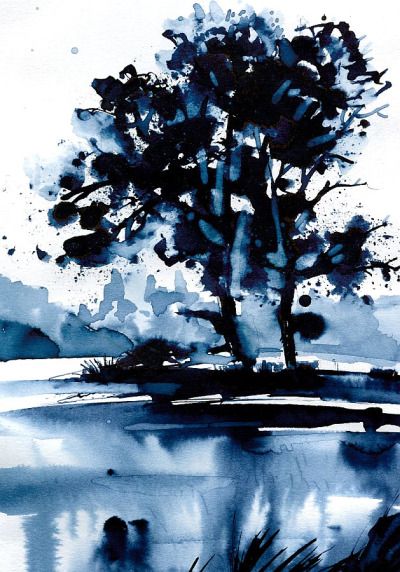 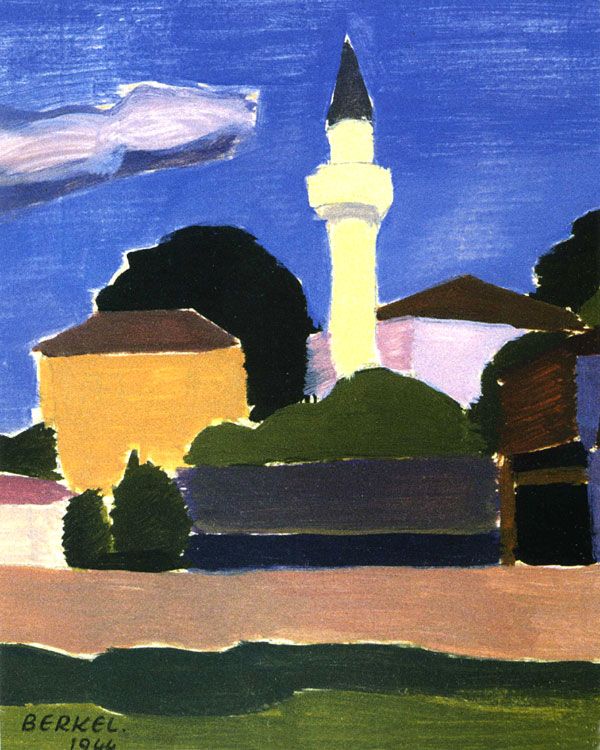 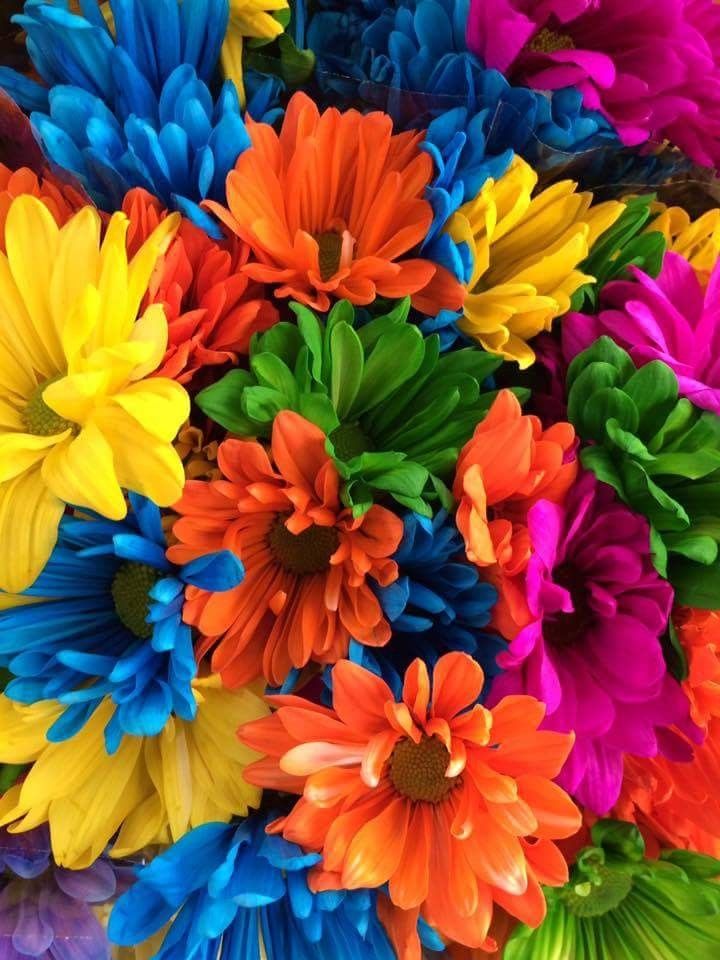 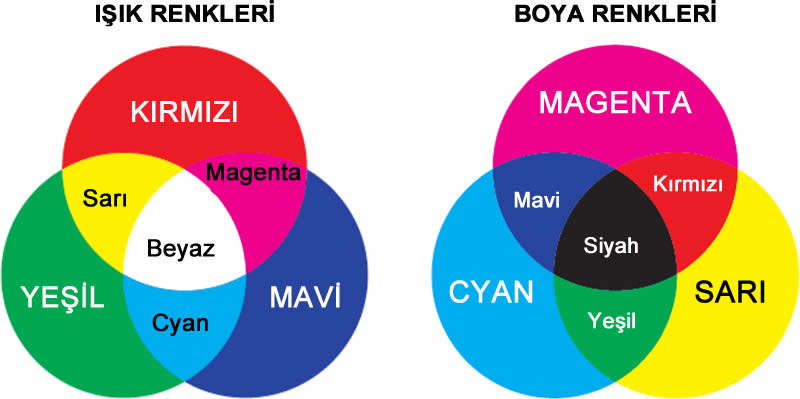 Güzel Sanatlar Eğitimi  
Görsel Sanatlar, Resim – İş Eğitimi Sanat Elemanları
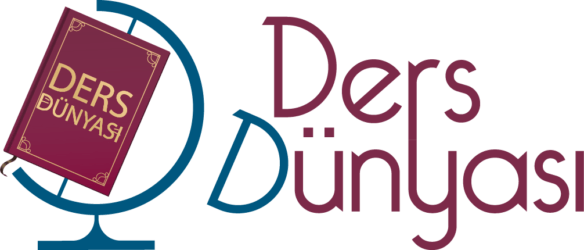 https://dersdunyasi.net/2022/03/14/guzel-sanatlar-ve-egitimi/
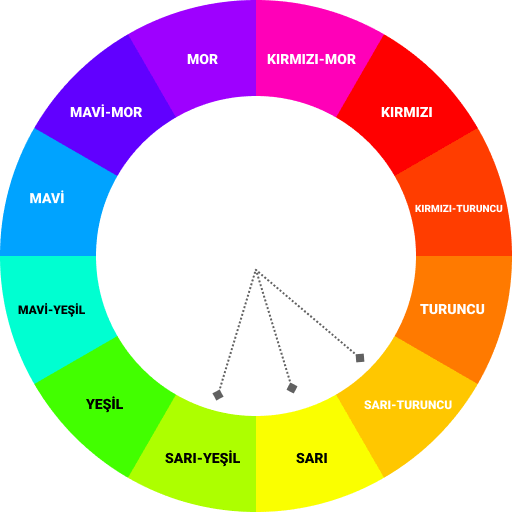 Renk denilince aklınıza neler geliyor?
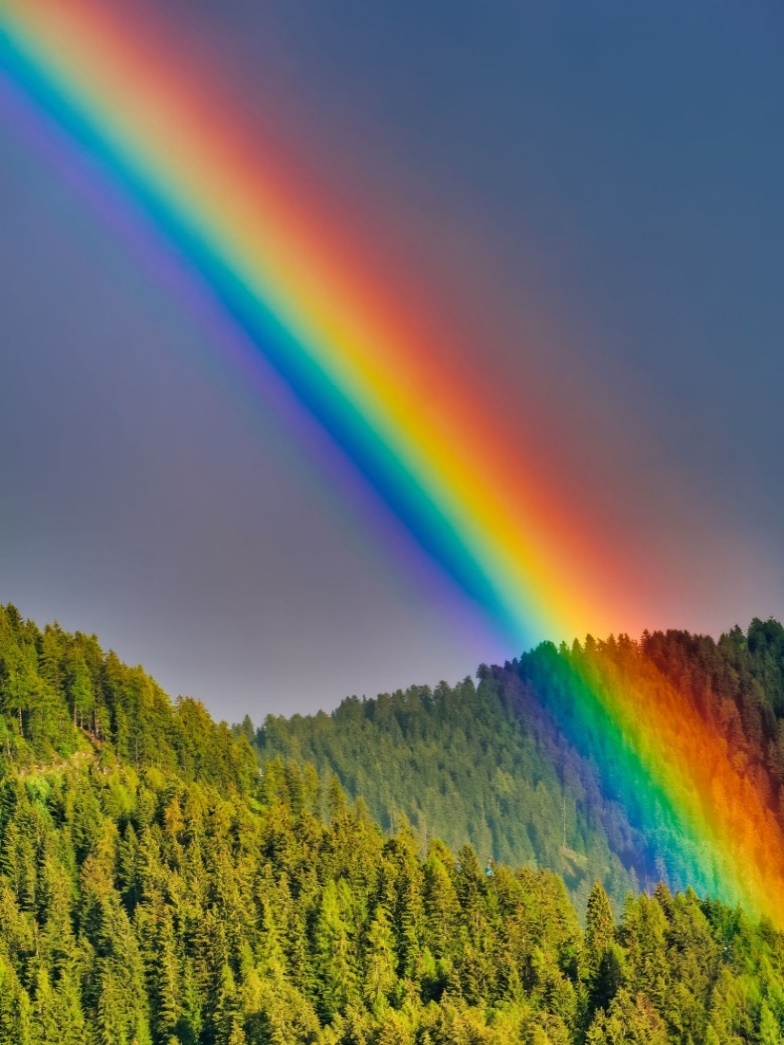 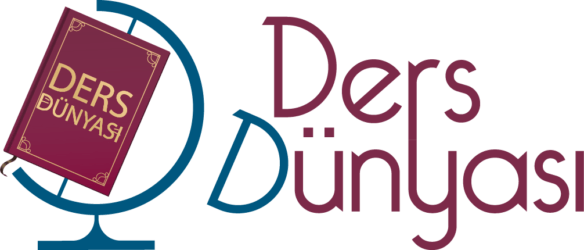 https://dersdunyasi.net/2022/03/14/guzel-sanatlar-ve-egitimi/
Peki görsel sanatlarda leke neye deniyor?
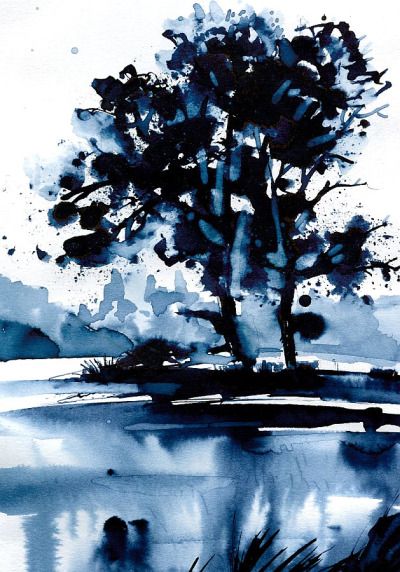 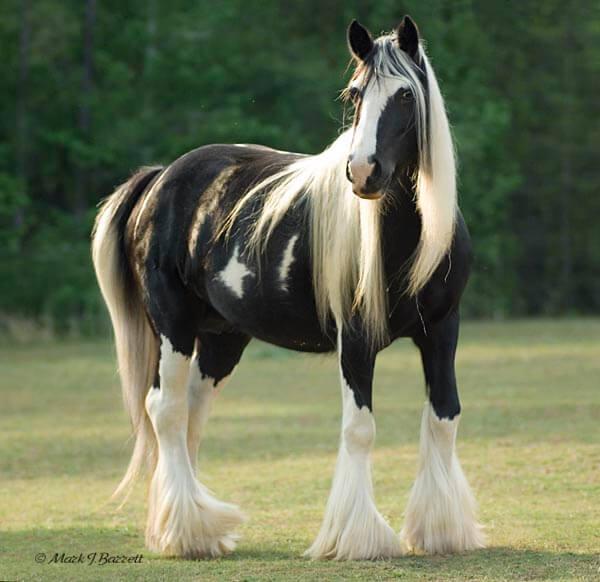 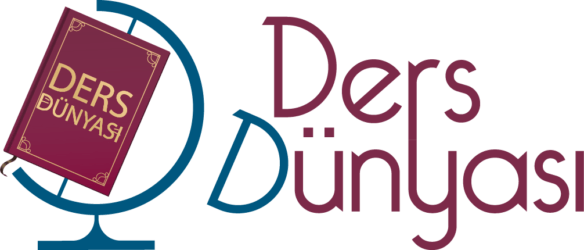 https://dersdunyasi.net/2022/03/14/guzel-sanatlar-ve-egitimi/
Renkler nasıl oluşturulmuştur?
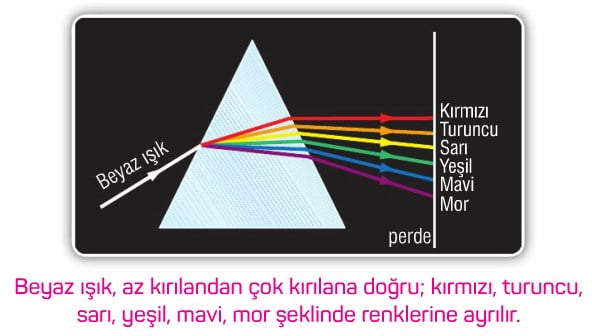 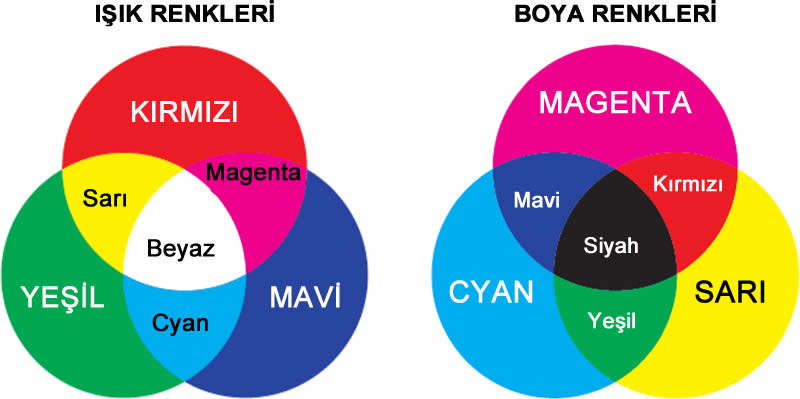 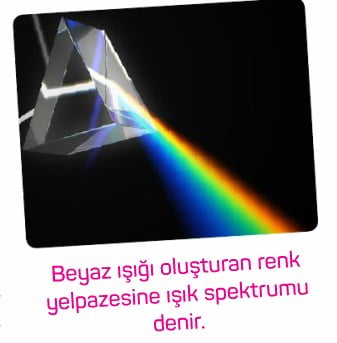 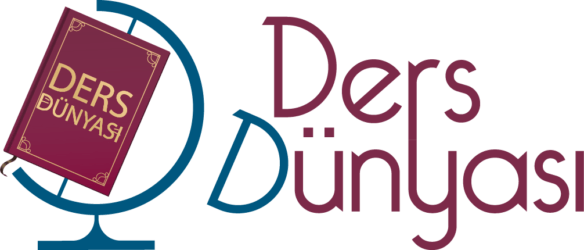 https://dersdunyasi.net/2022/03/14/guzel-sanatlar-ve-egitimi/
Sanatsal tasarımda leke ile vurgulamalar:Palyaço balığı lekelerle tasarlanmıştır.
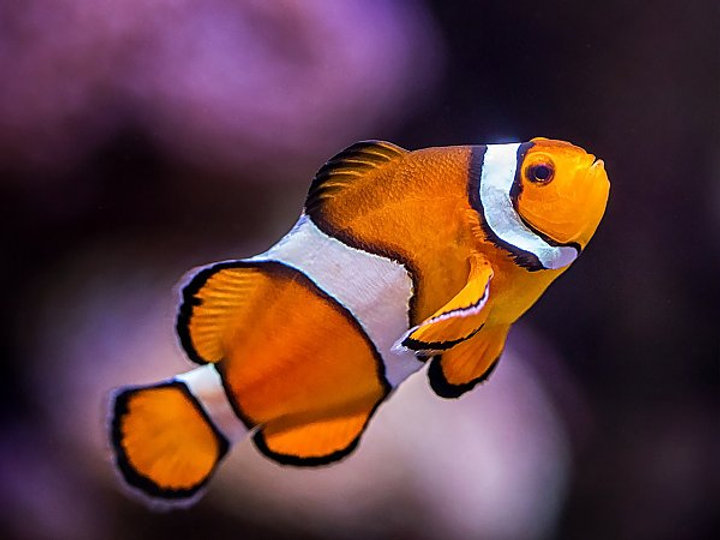 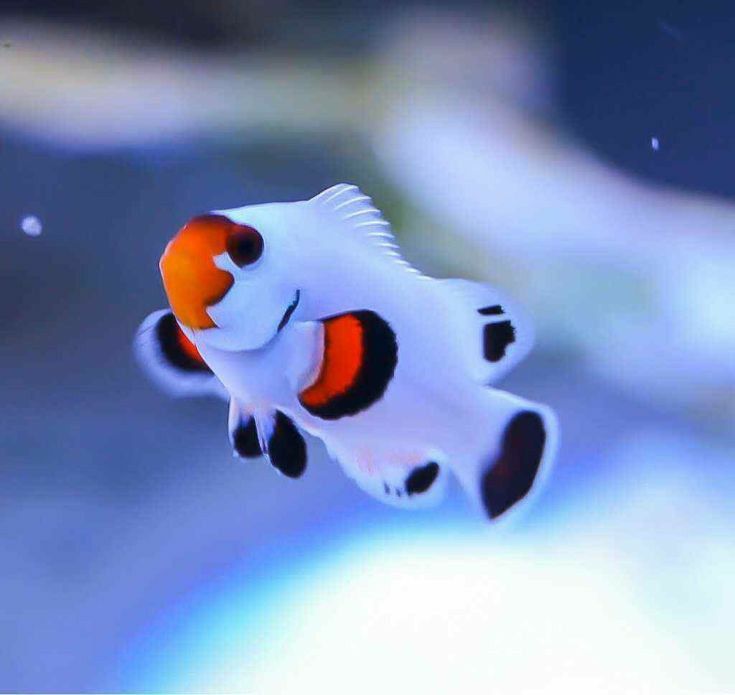 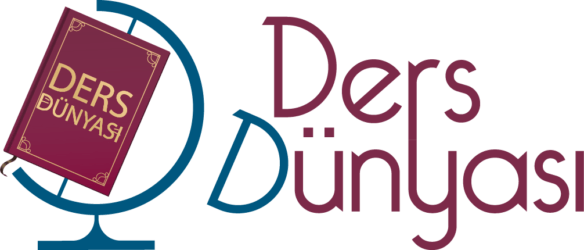 https://dersdunyasi.net/2022/03/14/guzel-sanatlar-ve-egitimi/
Zürafalar lekelerle tasarlanmış ilginç hayvanlardan bir tanesidir.
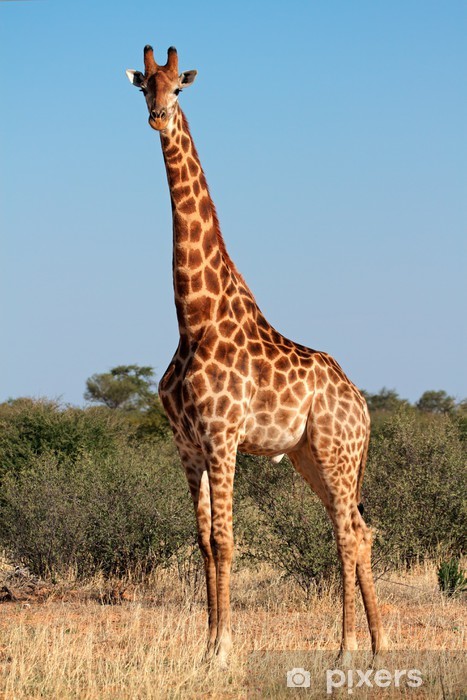 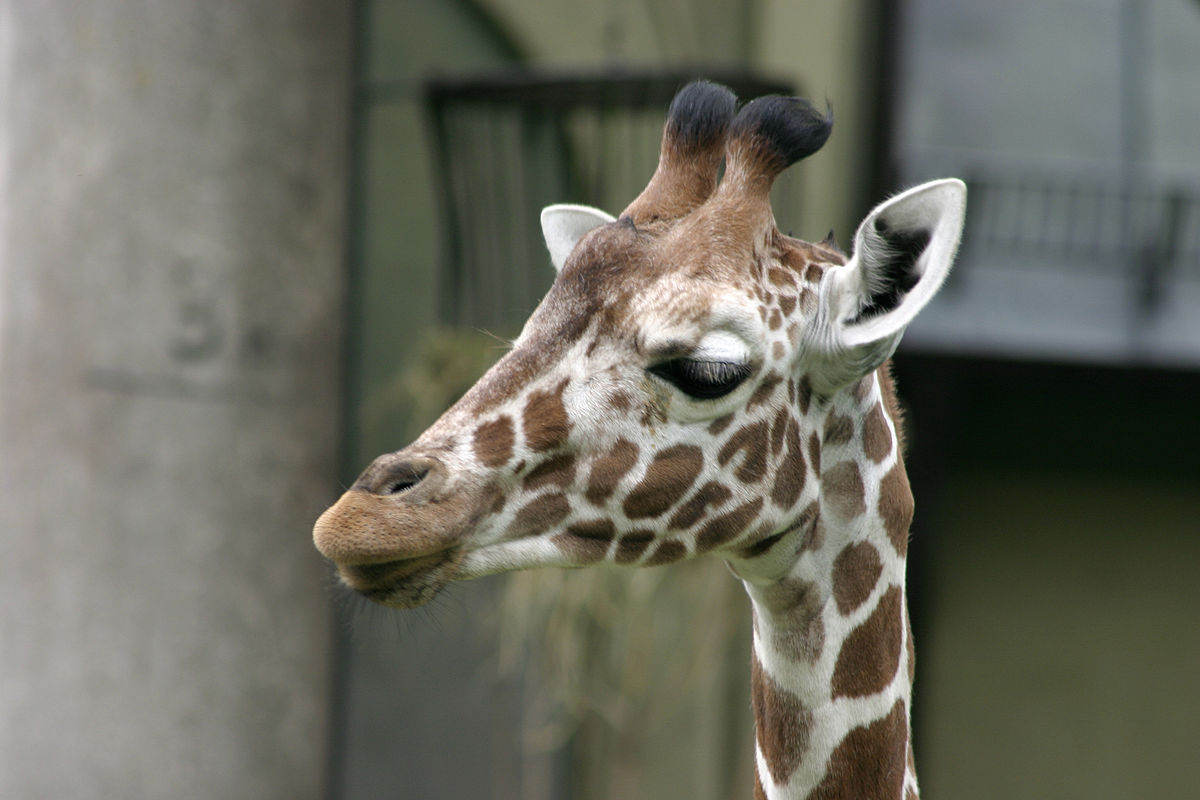 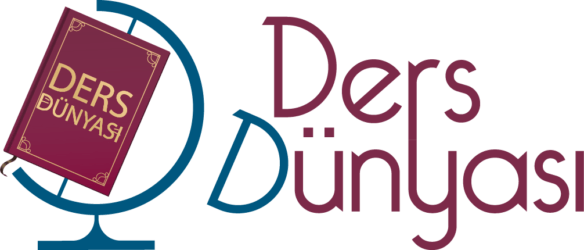 https://dersdunyasi.net/2022/03/14/guzel-sanatlar-ve-egitimi/
Katil balinalar da siyah beyaz lekelerle tasarlanmıştır.
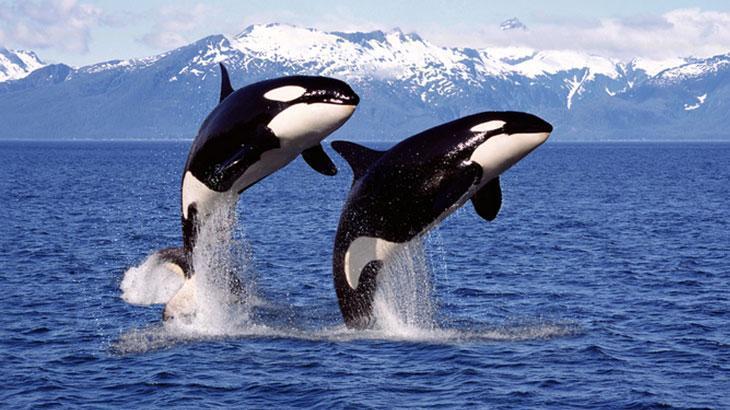 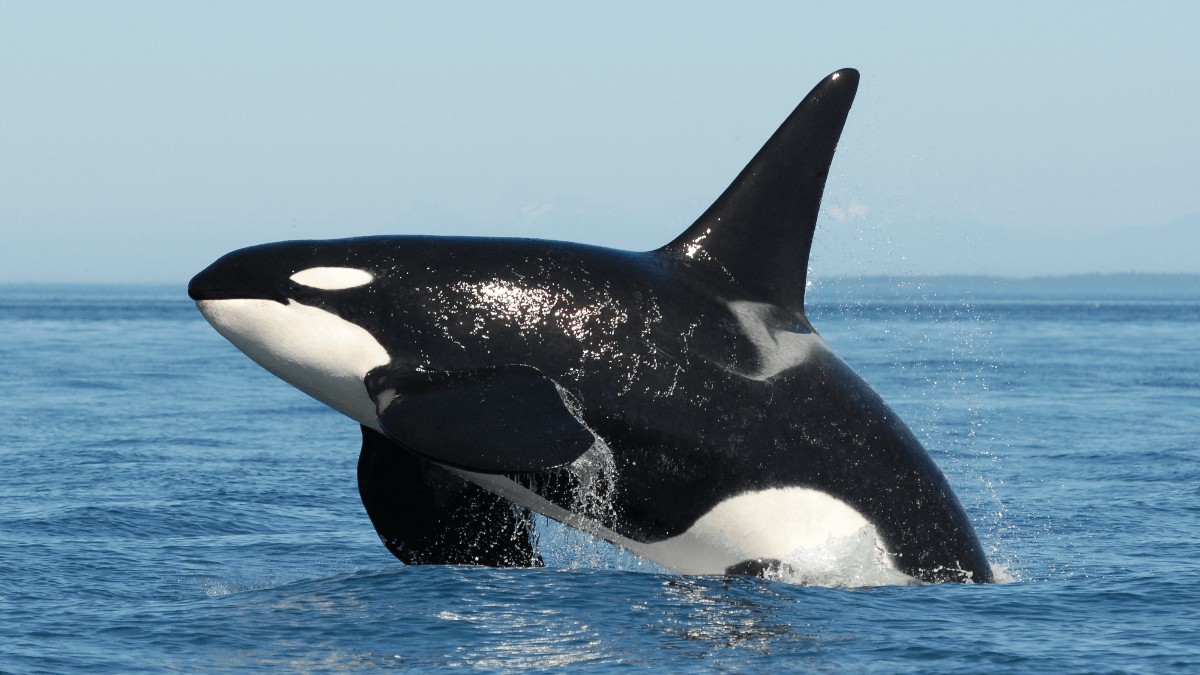 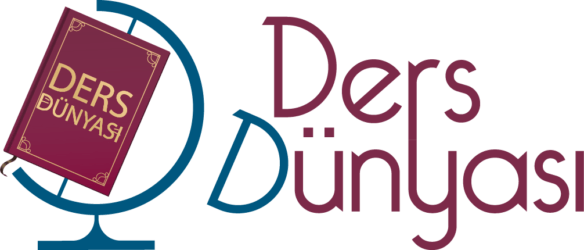 https://dersdunyasi.net/2022/03/14/guzel-sanatlar-ve-egitimi/
Atlar ve inekler de farklı renkte lekelerle tasarlanmıştır.
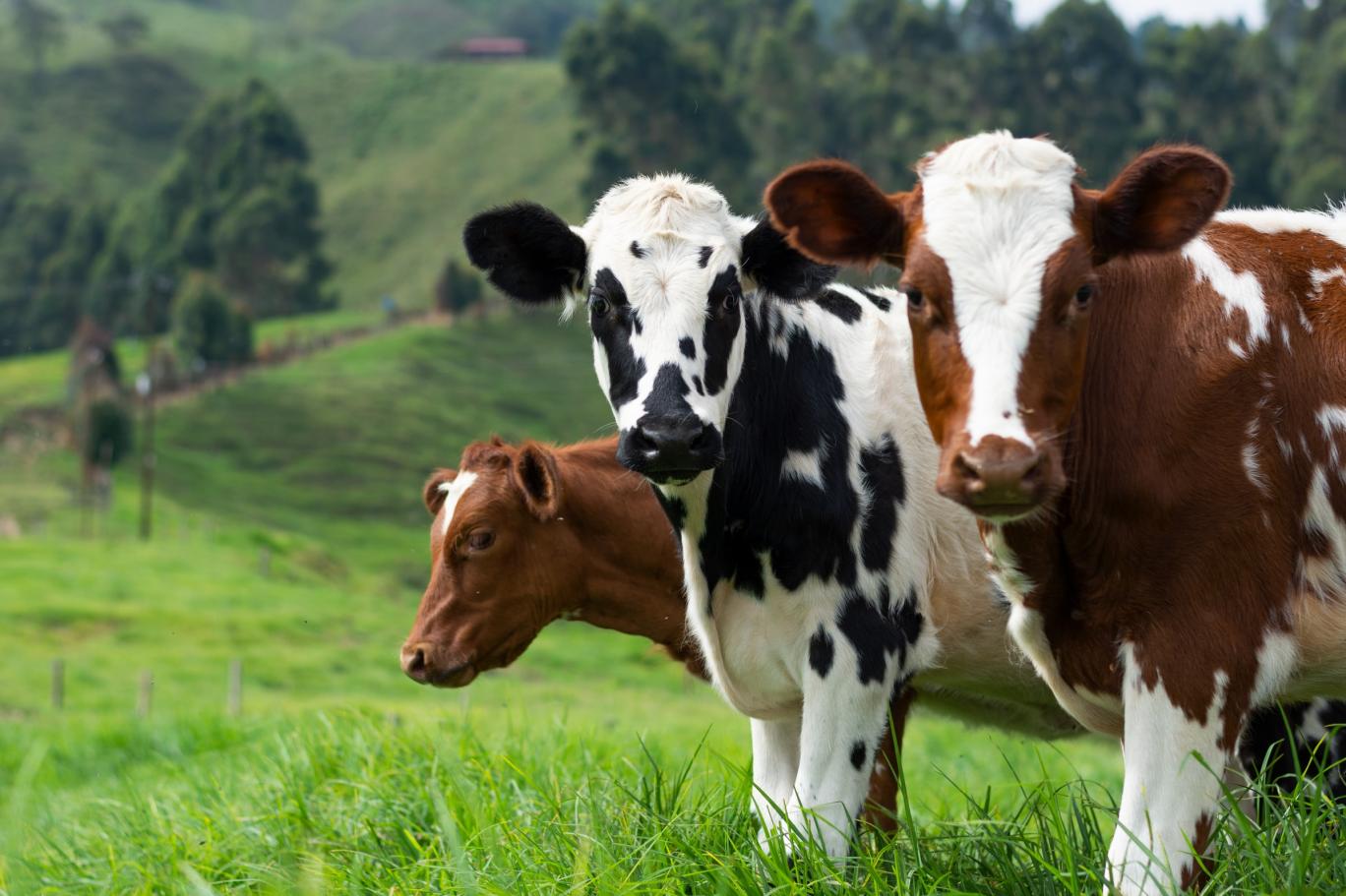 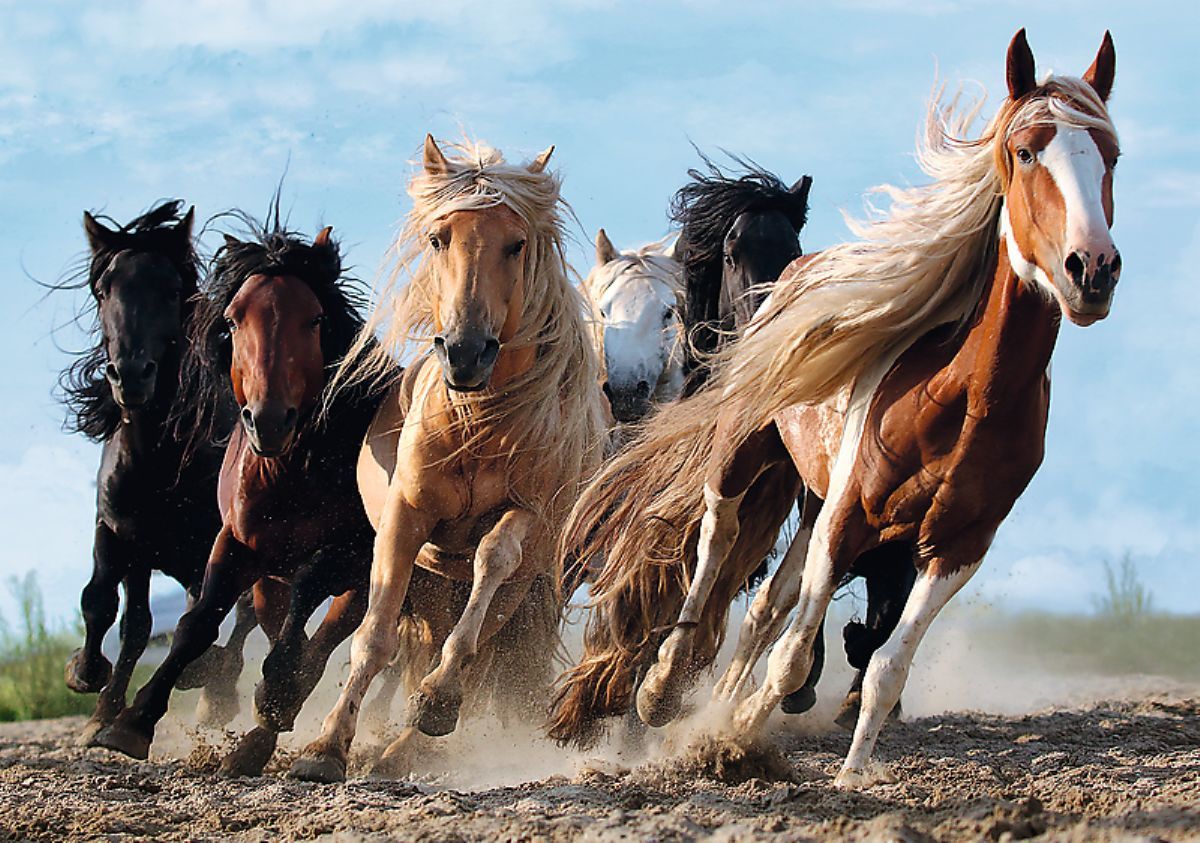 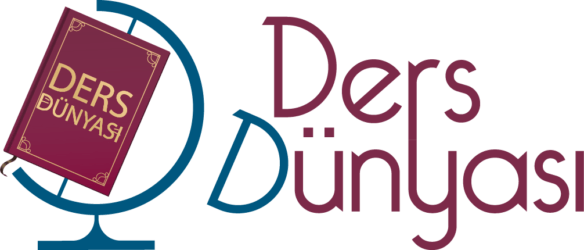 https://dersdunyasi.net/2022/03/14/guzel-sanatlar-ve-egitimi/
Kelebekler de değişik şekillerlde ve lekelerde tasarlanmıştır.
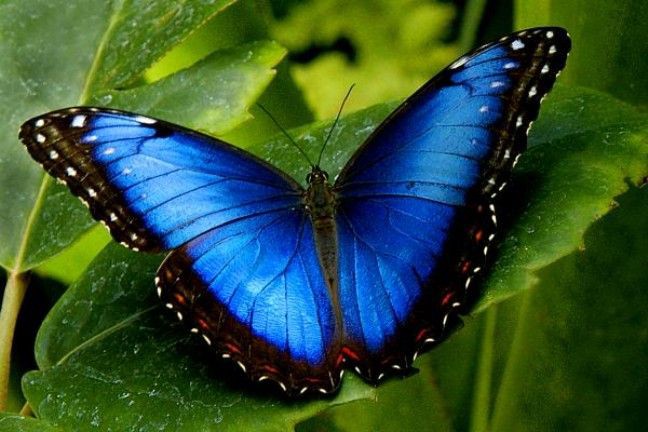 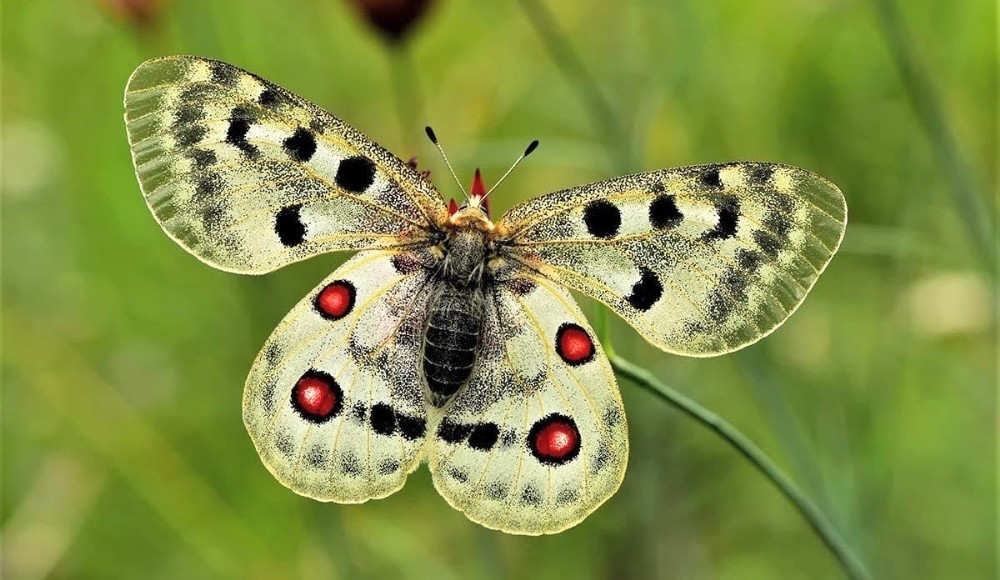 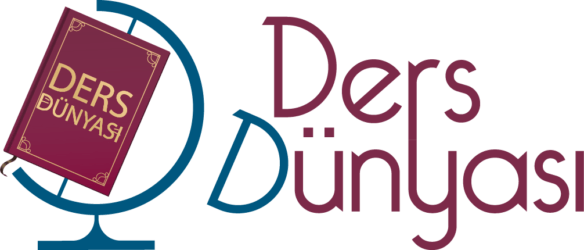 https://dersdunyasi.net/2022/03/14/guzel-sanatlar-ve-egitimi/
Göze benzeyen şekliyle Helix BulutsusuKartal Bulutsusunu oluşturan toz ve gaz bulutları (Nasa)
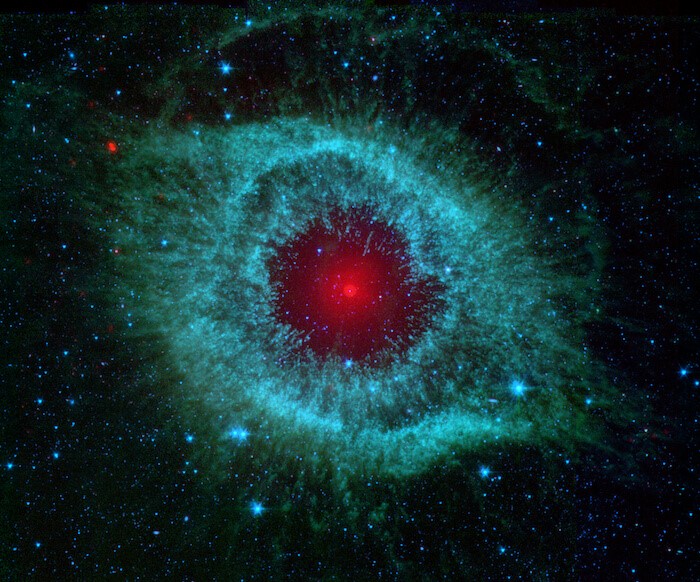 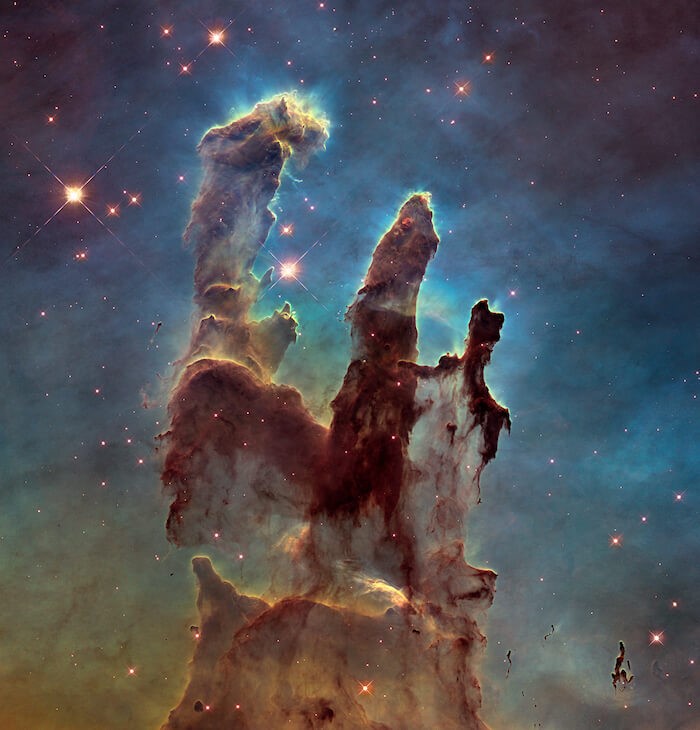 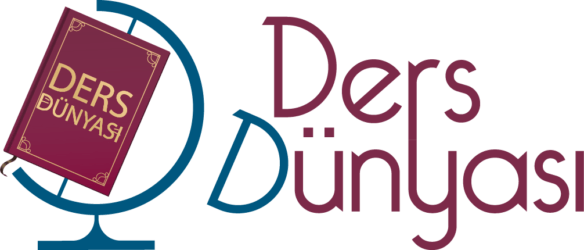 https://dersdunyasi.net/2022/03/14/guzel-sanatlar-ve-egitimi/
Renkli Tasarımlar: Papağanlar değişik renklerde tasarlanmıştır. Ayrıca daha önceki derslerde gördüğümüz nokta ve çizgi de kullanılmıştır.
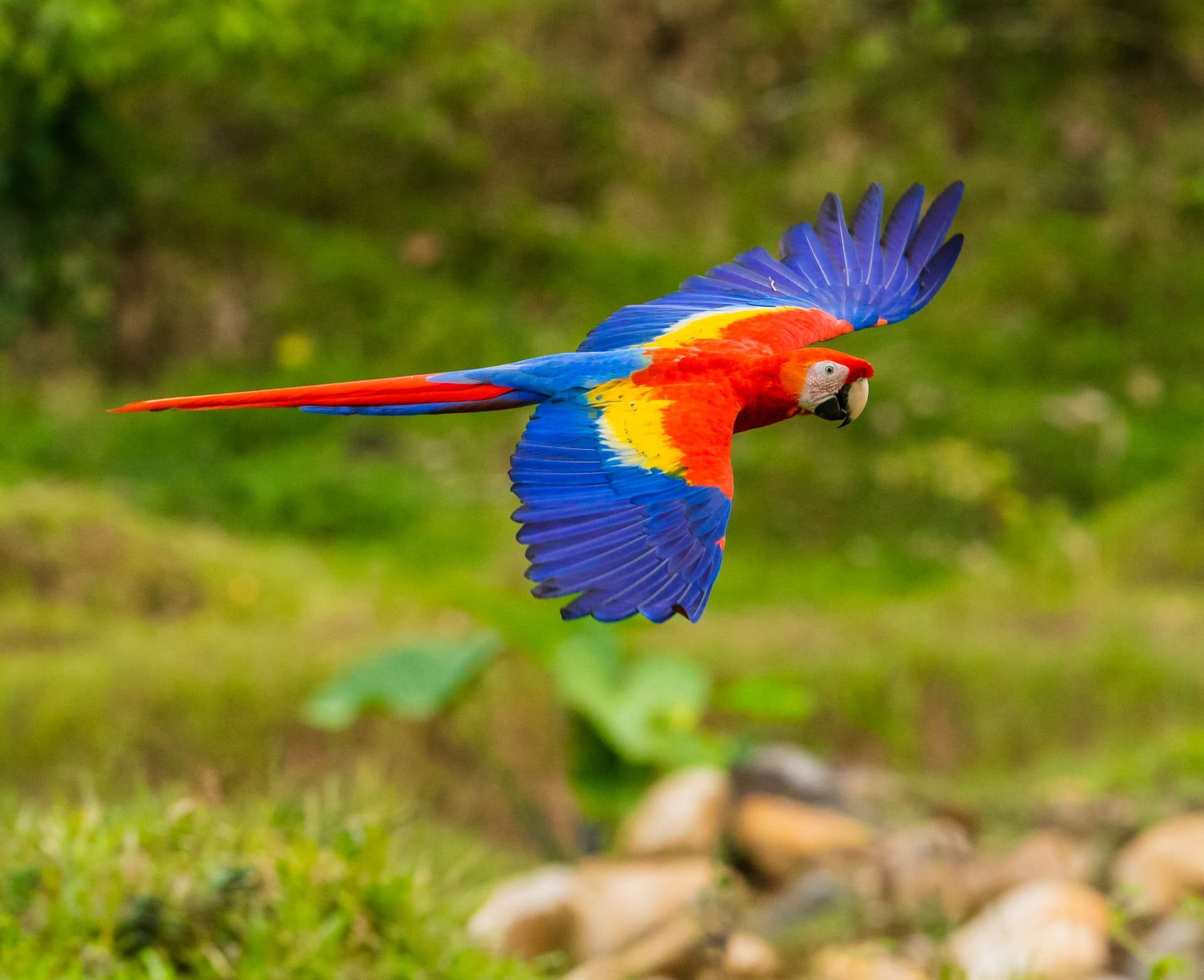 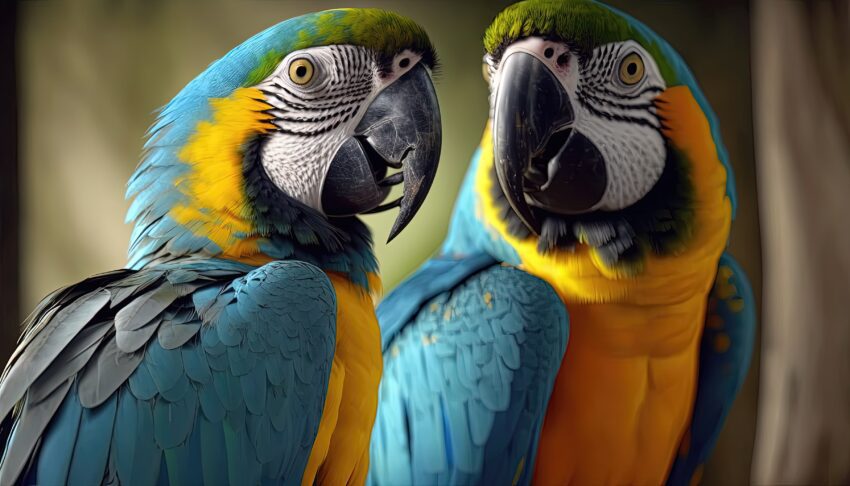 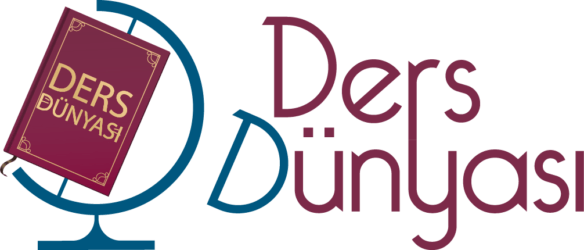 https://dersdunyasi.net/2022/03/14/guzel-sanatlar-ve-egitimi/
Rengarenk boyanmış kuşlar.
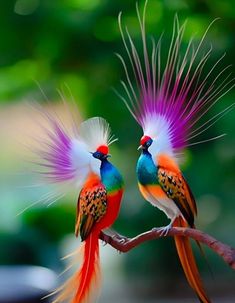 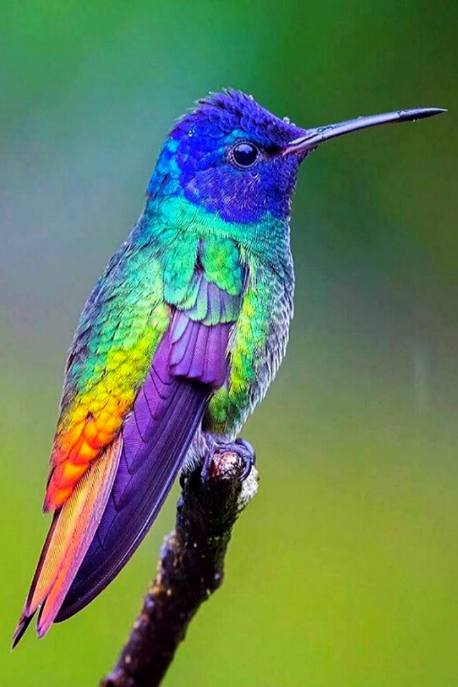 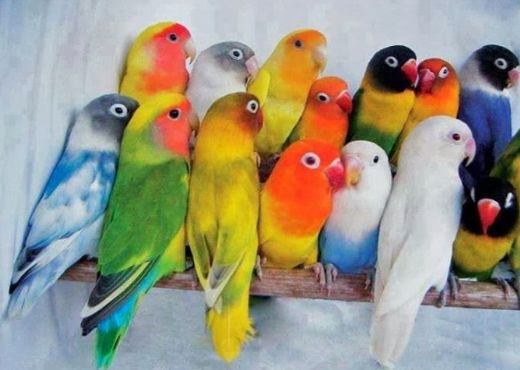 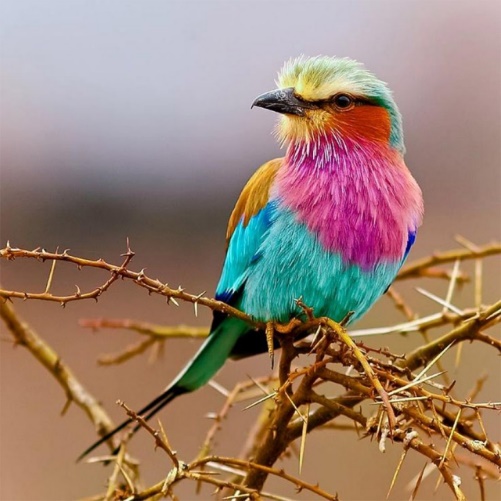 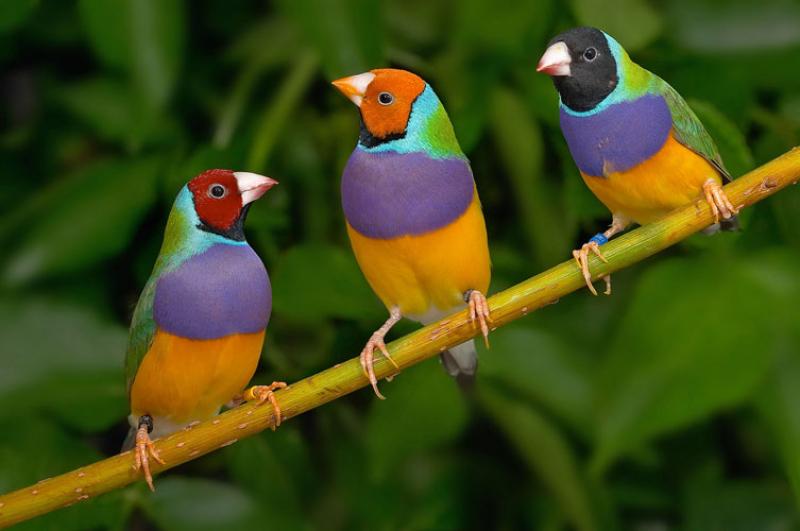 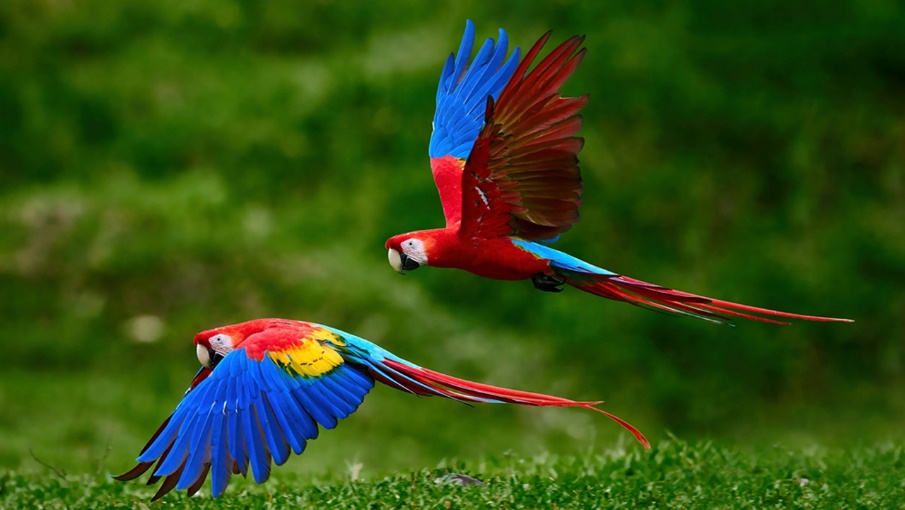 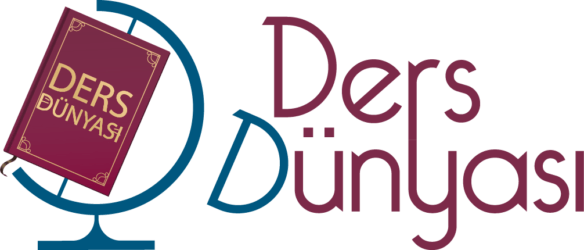 https://dersdunyasi.net/2022/03/14/guzel-sanatlar-ve-egitimi/
Çiçekler de rengarenk tasarlanmıştır.
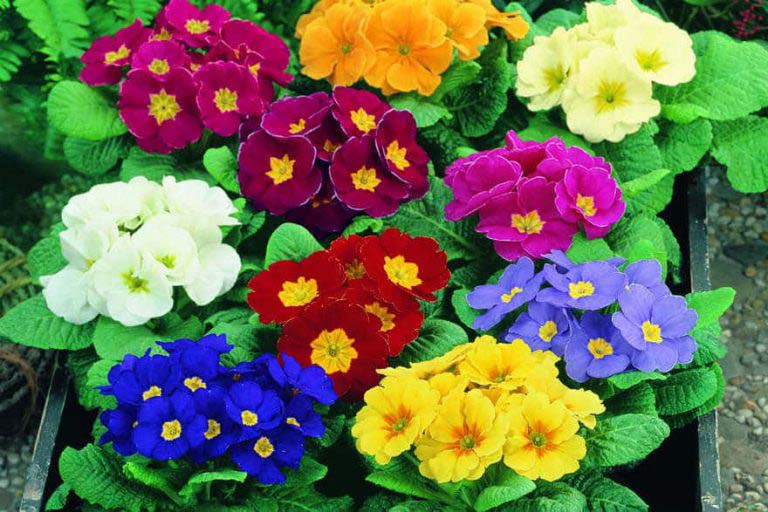 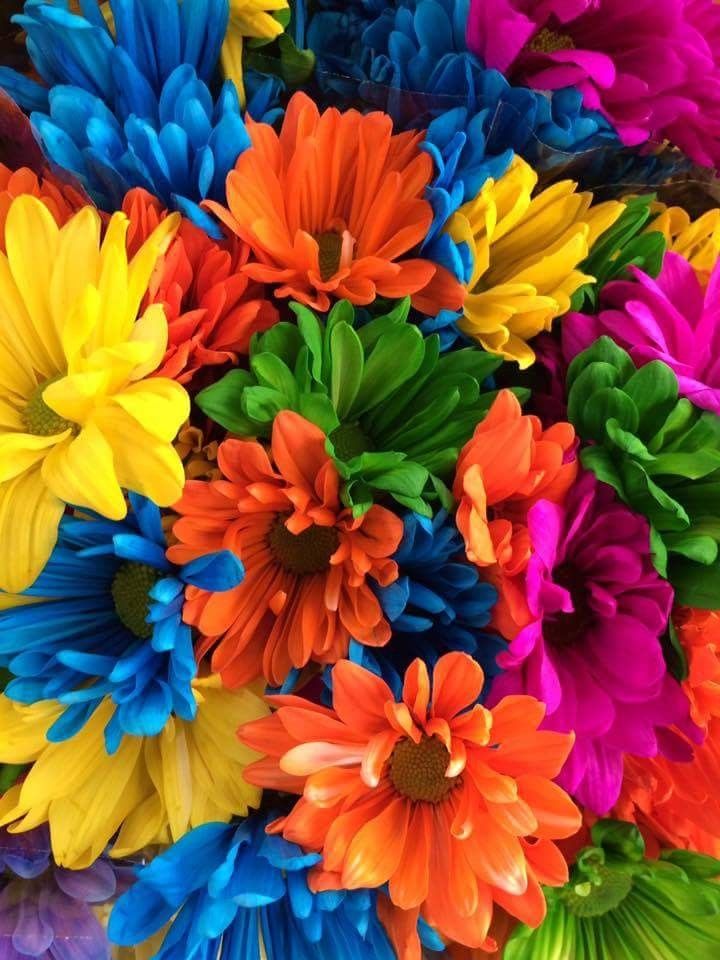 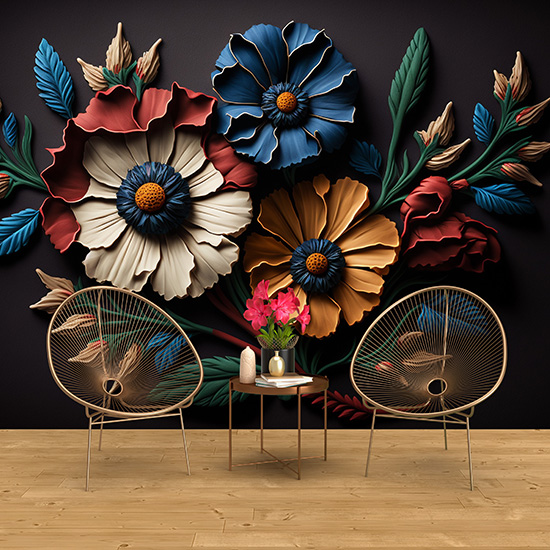 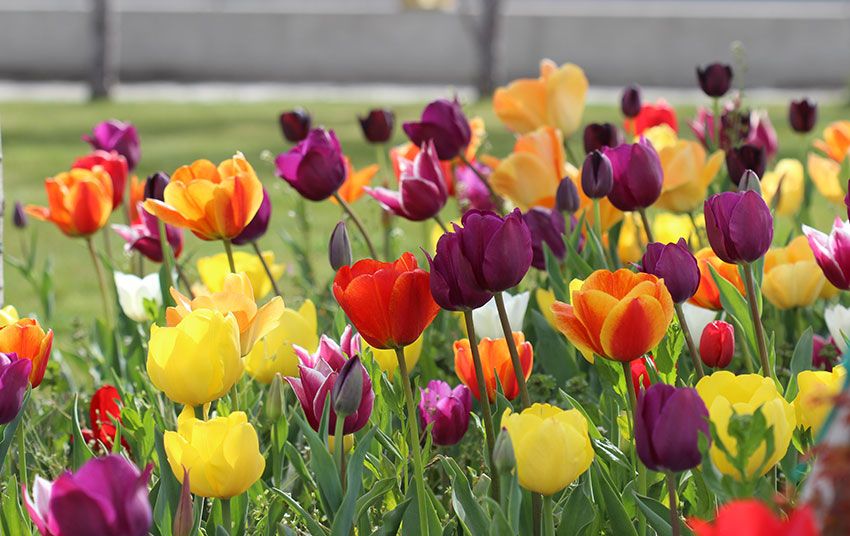 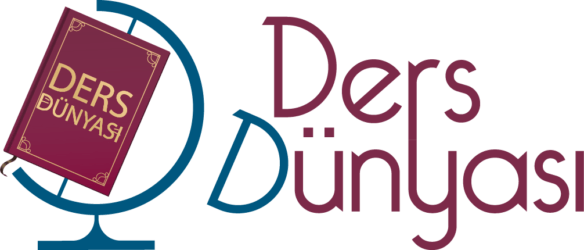 https://dersdunyasi.net/2022/03/14/guzel-sanatlar-ve-egitimi/
Sanatçıların sanatında lekeler - Devabil Kara
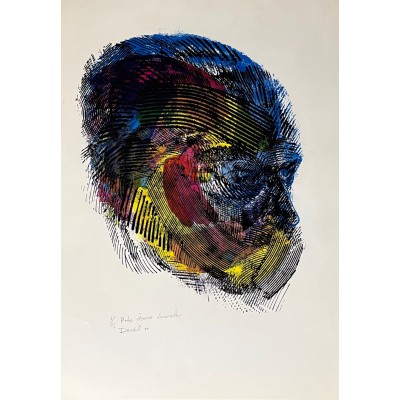 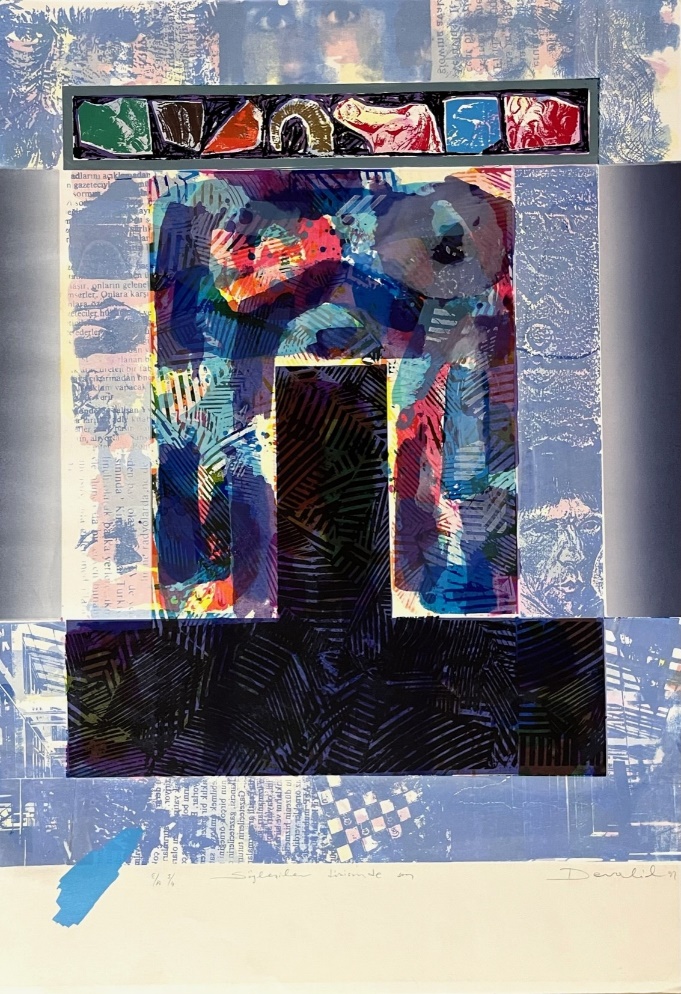 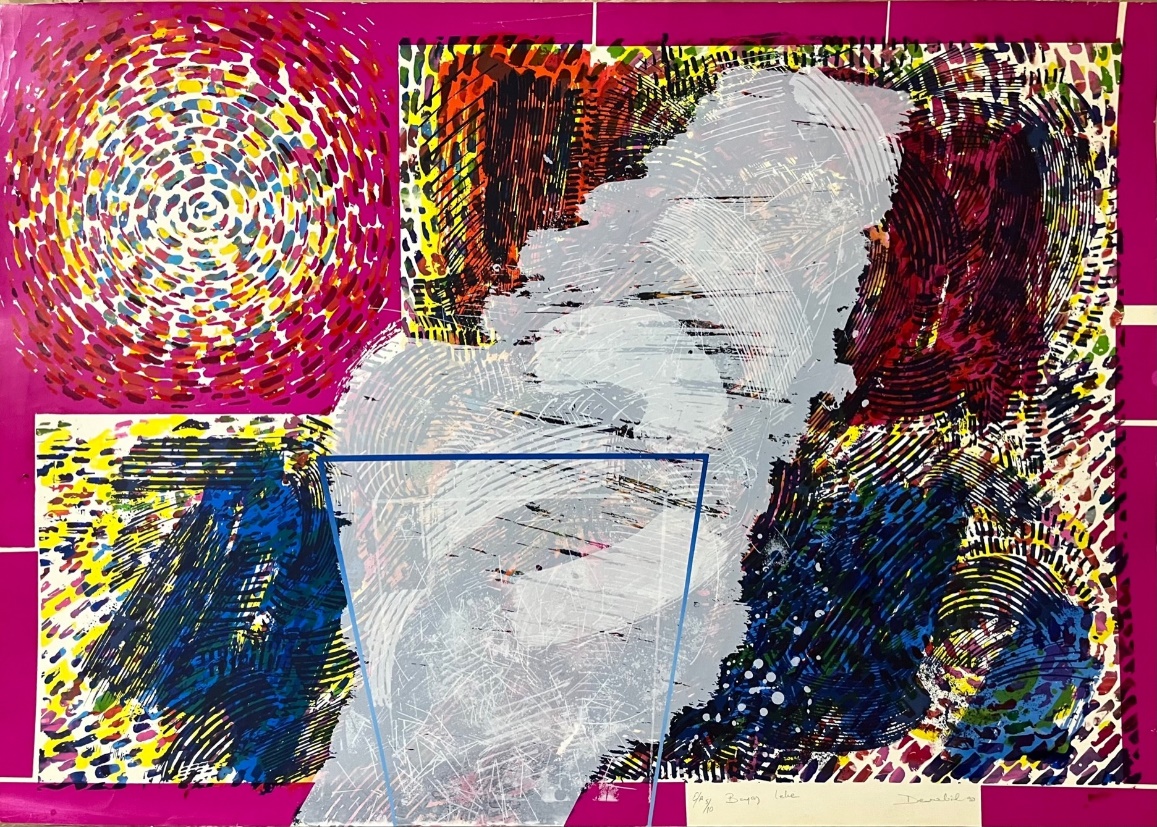 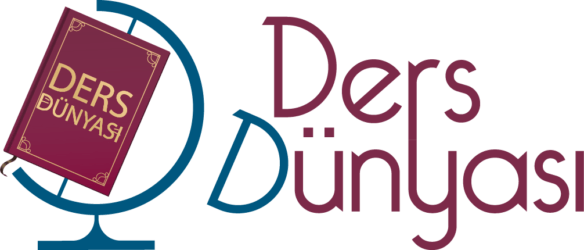 https://dersdunyasi.net/2022/03/14/guzel-sanatlar-ve-egitimi/
Sabri Berkel
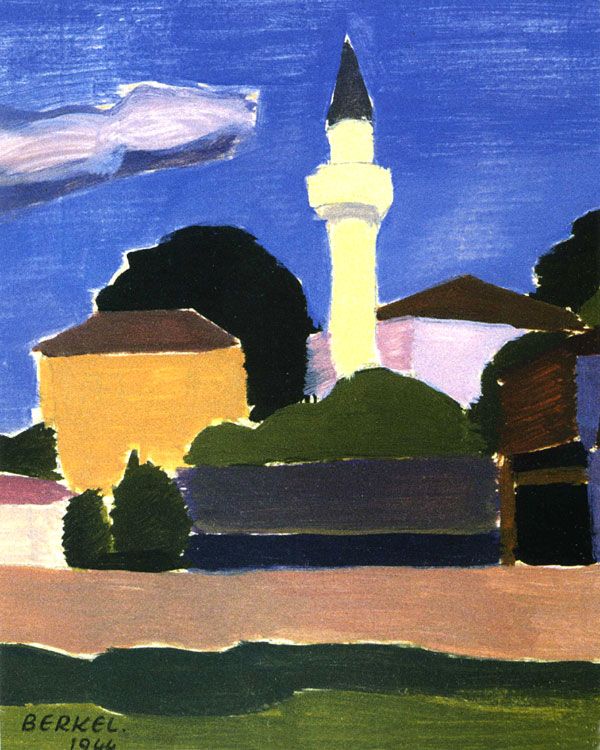 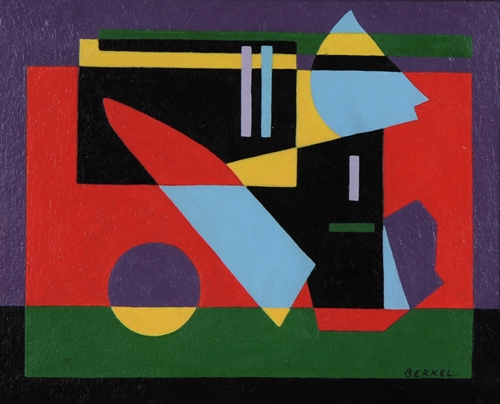 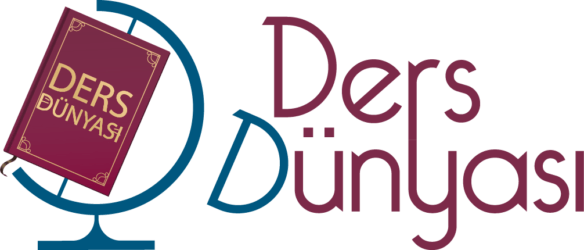 https://dersdunyasi.net/2022/03/14/guzel-sanatlar-ve-egitimi/
Pablo Picasso – Guernica – Siyah beyaz ve gri lekelerle tasarlanmıştır
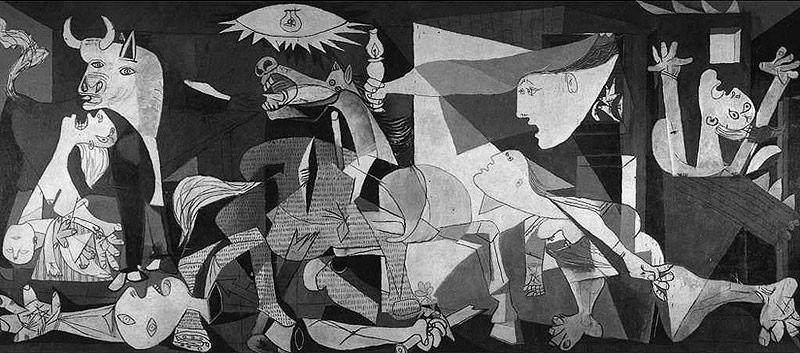 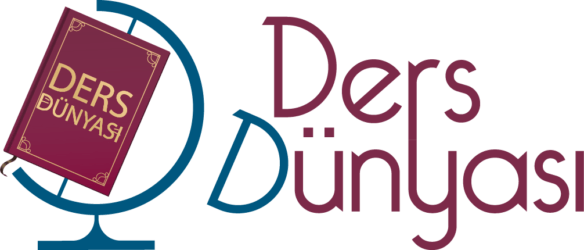 https://dersdunyasi.net/2022/03/14/guzel-sanatlar-ve-egitimi/
Çocukların sanatında renk ve leke
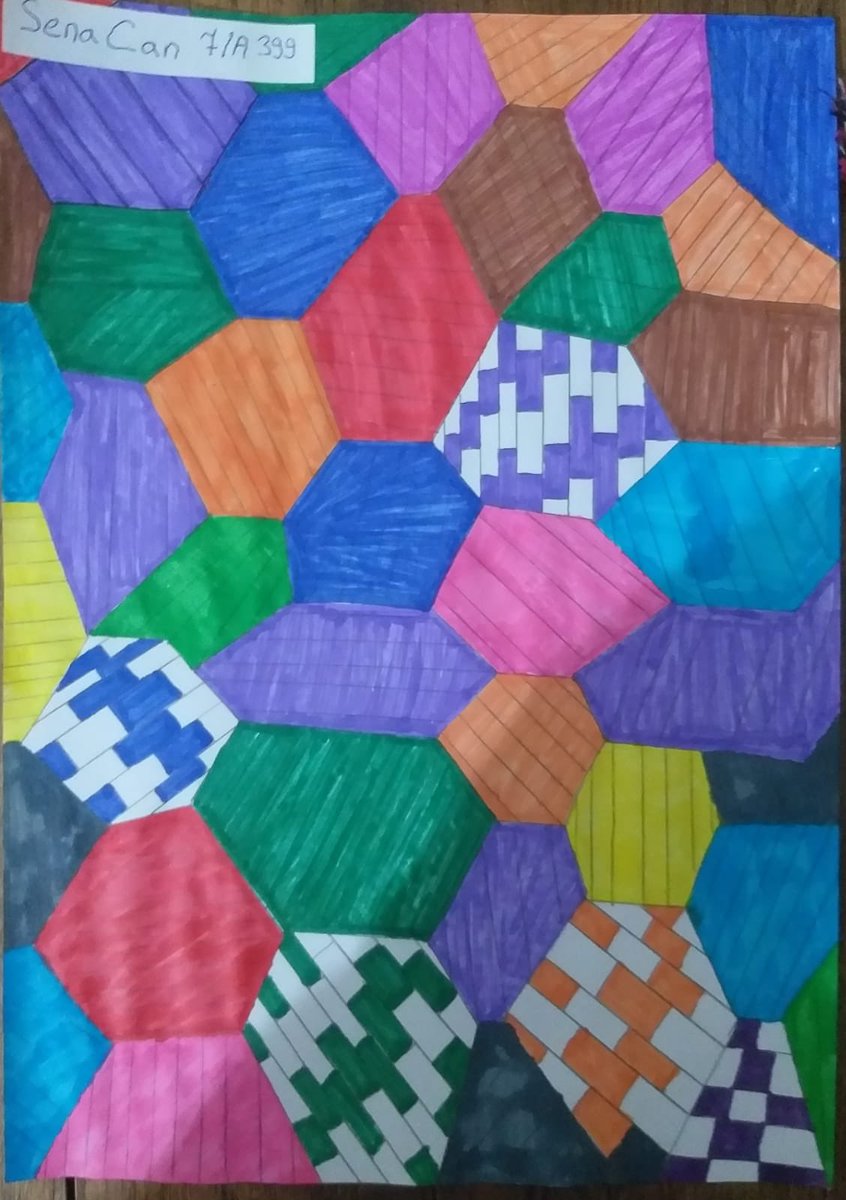 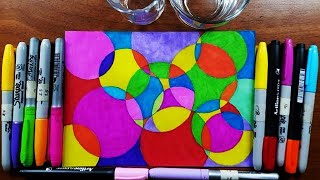 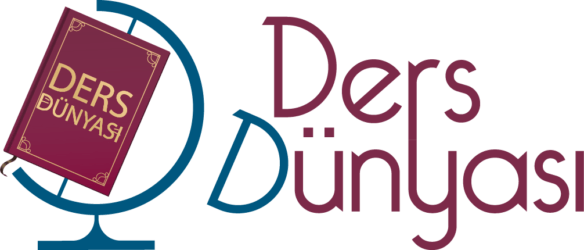 https://dersdunyasi.net/2022/03/14/guzel-sanatlar-ve-egitimi/
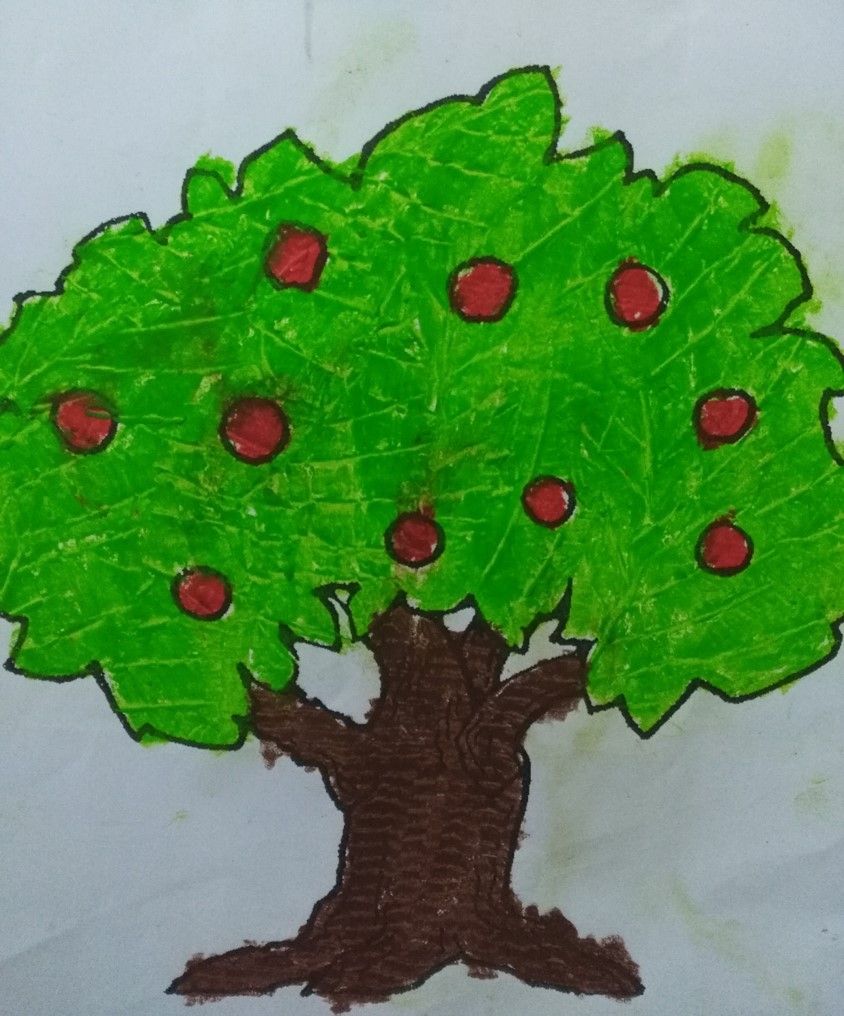 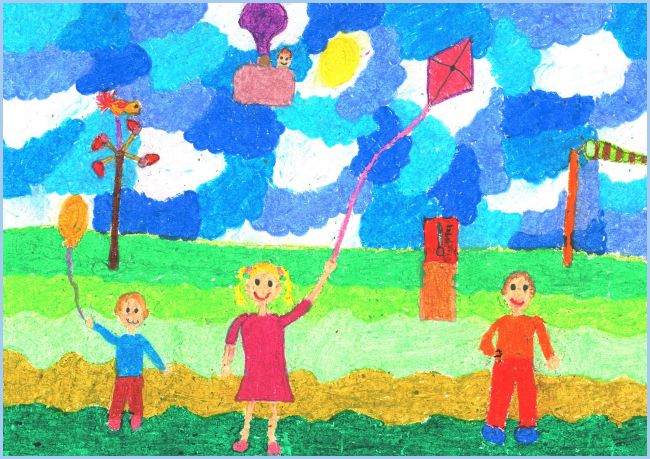 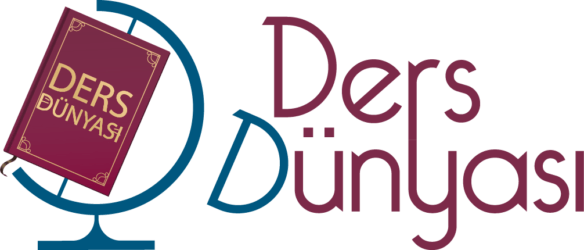 https://dersdunyasi.net/2022/03/14/guzel-sanatlar-ve-egitimi/
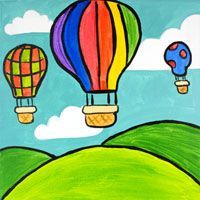 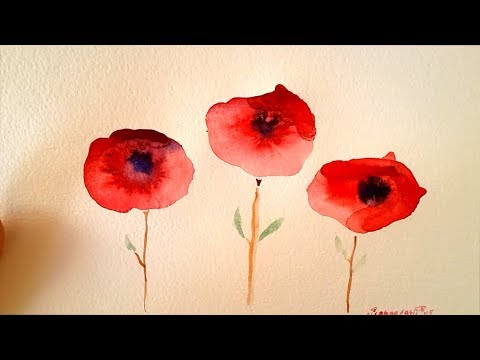 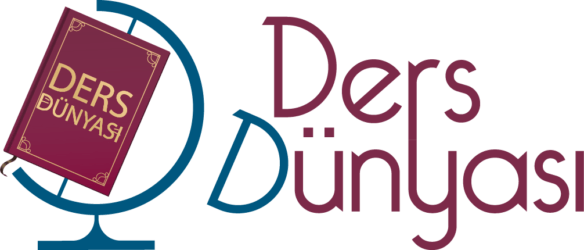 https://dersdunyasi.net/2022/03/14/guzel-sanatlar-ve-egitimi/
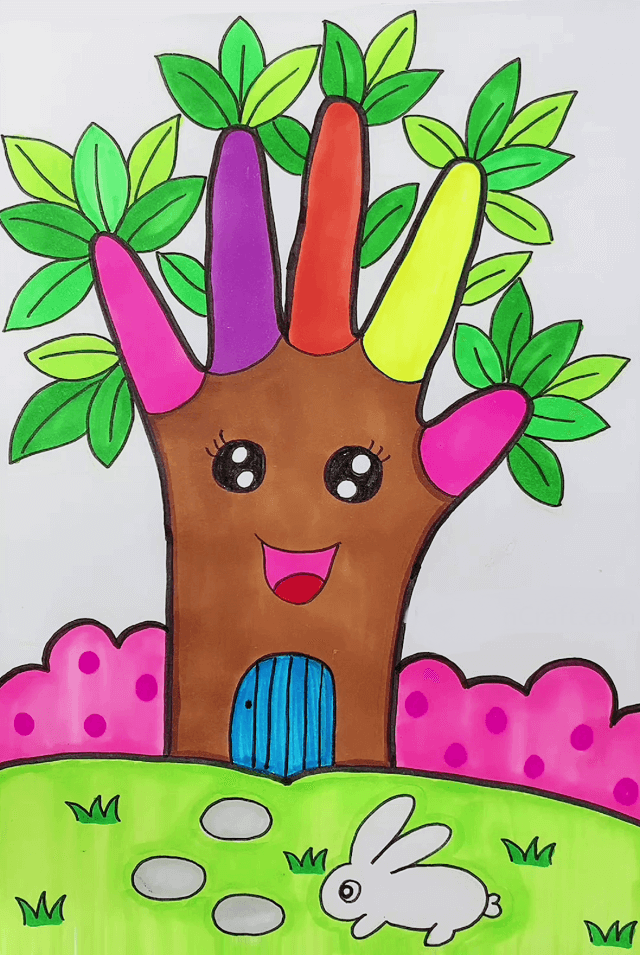 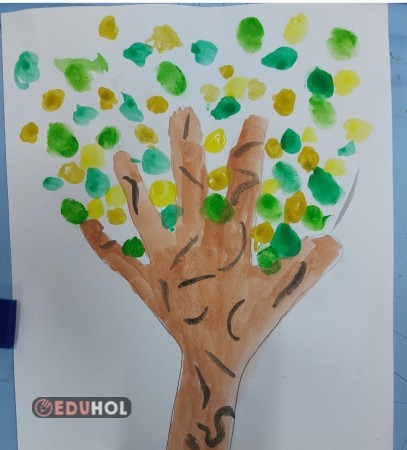 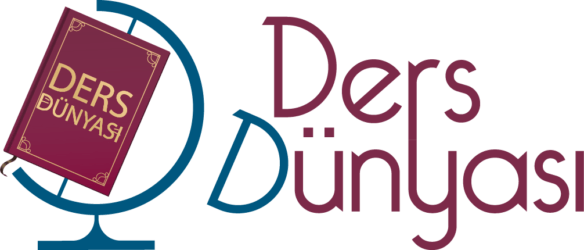 https://dersdunyasi.net/2022/03/14/guzel-sanatlar-ve-egitimi/
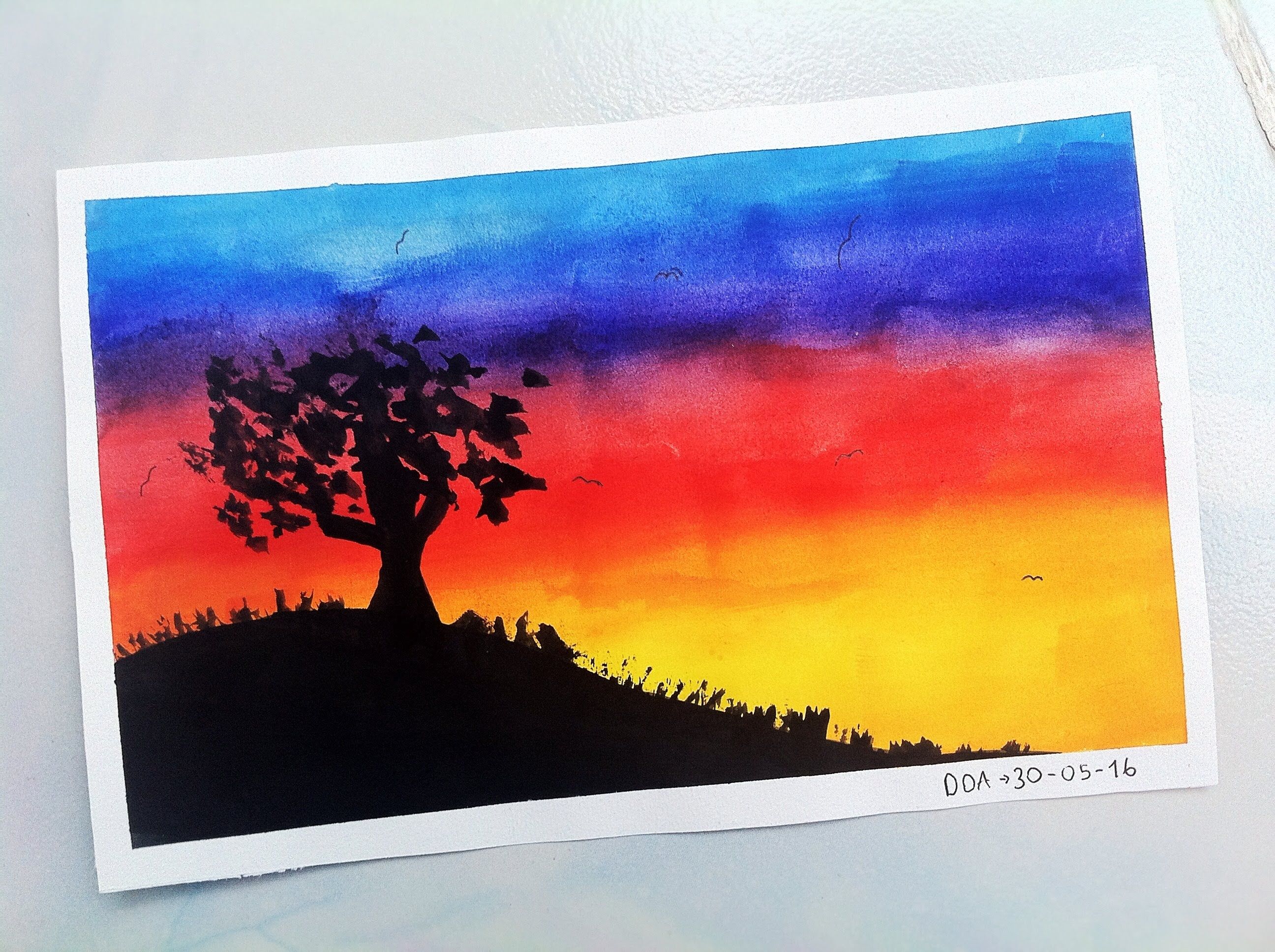 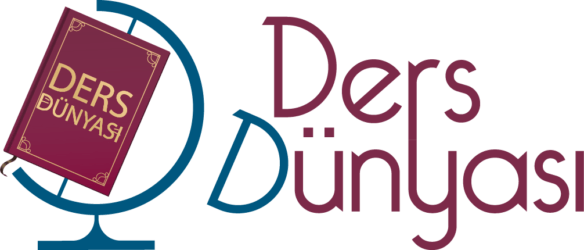 https://dersdunyasi.net/2022/03/14/guzel-sanatlar-ve-egitimi/
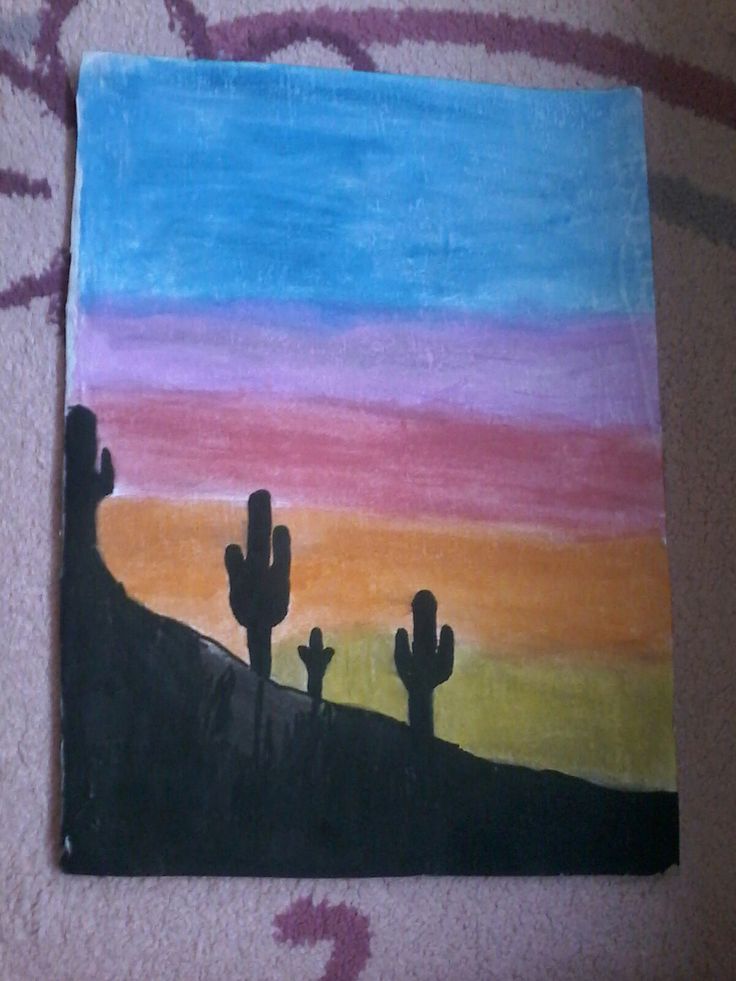 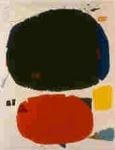 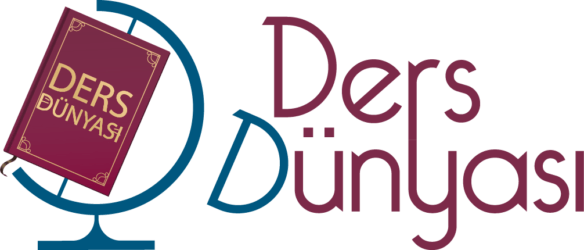 https://dersdunyasi.net/2022/03/14/guzel-sanatlar-ve-egitimi/
Şimdi sıra sizde
Sizden renkler ve/veya lekelerin ön plana çıktığı tasarımlar yapmanızı istiyoruz.
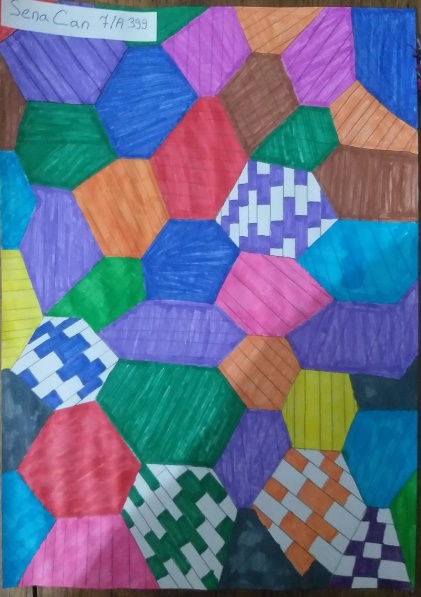 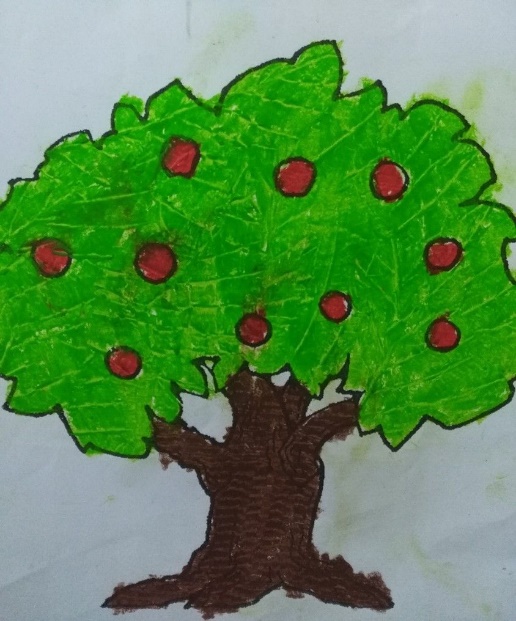 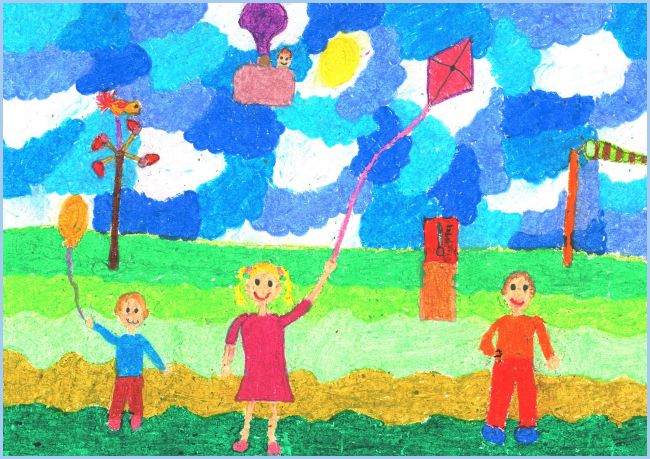 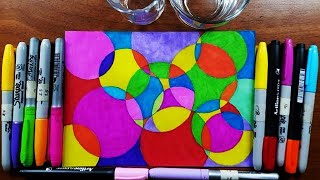 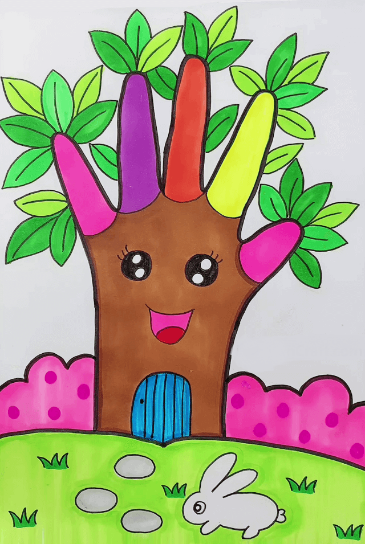 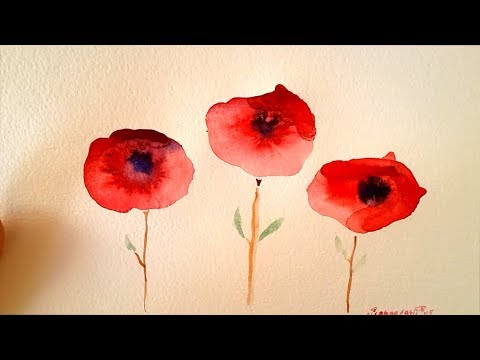 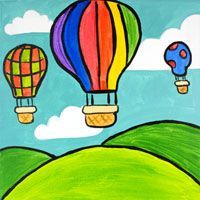 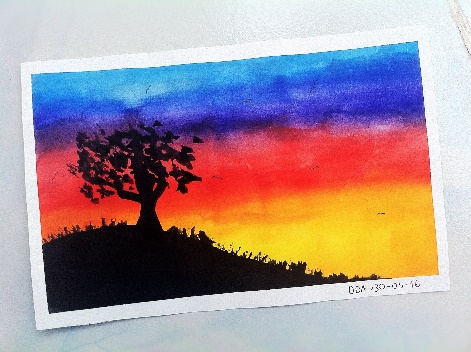 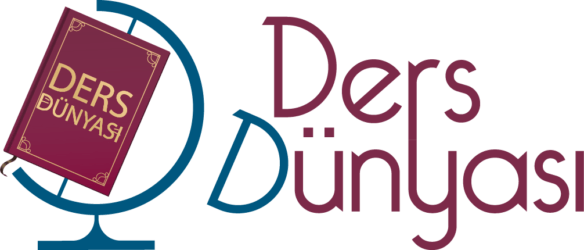 https://dersdunyasi.net/2022/03/14/guzel-sanatlar-ve-egitimi/
22'den Çok Kolay Kuş Çizimi, Adım Adım Renkli Kuş Nasıl Çizilir, Çocuklara Sayılarla Hayvan Çizmek
https://www.youtube.com/watch?v=8NQHabtOT30&t=309s
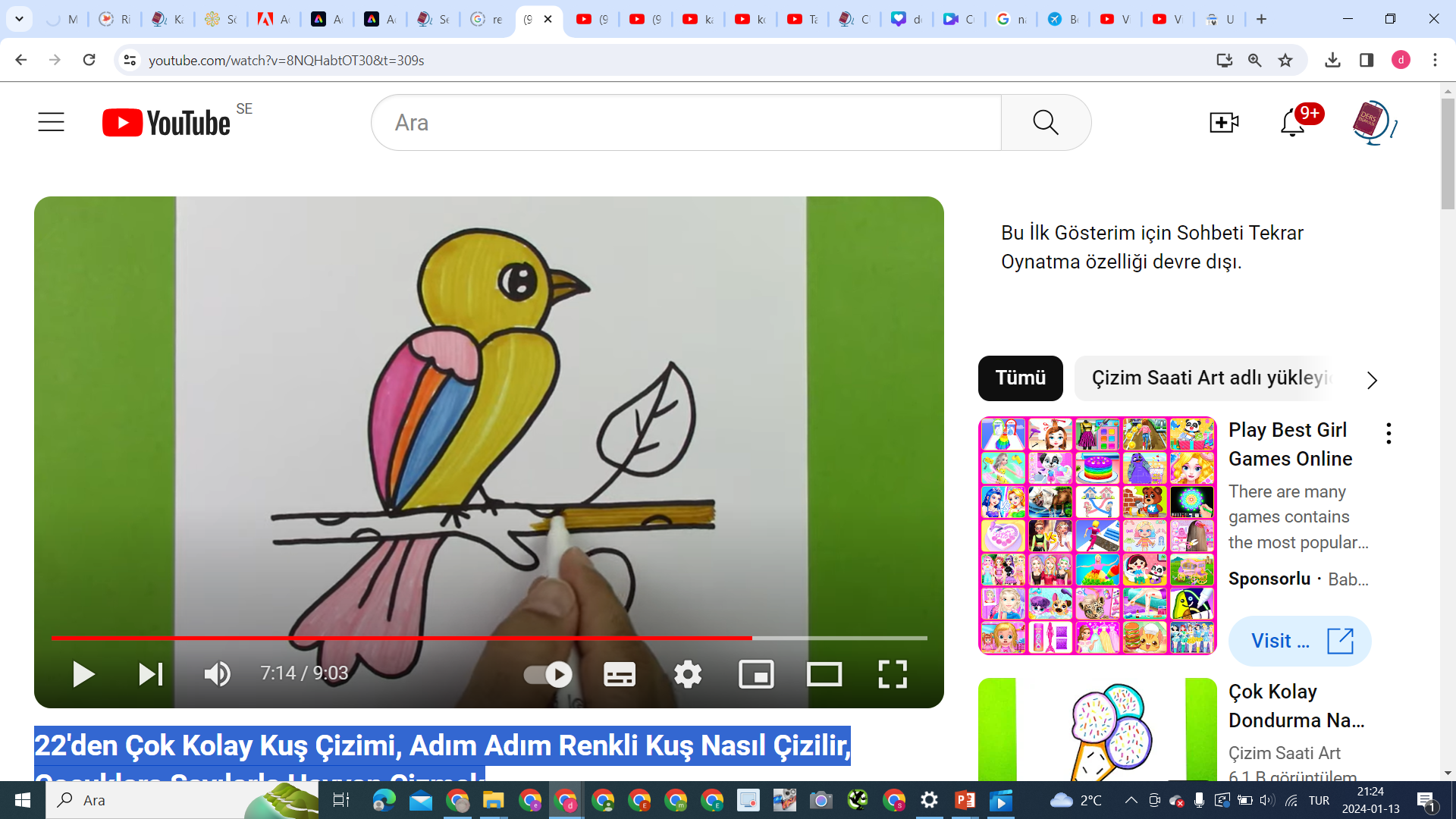 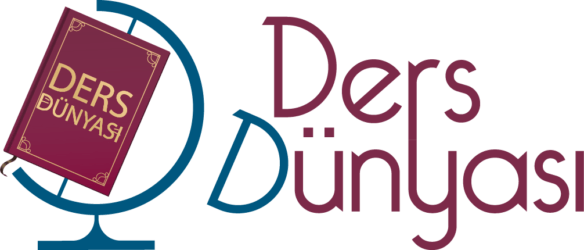 https://dersdunyasi.net/2022/03/14/guzel-sanatlar-ve-egitimi/
Gül çizimi / Kolay çizimler
https://www.youtube.com/watch?v=V6540tEyCQ4
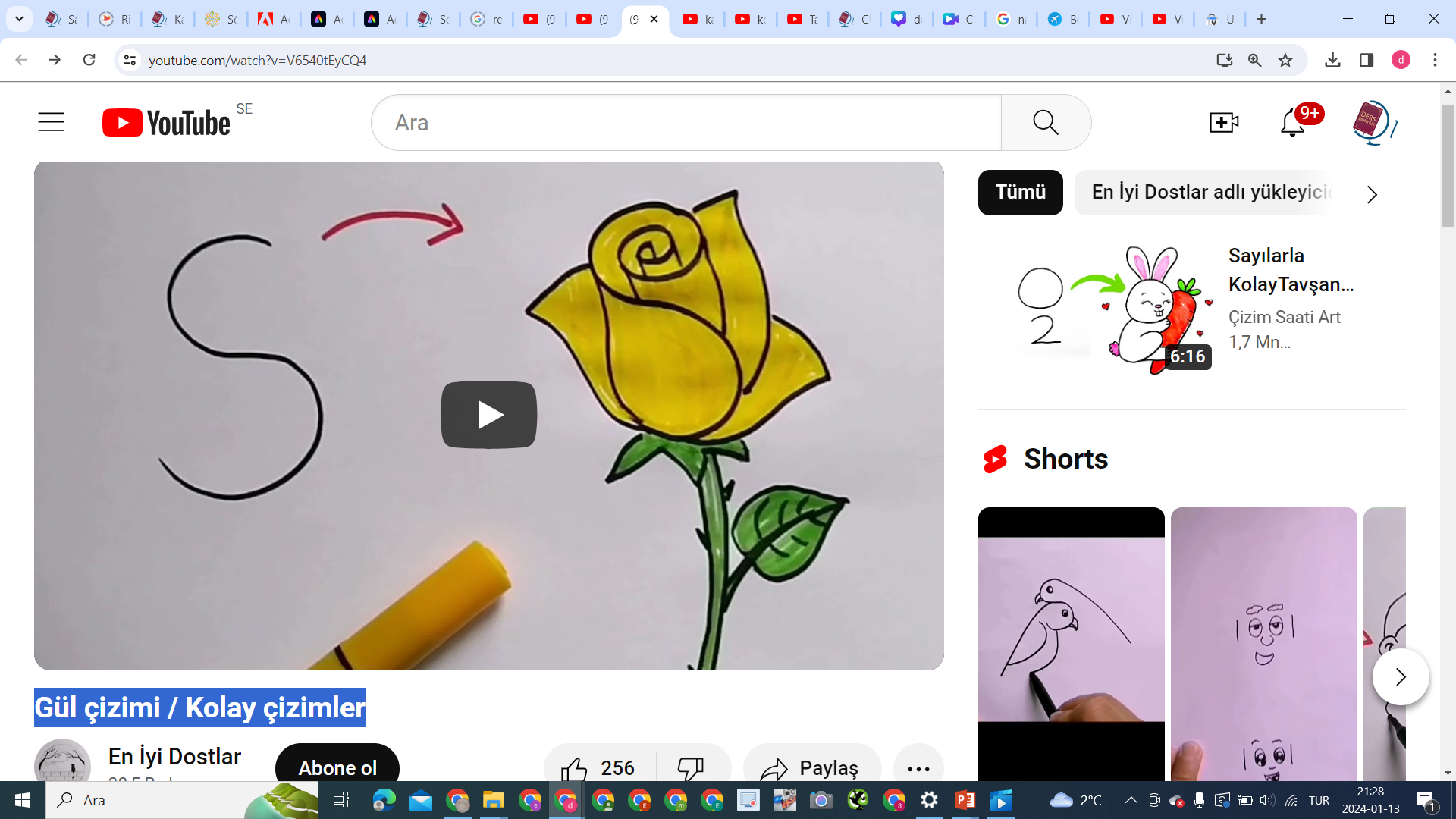 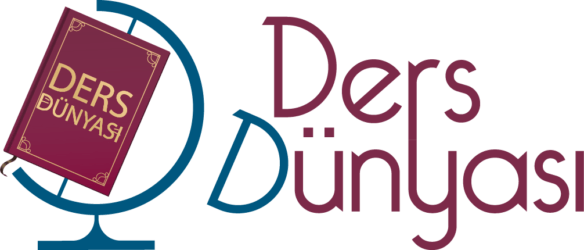 https://dersdunyasi.net/2022/03/14/guzel-sanatlar-ve-egitimi/
Tavus Kuşu Nasıl Çizilir? - En Kolay Tavus Kuşu Çizimi - How to draw a peacock (EASY) / #SenDeÇiz
https://www.youtube.com/watch?v=IbEVLhI7Oz0
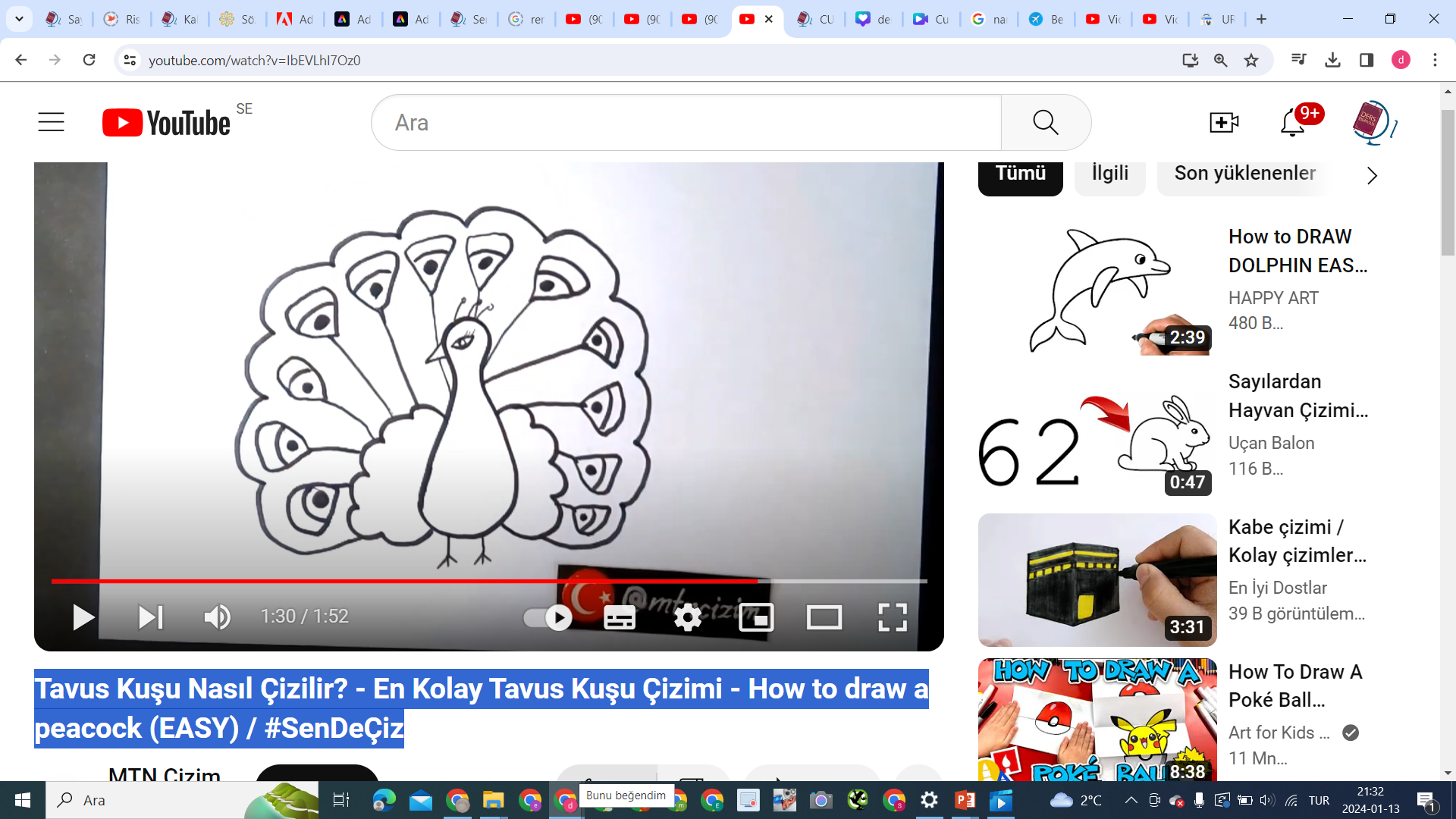 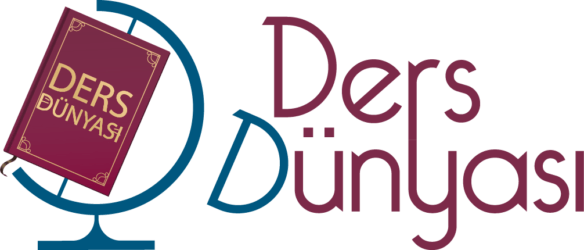 https://dersdunyasi.net/2022/03/14/guzel-sanatlar-ve-egitimi/
Çocukların yaptığı çalışmalar
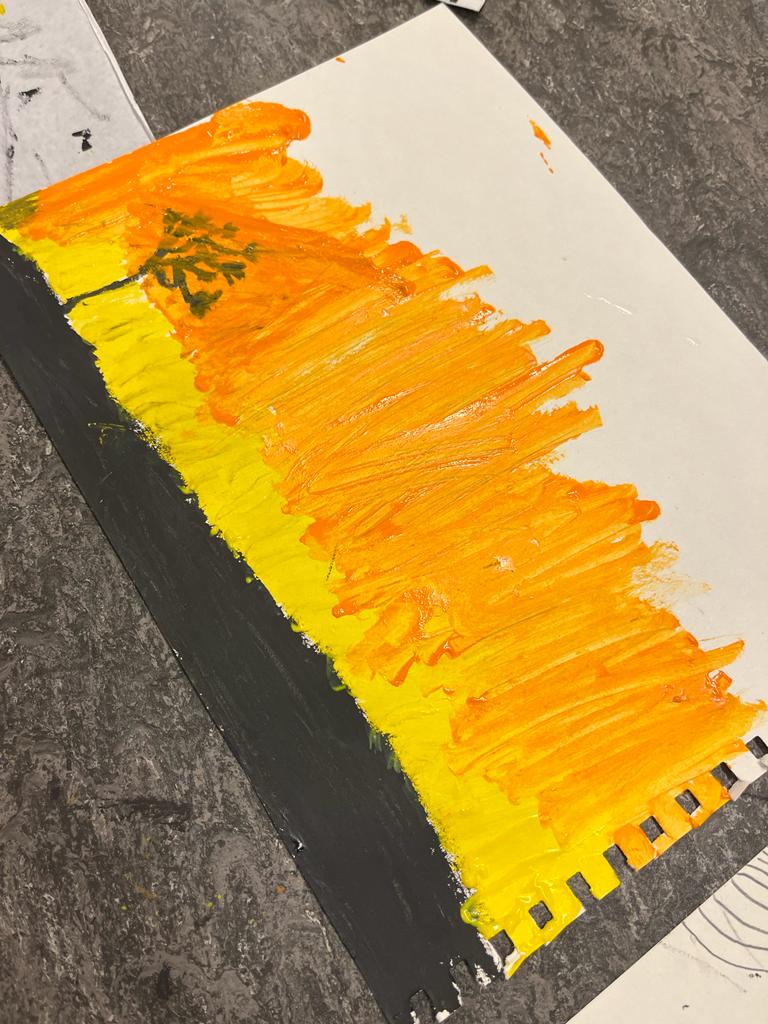 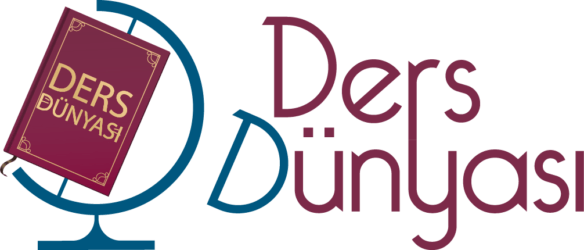 https://dersdunyasi.net/2022/03/14/guzel-sanatlar-ve-egitimi/
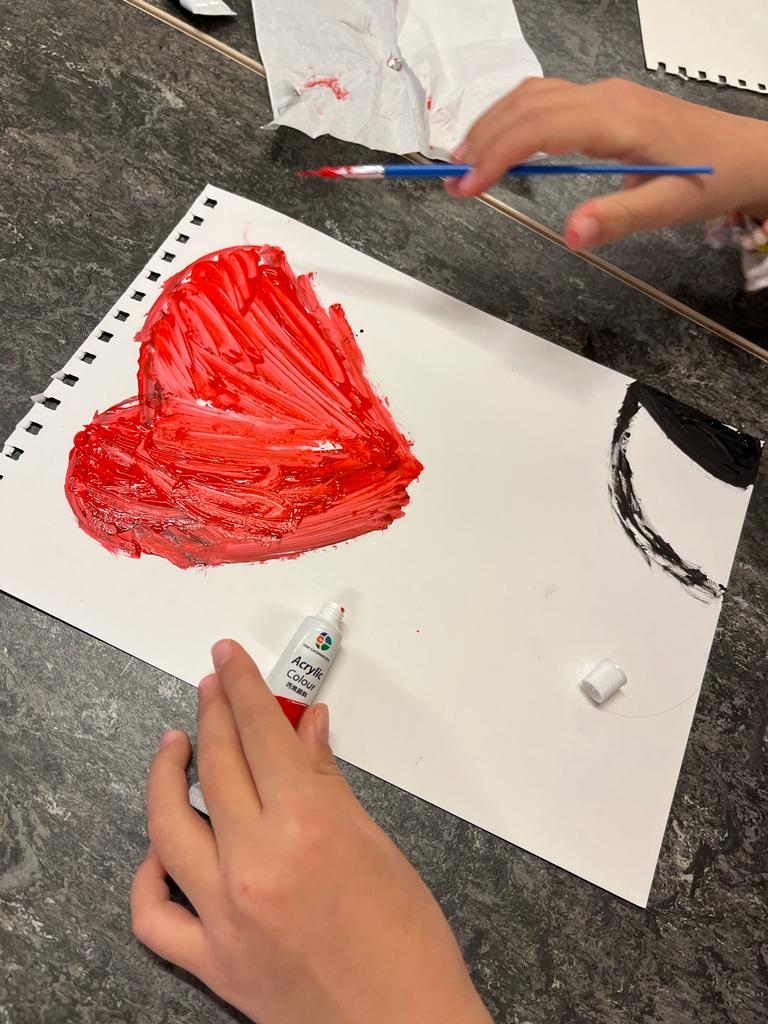 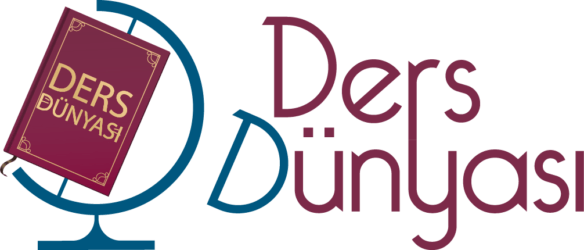 https://dersdunyasi.net/2022/03/14/guzel-sanatlar-ve-egitimi/
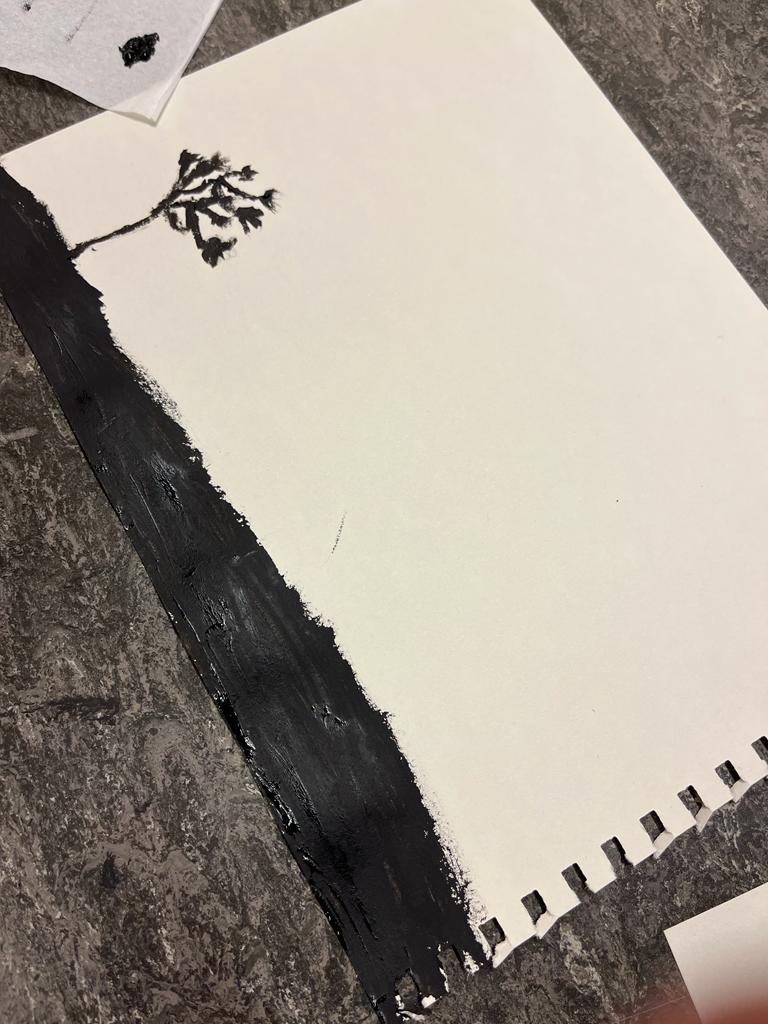 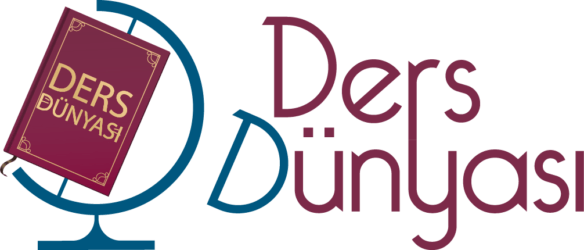 https://dersdunyasi.net/2022/03/14/guzel-sanatlar-ve-egitimi/
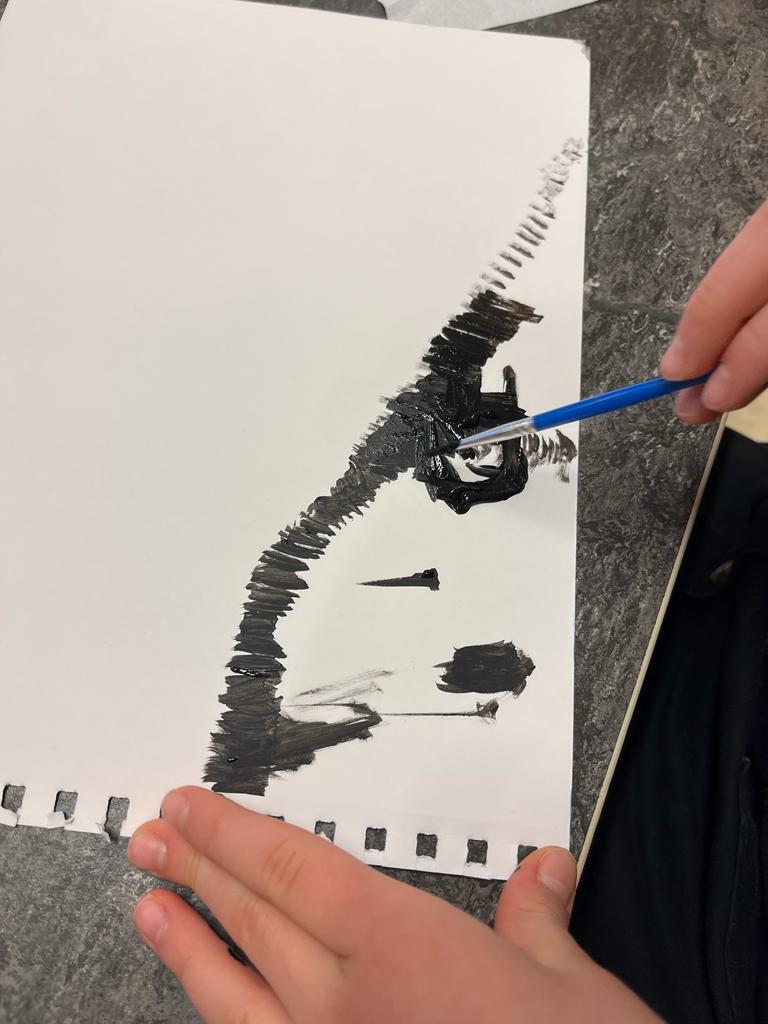 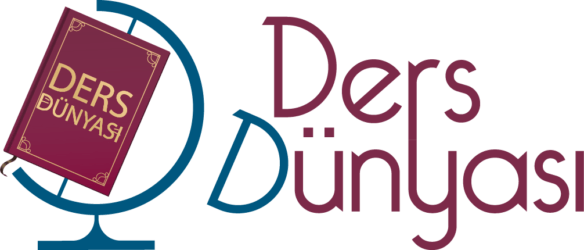 https://dersdunyasi.net/2022/03/14/guzel-sanatlar-ve-egitimi/
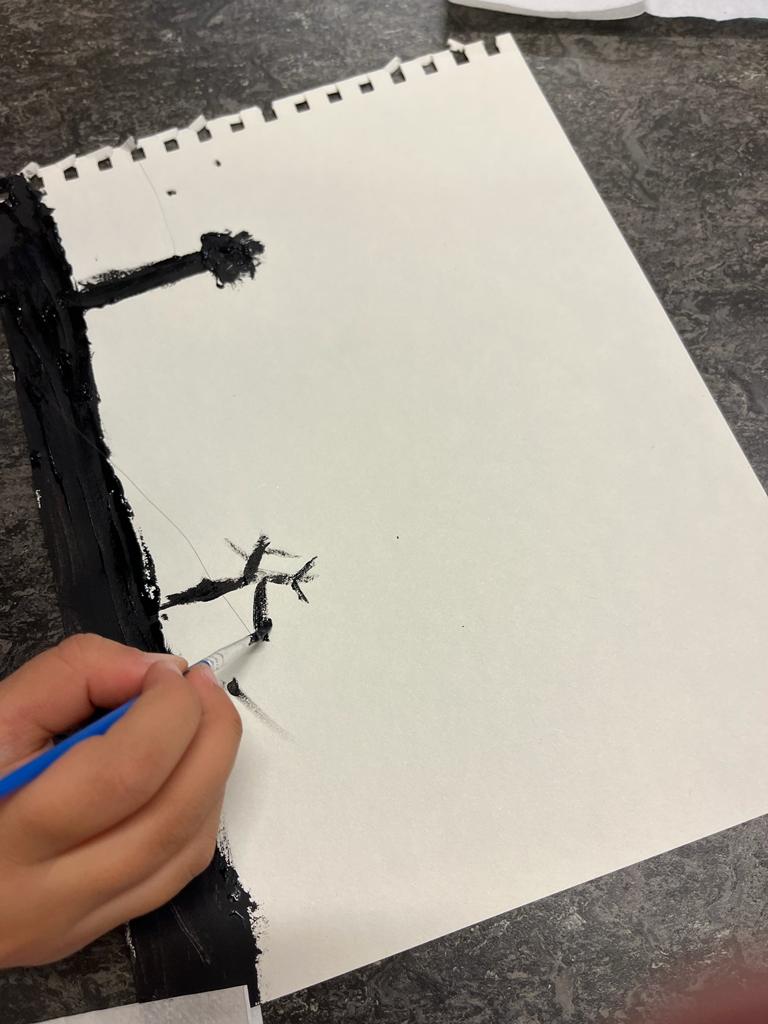 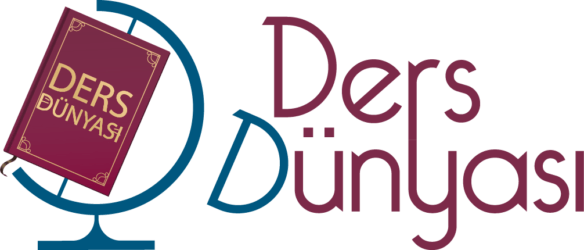 https://dersdunyasi.net/2022/03/14/guzel-sanatlar-ve-egitimi/
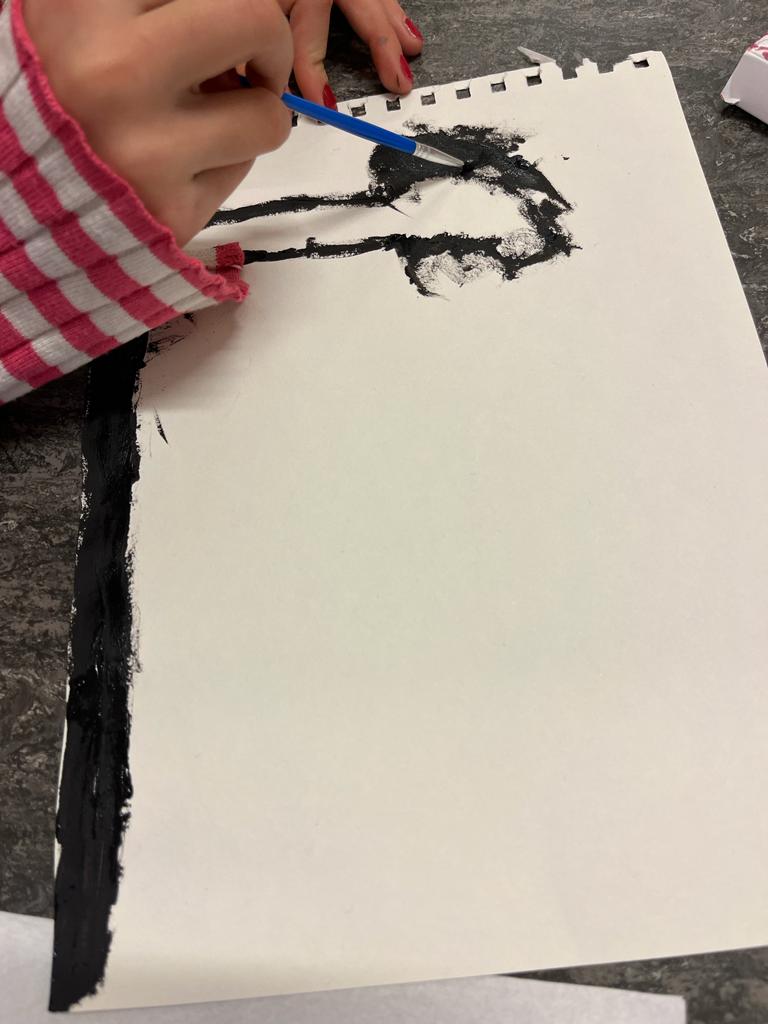 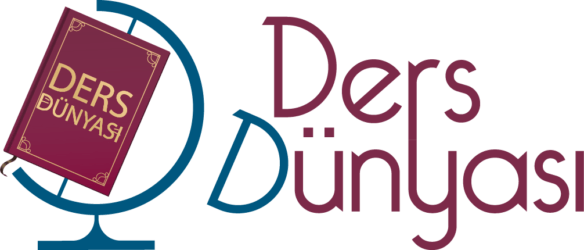 https://dersdunyasi.net/2022/03/14/guzel-sanatlar-ve-egitimi/
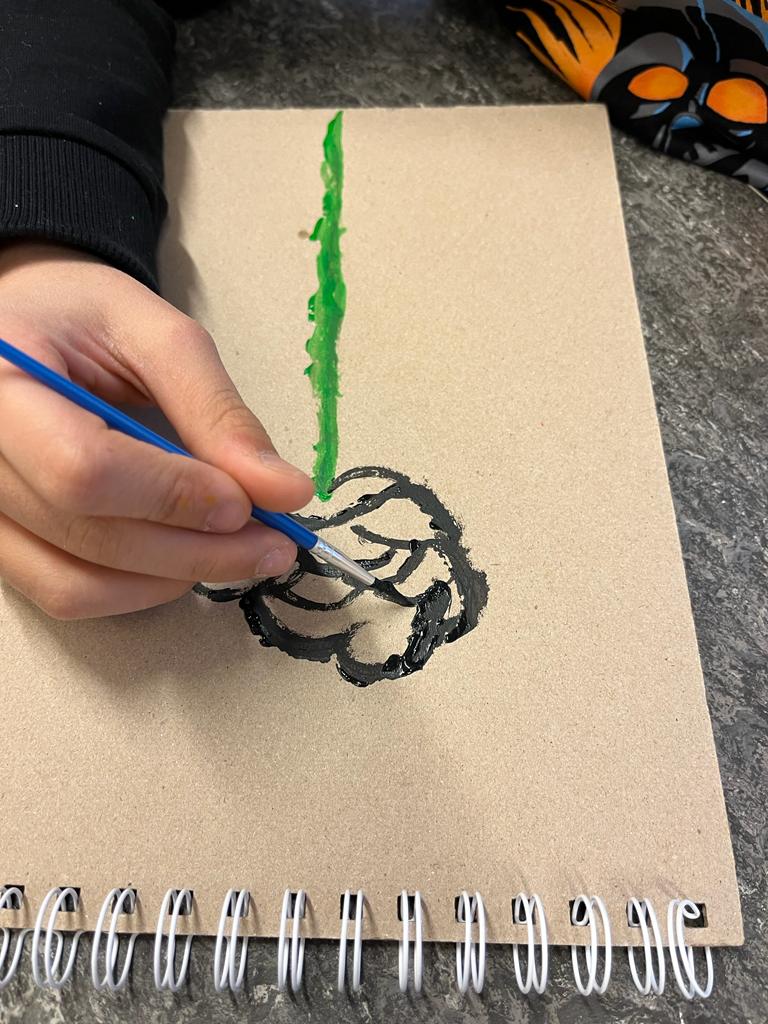 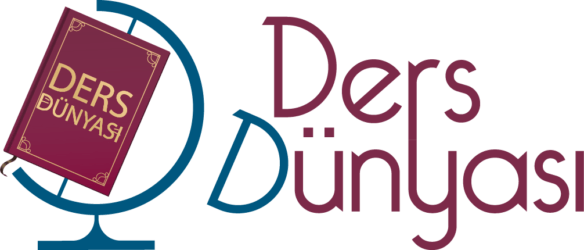 https://dersdunyasi.net/2022/03/14/guzel-sanatlar-ve-egitimi/
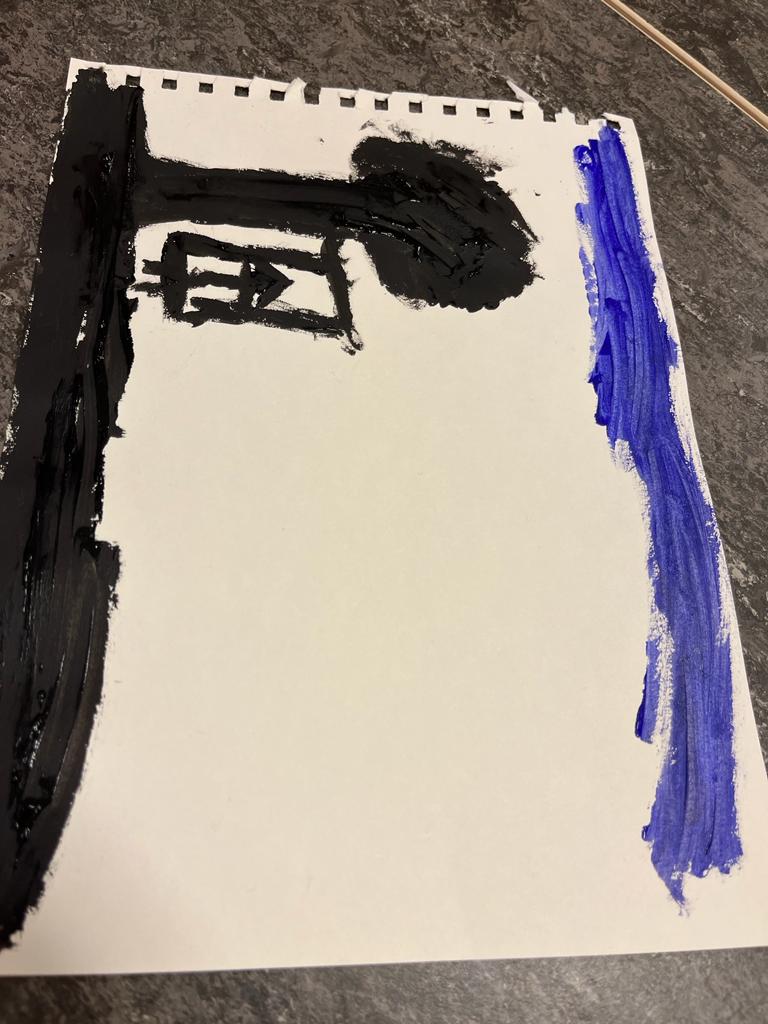 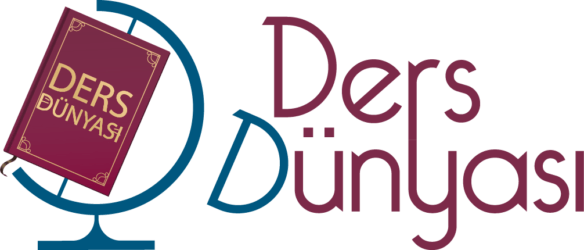 https://dersdunyasi.net/2022/03/14/guzel-sanatlar-ve-egitimi/
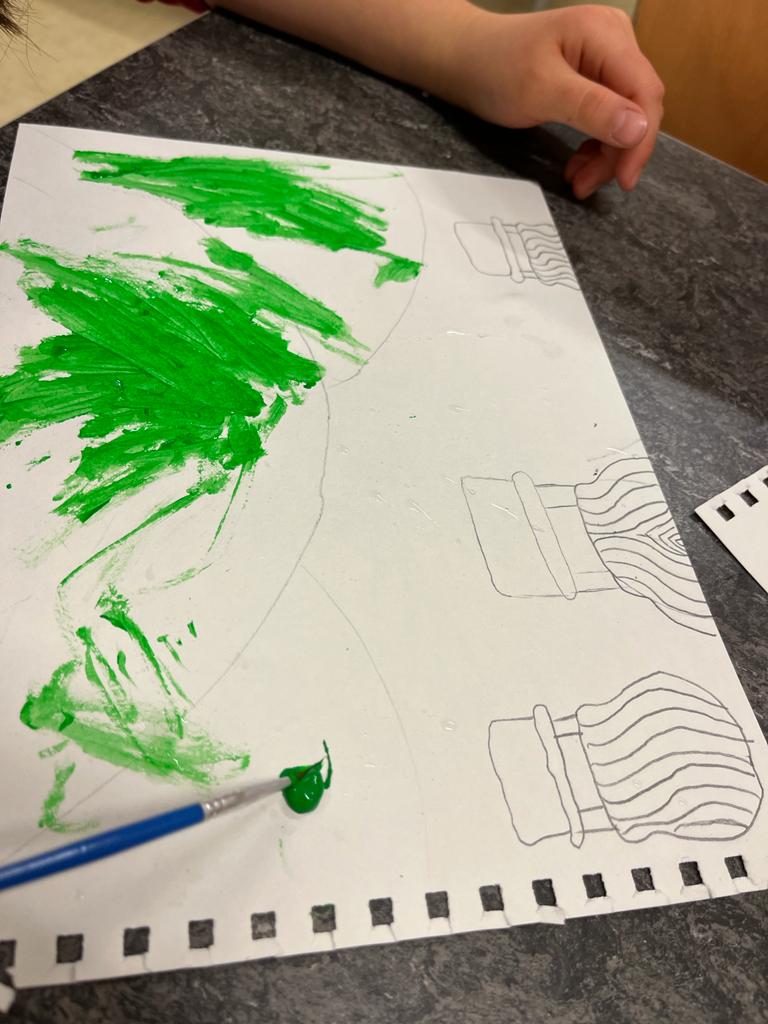 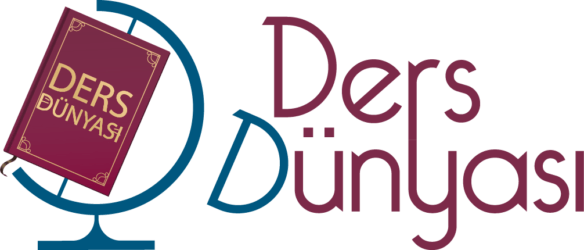 https://dersdunyasi.net/2022/03/14/guzel-sanatlar-ve-egitimi/
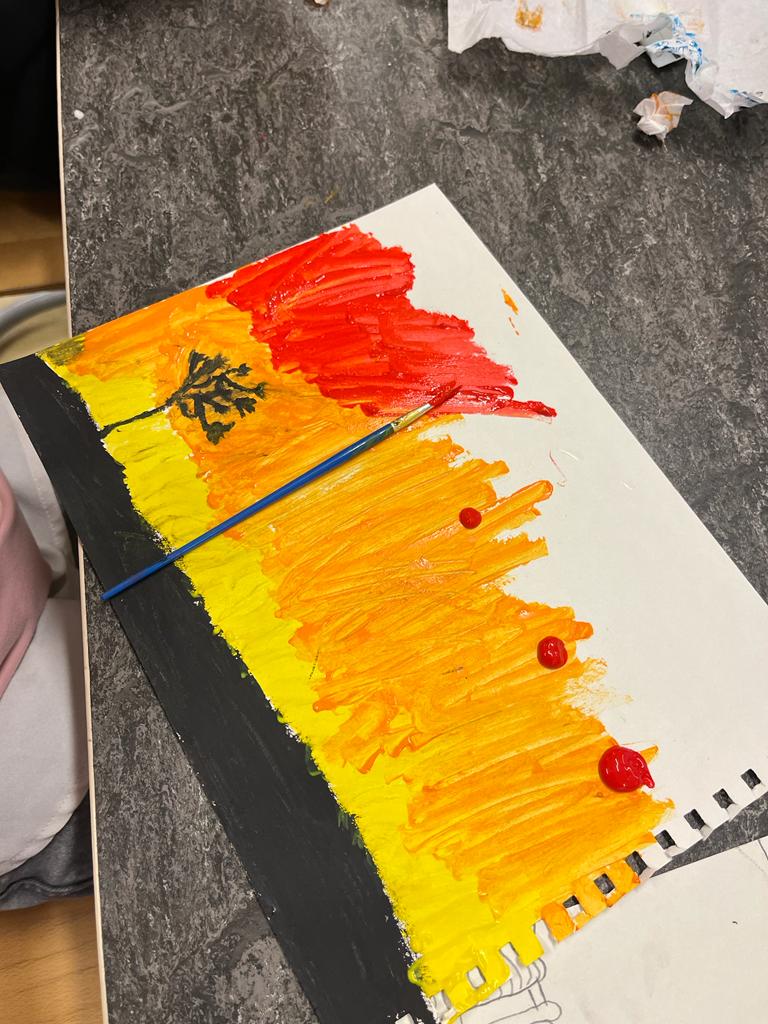 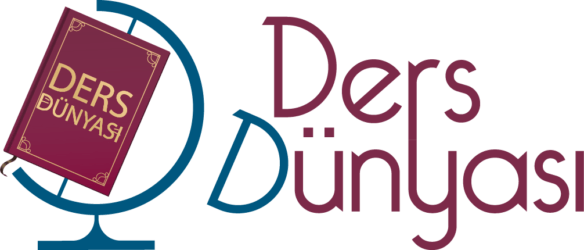 https://dersdunyasi.net/2022/03/14/guzel-sanatlar-ve-egitimi/
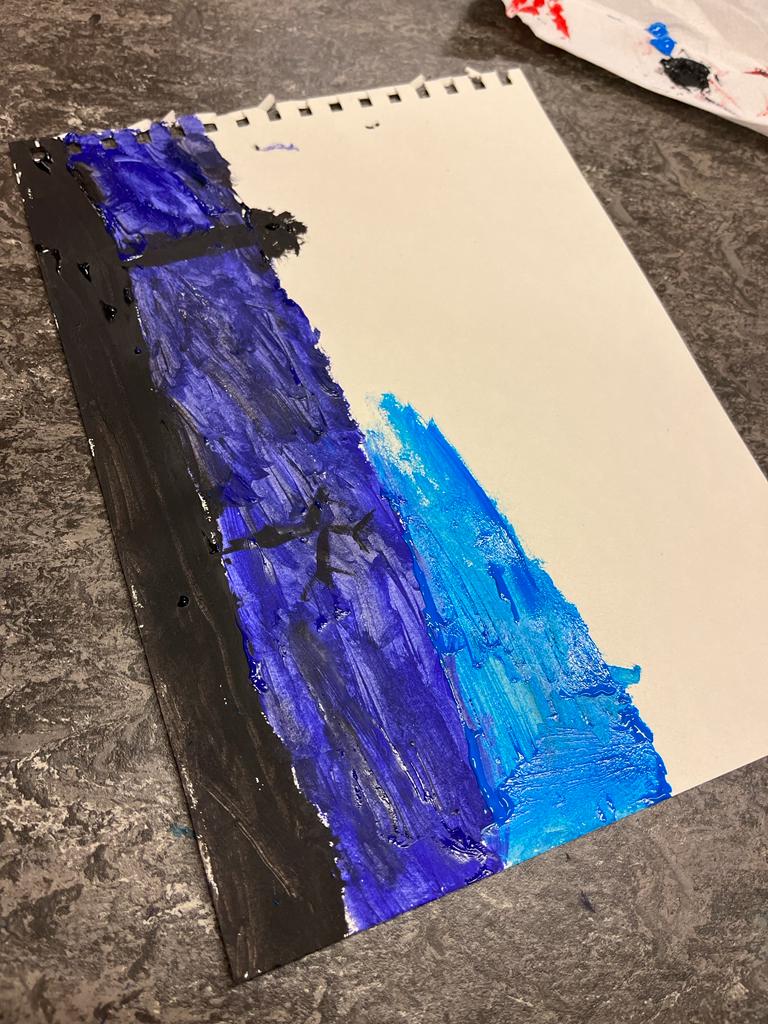 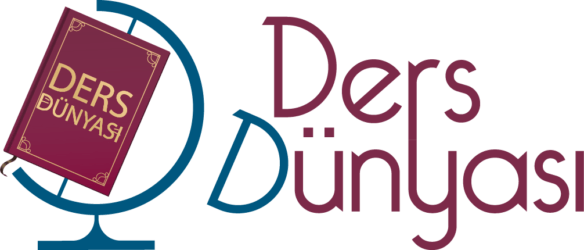 https://dersdunyasi.net/2022/03/14/guzel-sanatlar-ve-egitimi/
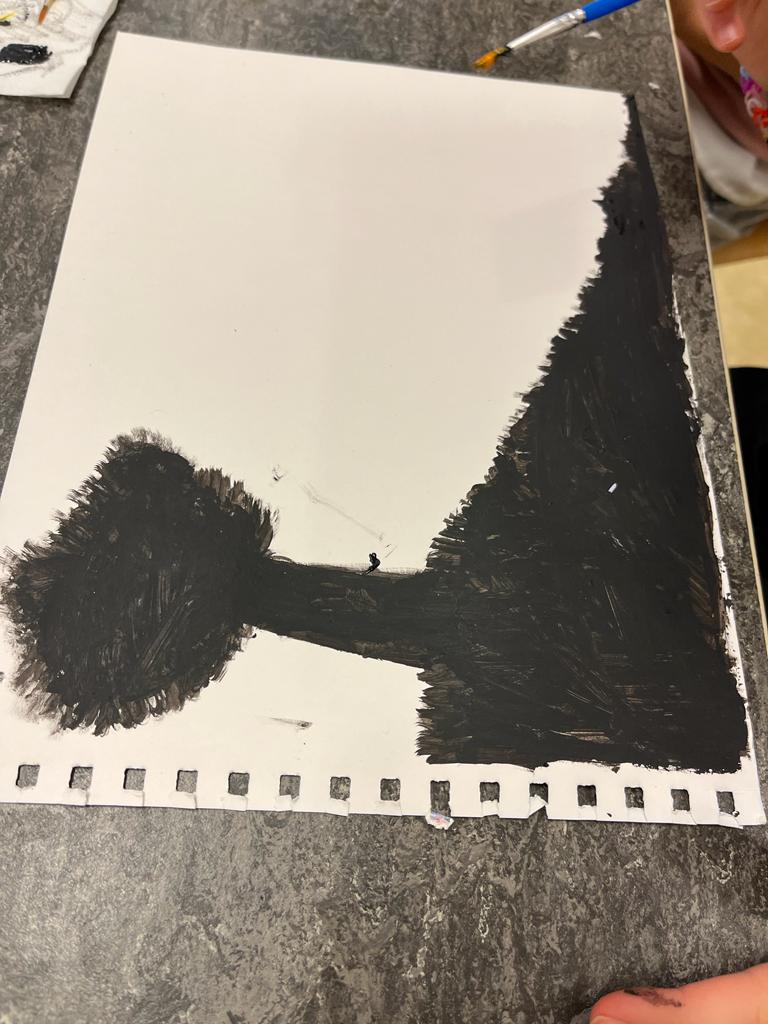 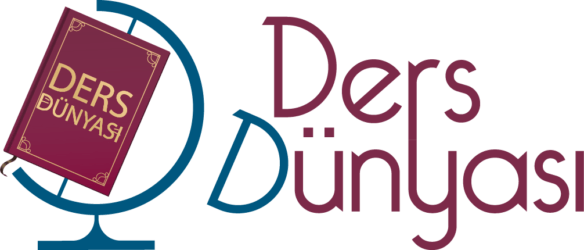 https://dersdunyasi.net/2022/03/14/guzel-sanatlar-ve-egitimi/
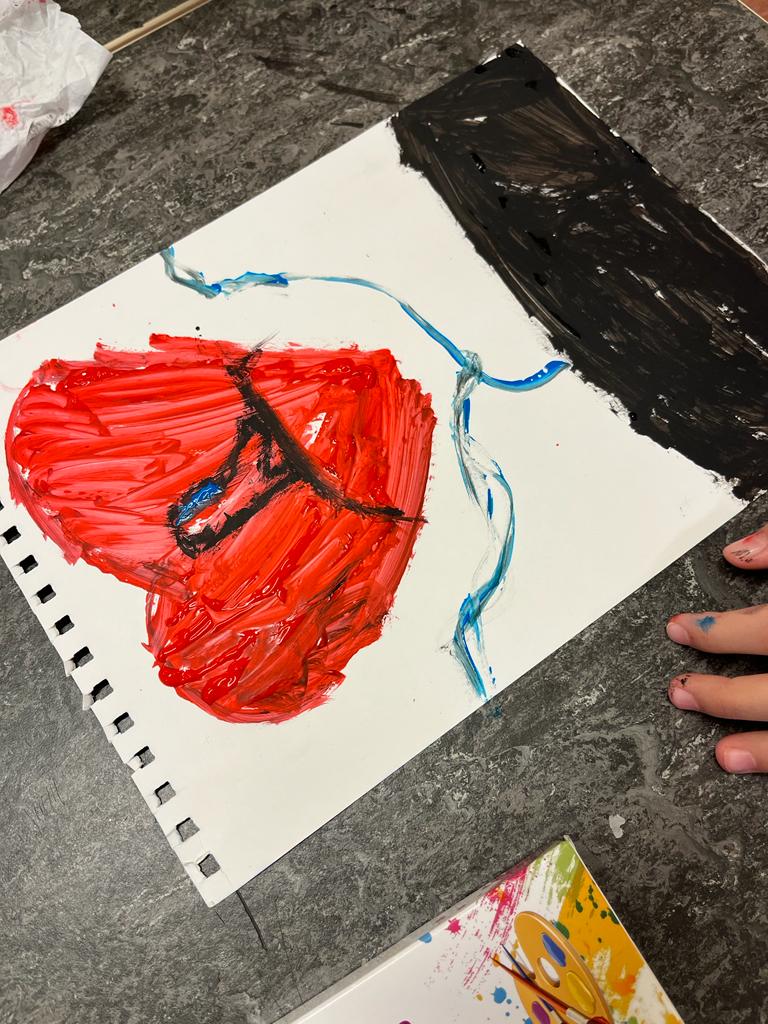 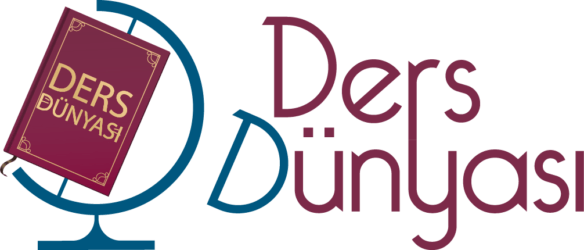 https://dersdunyasi.net/2022/03/14/guzel-sanatlar-ve-egitimi/
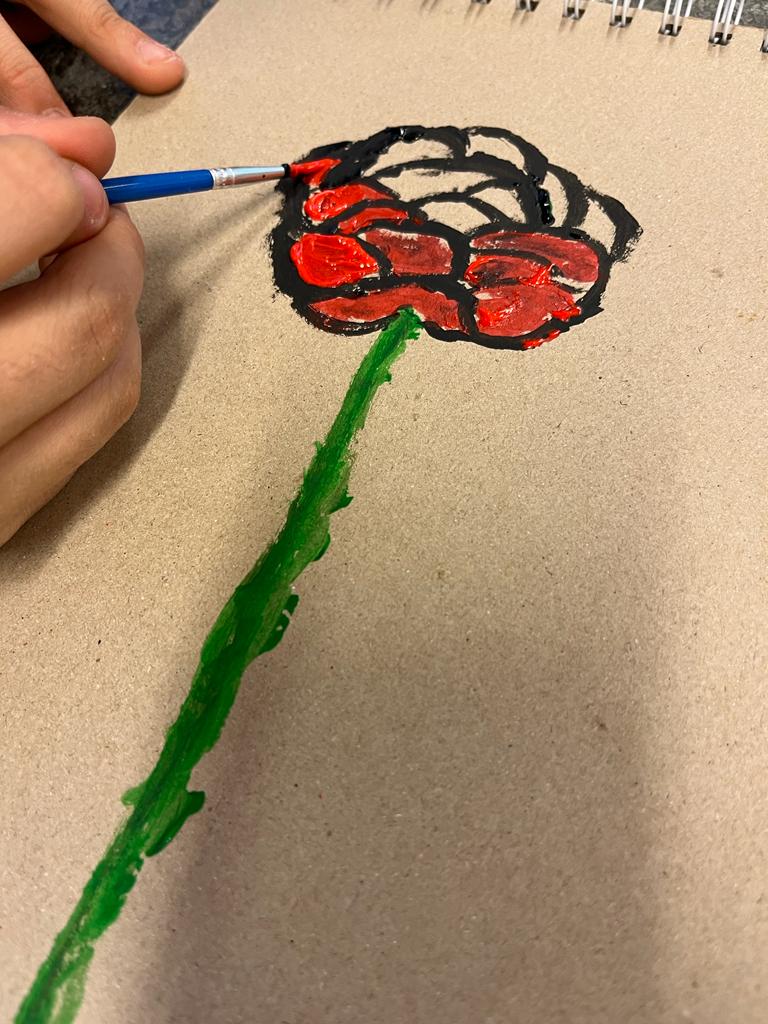 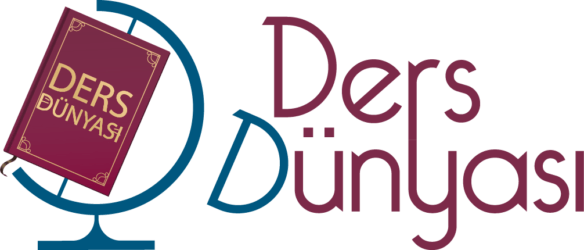 https://dersdunyasi.net/2022/03/14/guzel-sanatlar-ve-egitimi/
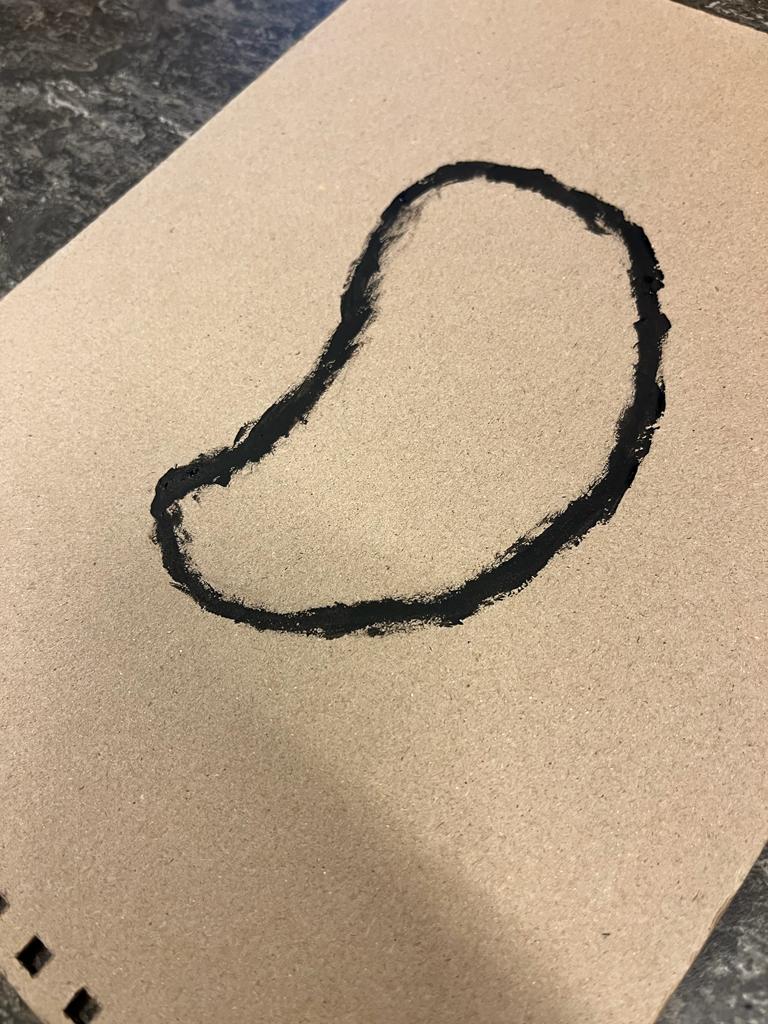 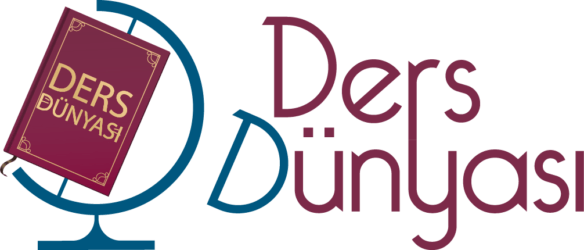 https://dersdunyasi.net/2022/03/14/guzel-sanatlar-ve-egitimi/
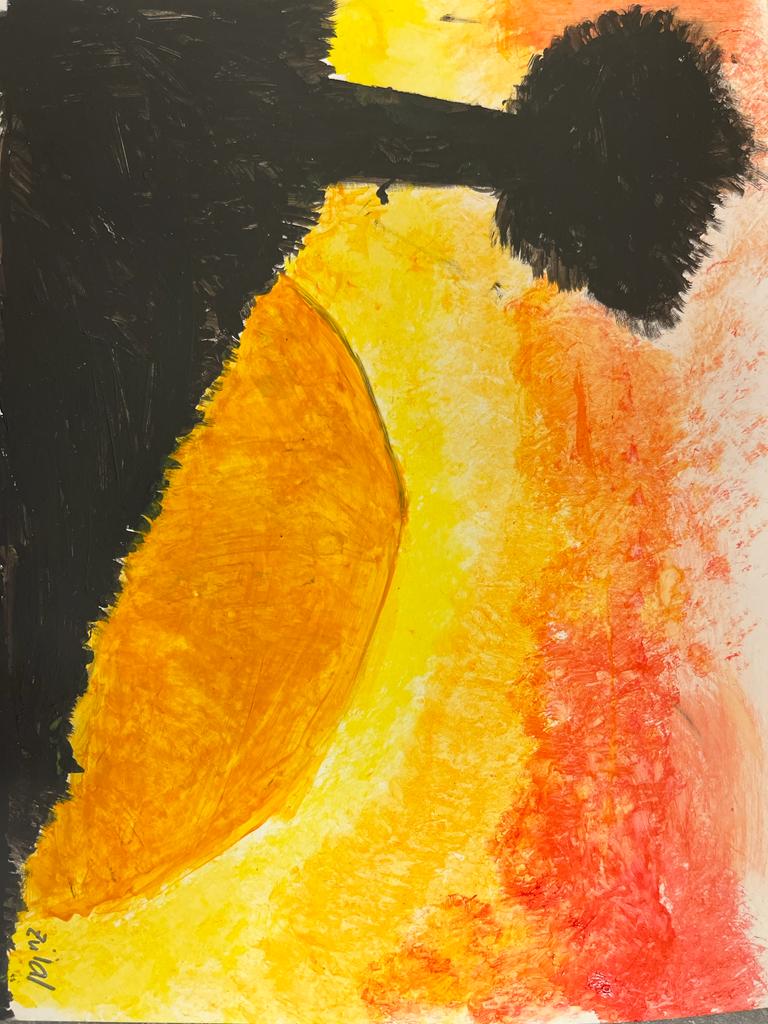 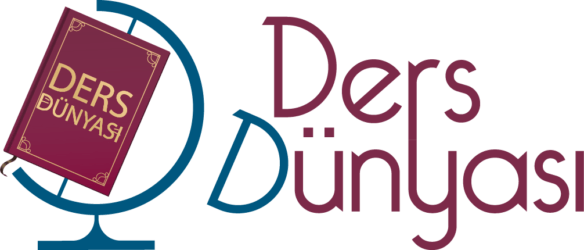 https://dersdunyasi.net/2022/03/14/guzel-sanatlar-ve-egitimi/
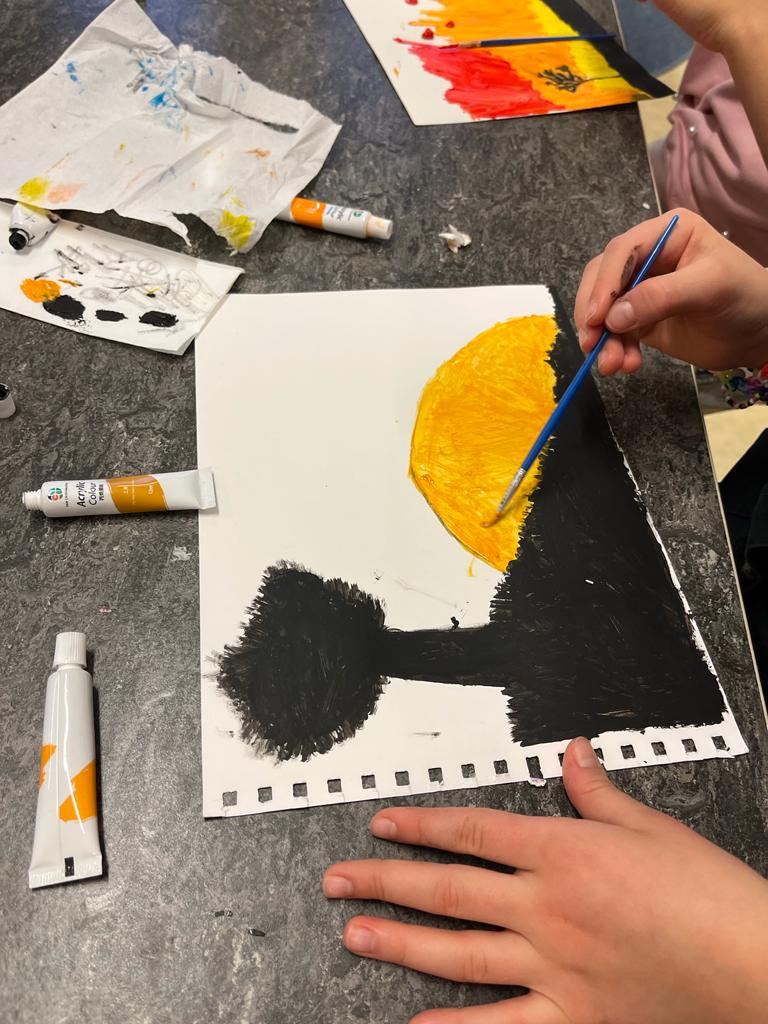 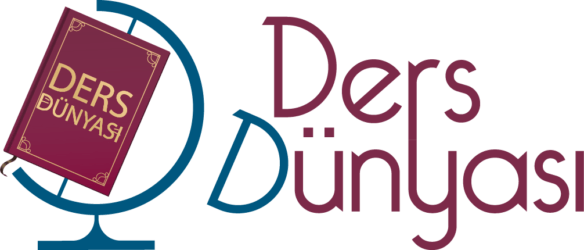 https://dersdunyasi.net/2022/03/14/guzel-sanatlar-ve-egitimi/
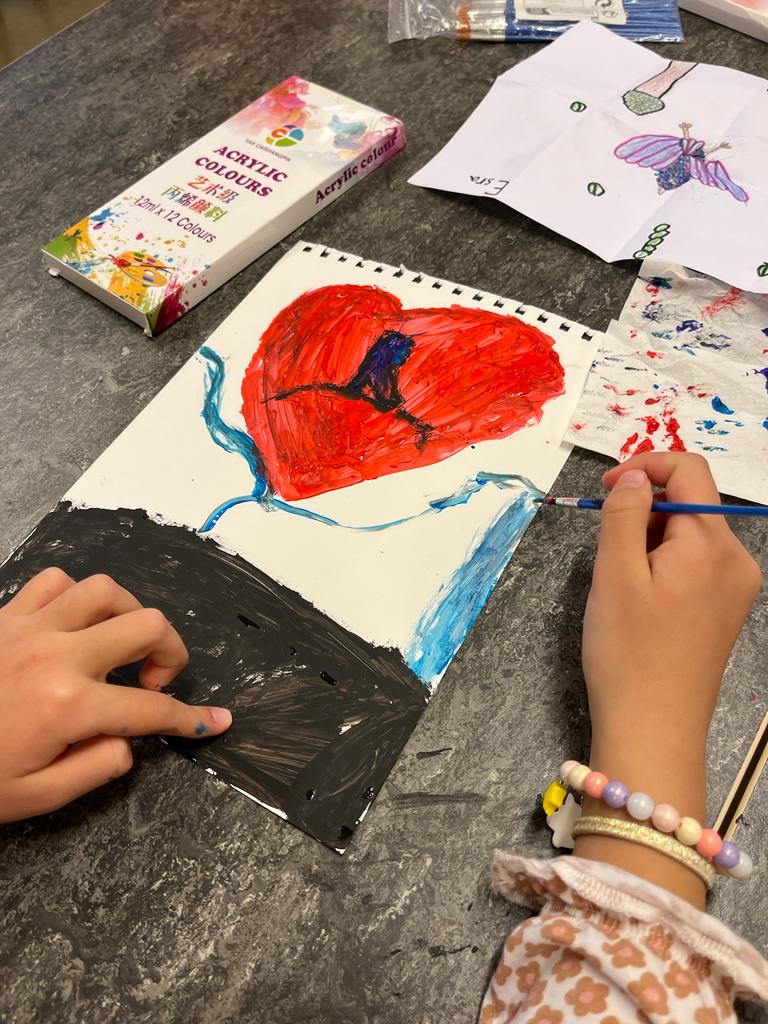 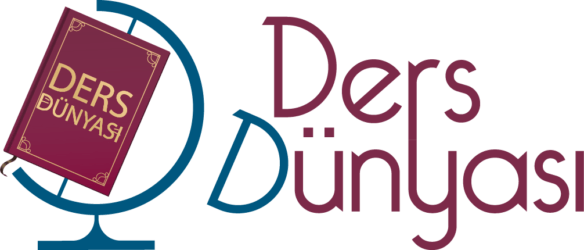 https://dersdunyasi.net/2022/03/14/guzel-sanatlar-ve-egitimi/
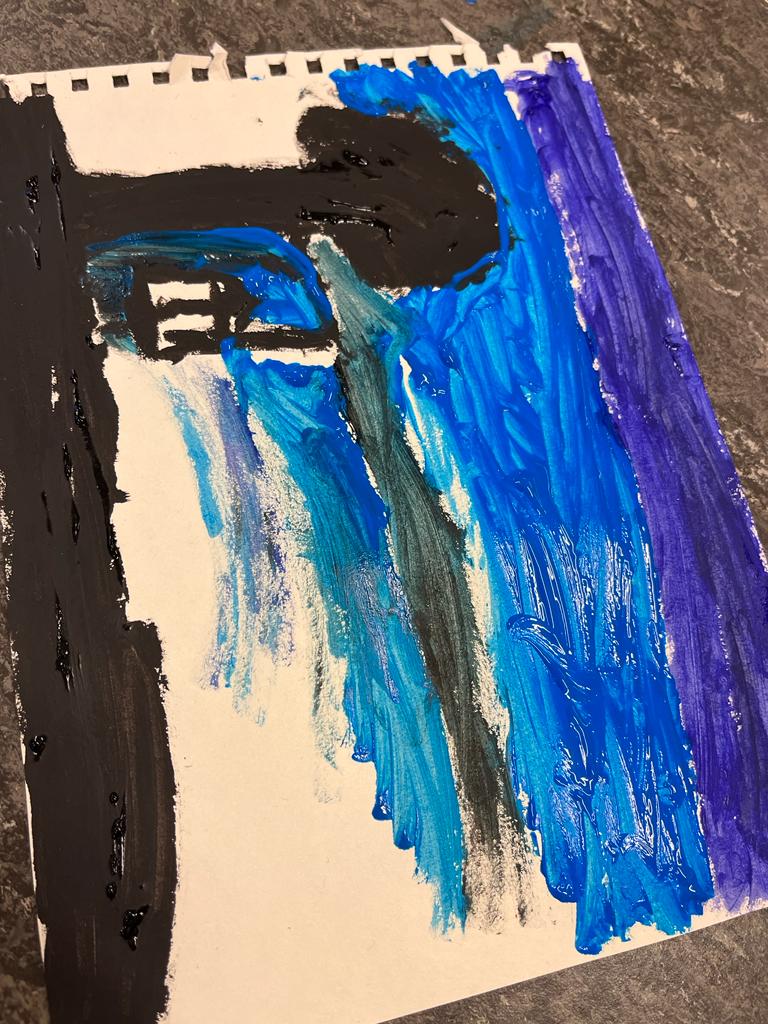 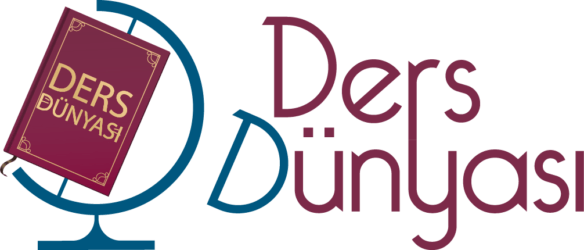 https://dersdunyasi.net/2022/03/14/guzel-sanatlar-ve-egitimi/
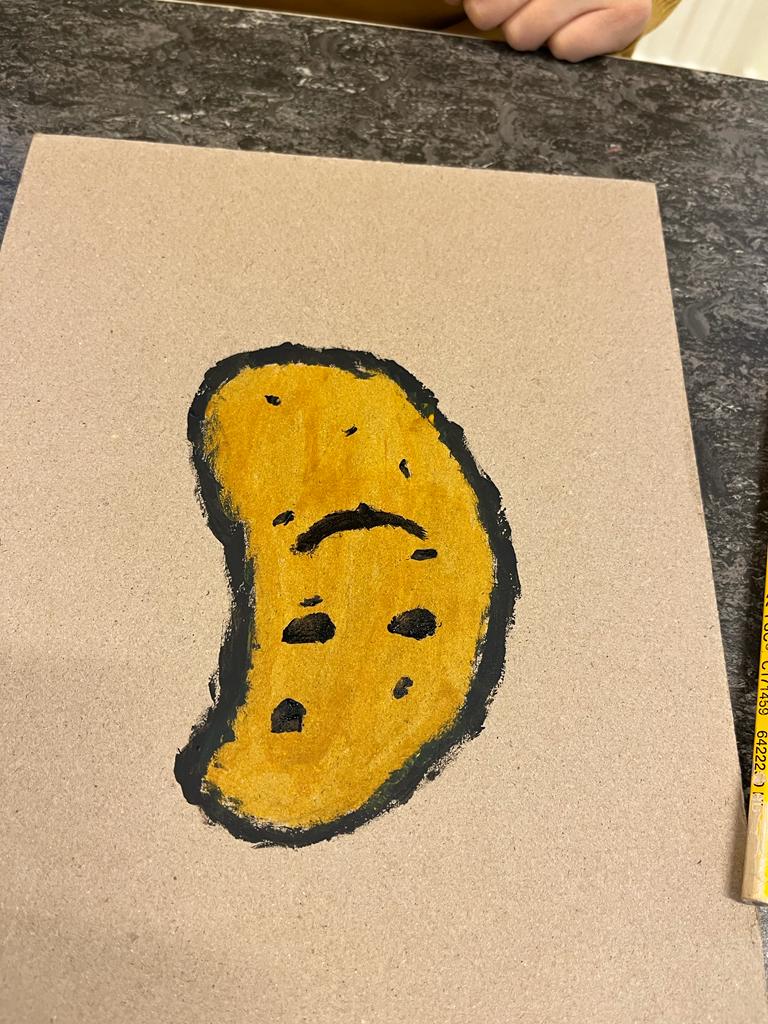 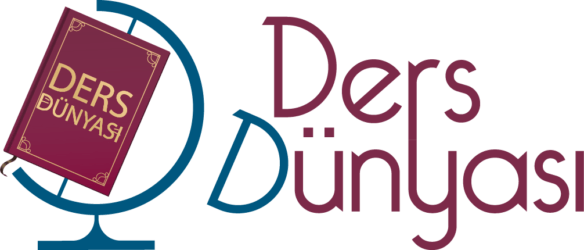 https://dersdunyasi.net/2022/03/14/guzel-sanatlar-ve-egitimi/
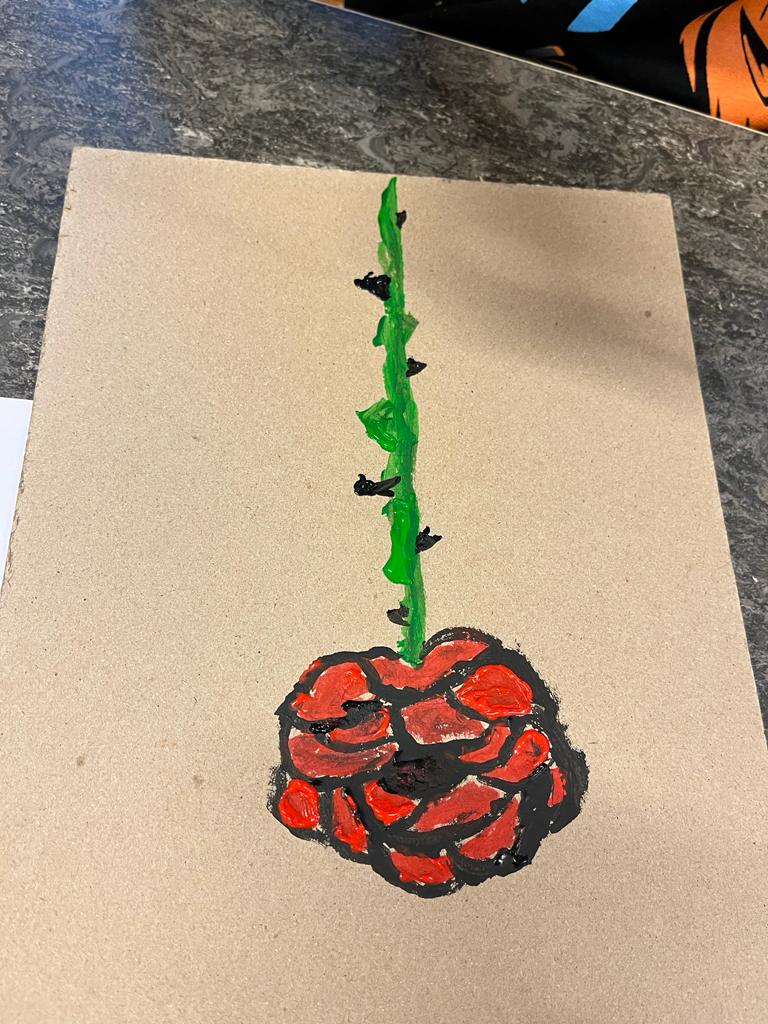 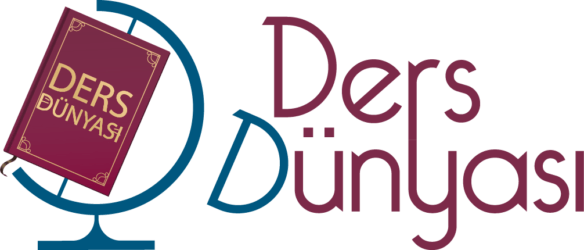 https://dersdunyasi.net/2022/03/14/guzel-sanatlar-ve-egitimi/
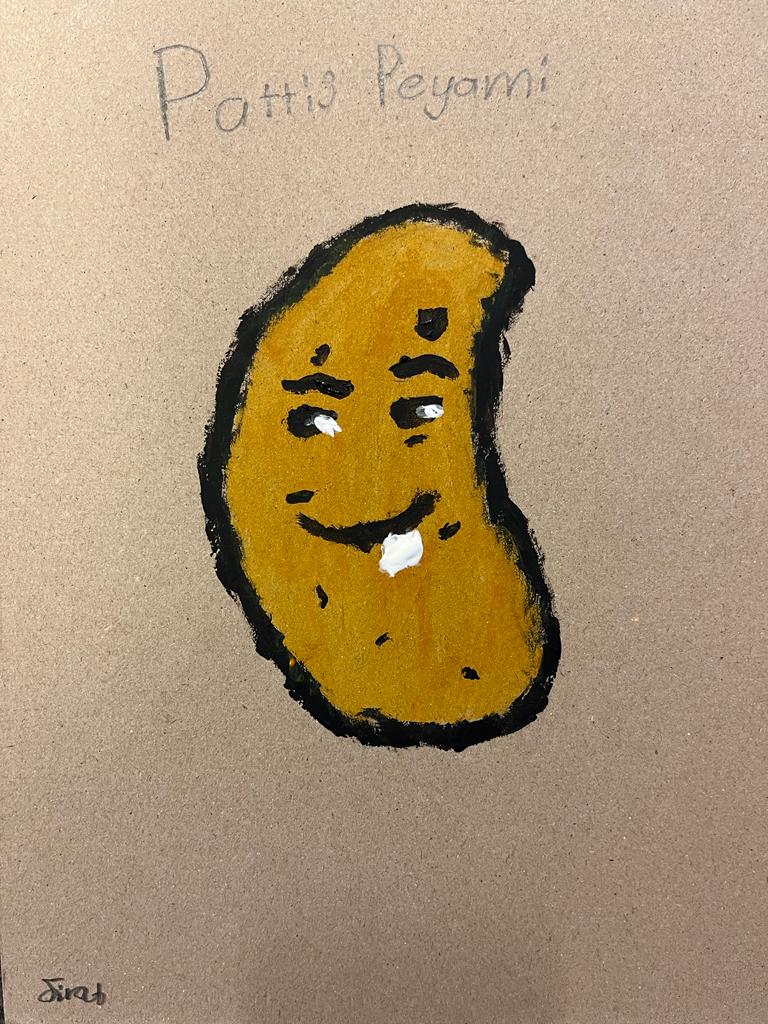 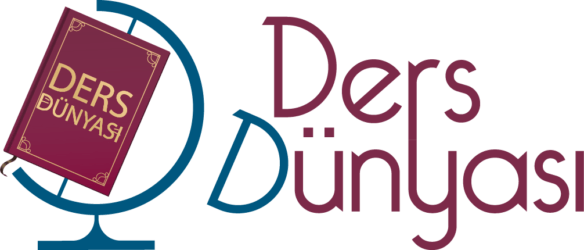 https://dersdunyasi.net/2022/03/14/guzel-sanatlar-ve-egitimi/
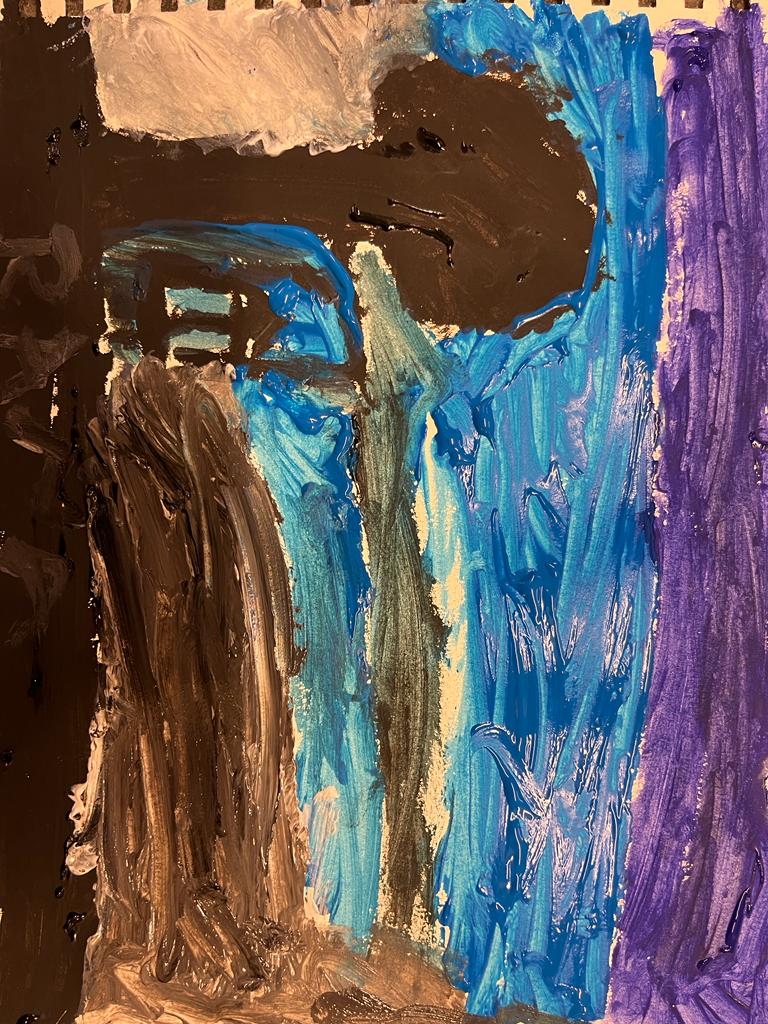 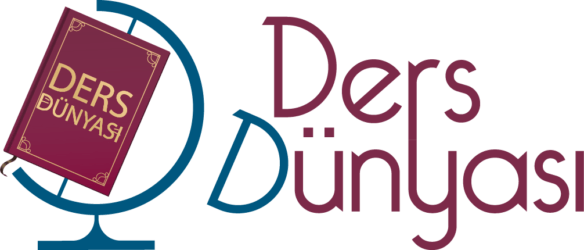 https://dersdunyasi.net/2022/03/14/guzel-sanatlar-ve-egitimi/
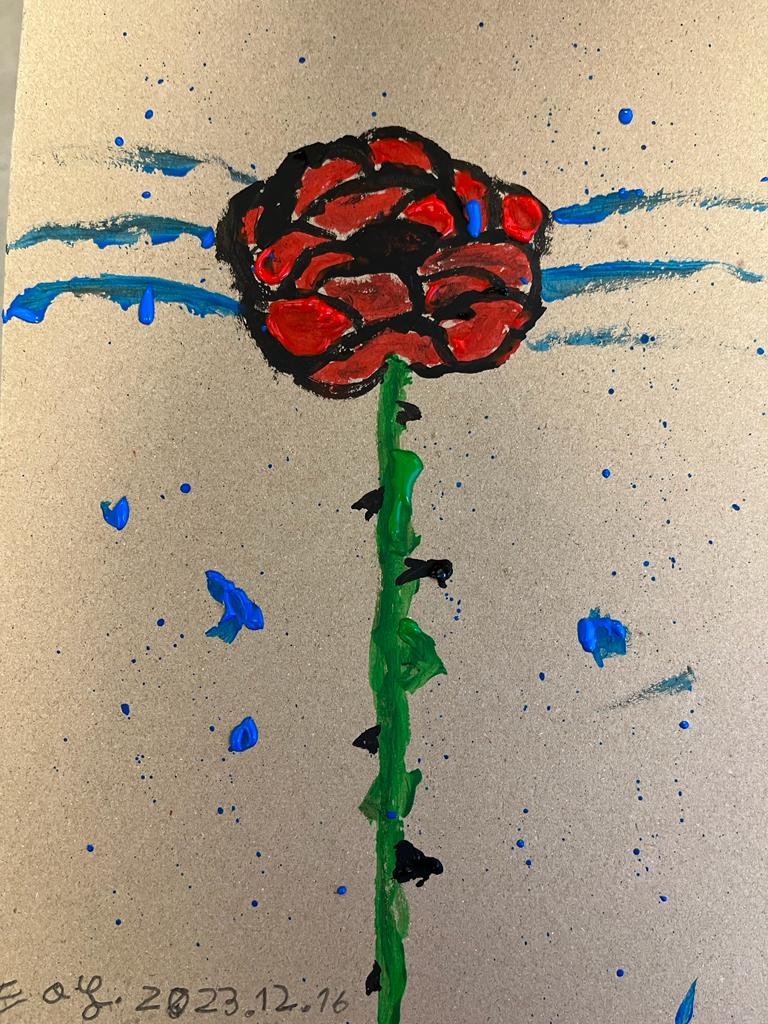 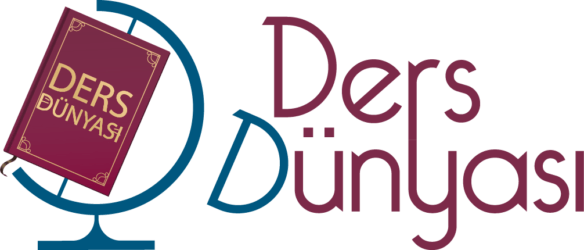 https://dersdunyasi.net/2022/03/14/guzel-sanatlar-ve-egitimi/
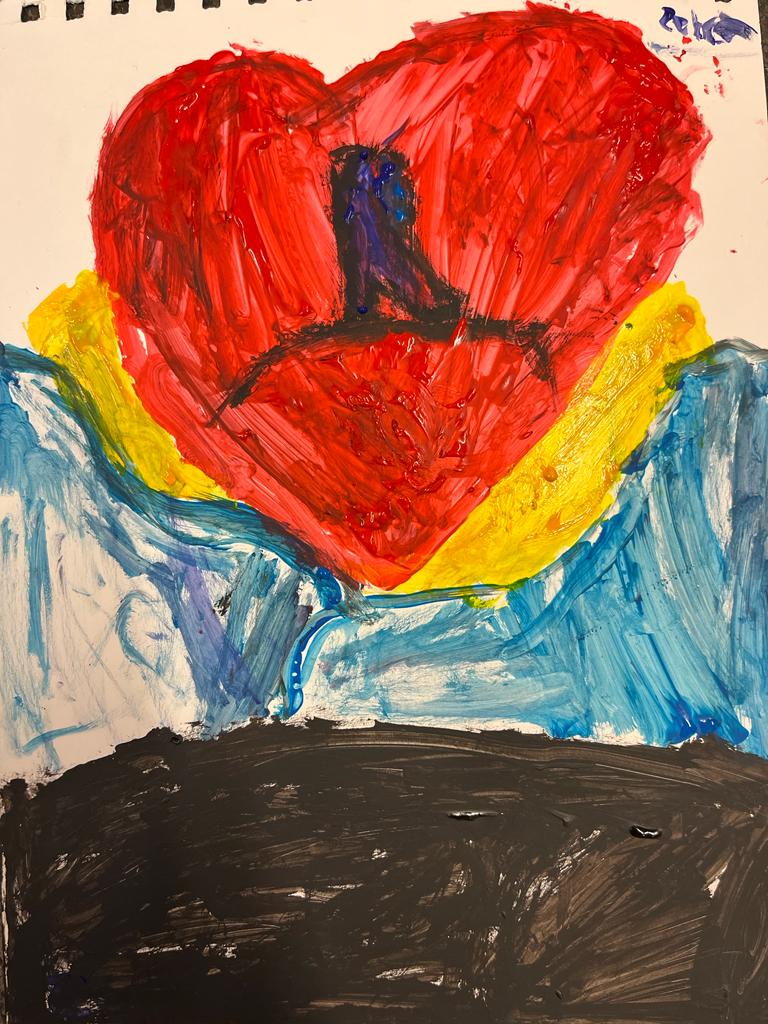 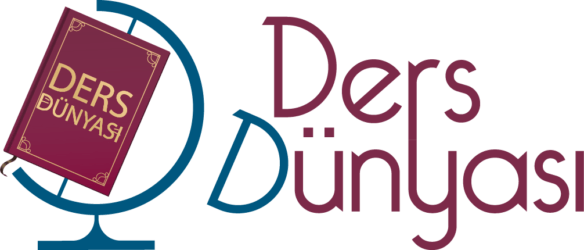 https://dersdunyasi.net/2022/03/14/guzel-sanatlar-ve-egitimi/
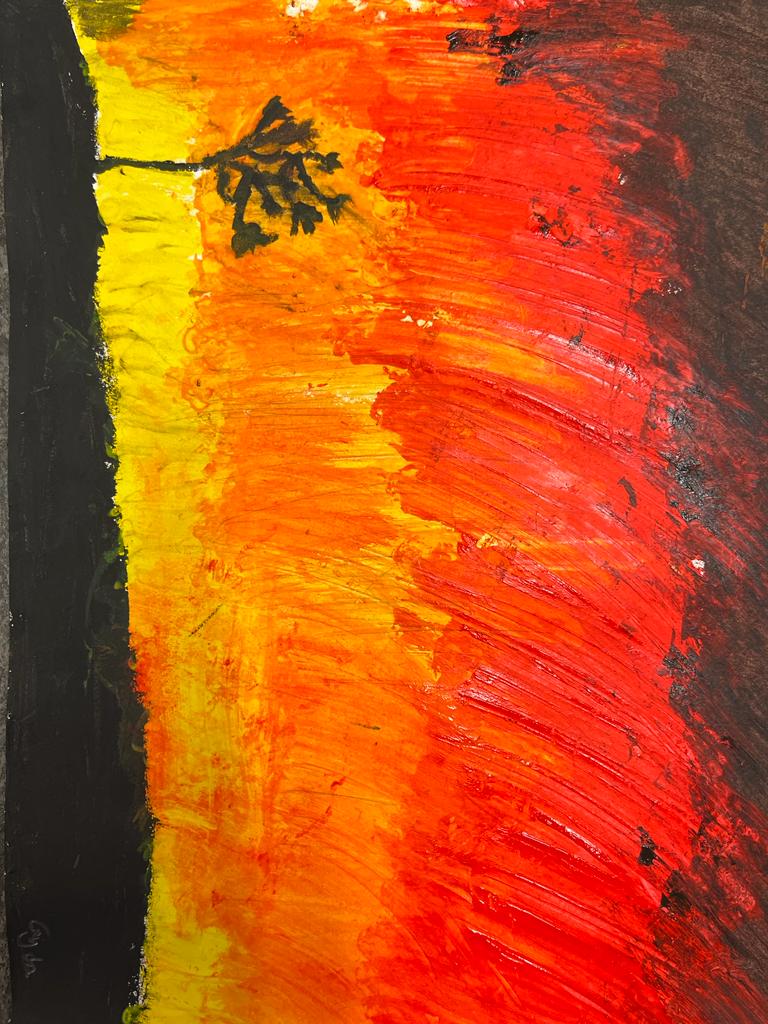 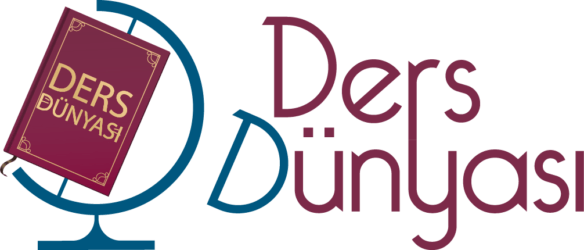 https://dersdunyasi.net/2022/03/14/guzel-sanatlar-ve-egitimi/
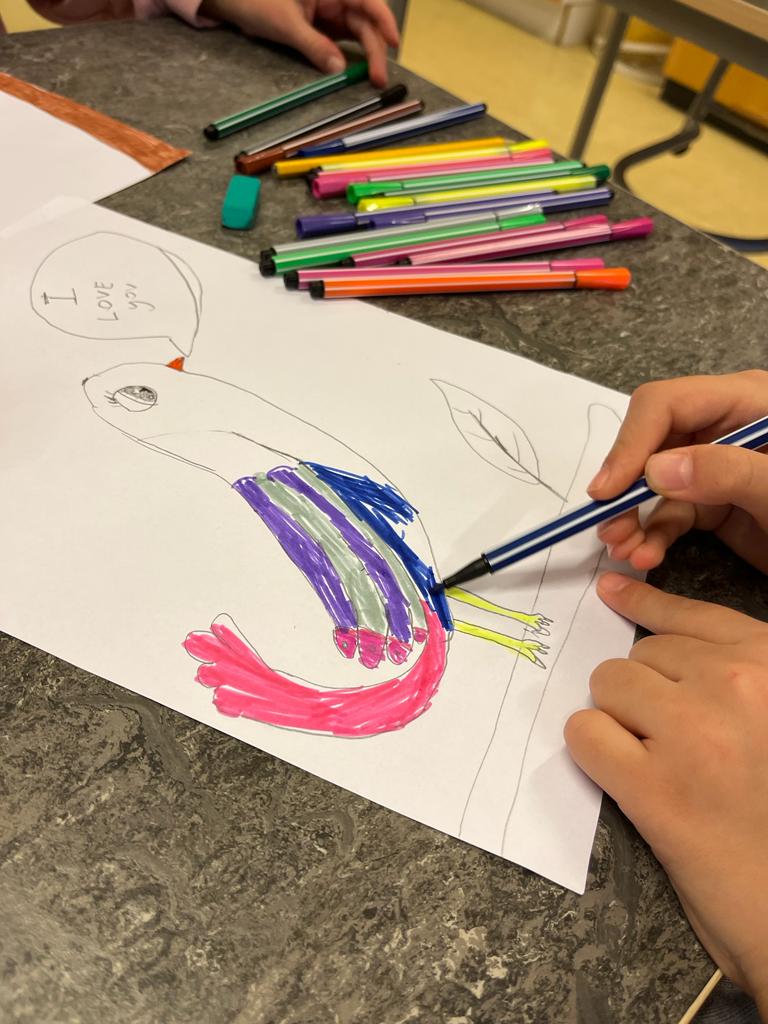 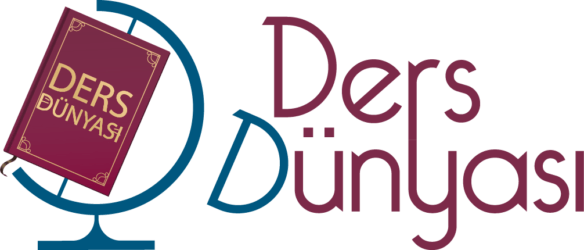 https://dersdunyasi.net/2022/03/14/guzel-sanatlar-ve-egitimi/
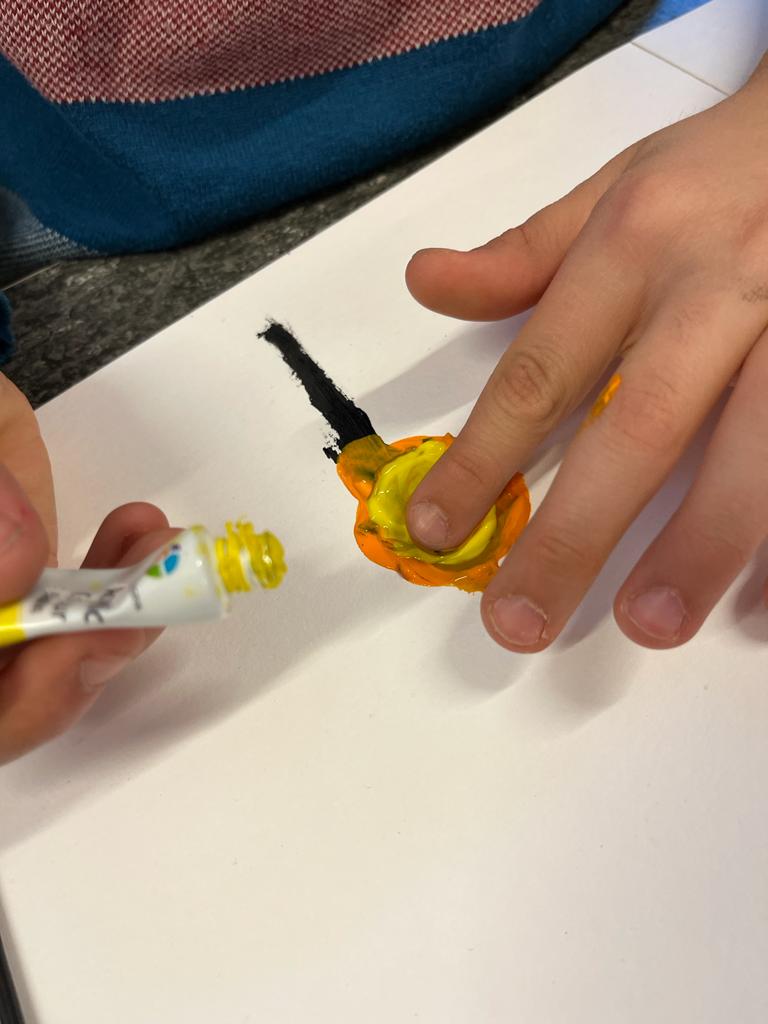 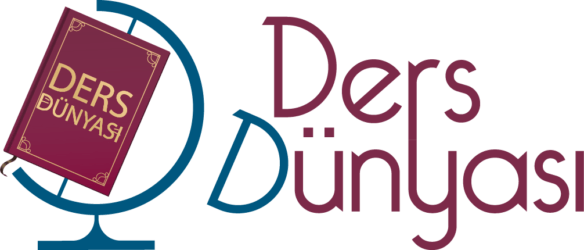 https://dersdunyasi.net/2022/03/14/guzel-sanatlar-ve-egitimi/
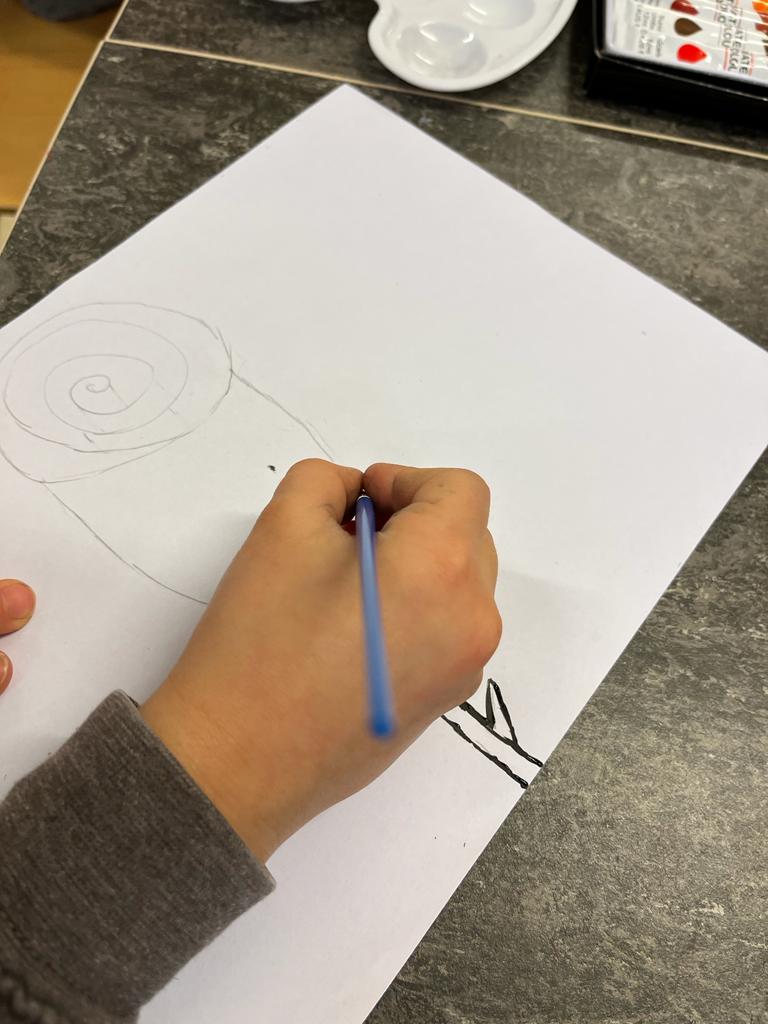 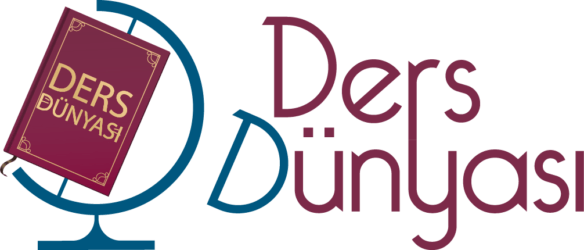 https://dersdunyasi.net/2022/03/14/guzel-sanatlar-ve-egitimi/
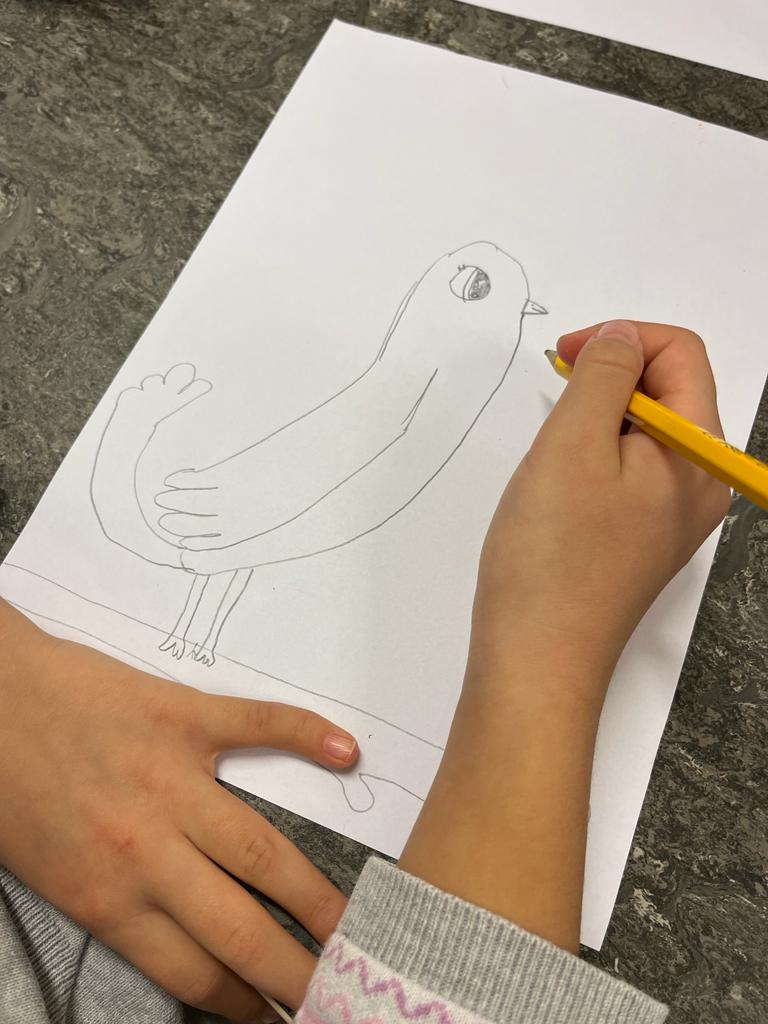 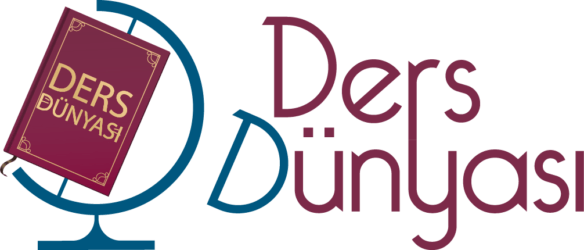 https://dersdunyasi.net/2022/03/14/guzel-sanatlar-ve-egitimi/
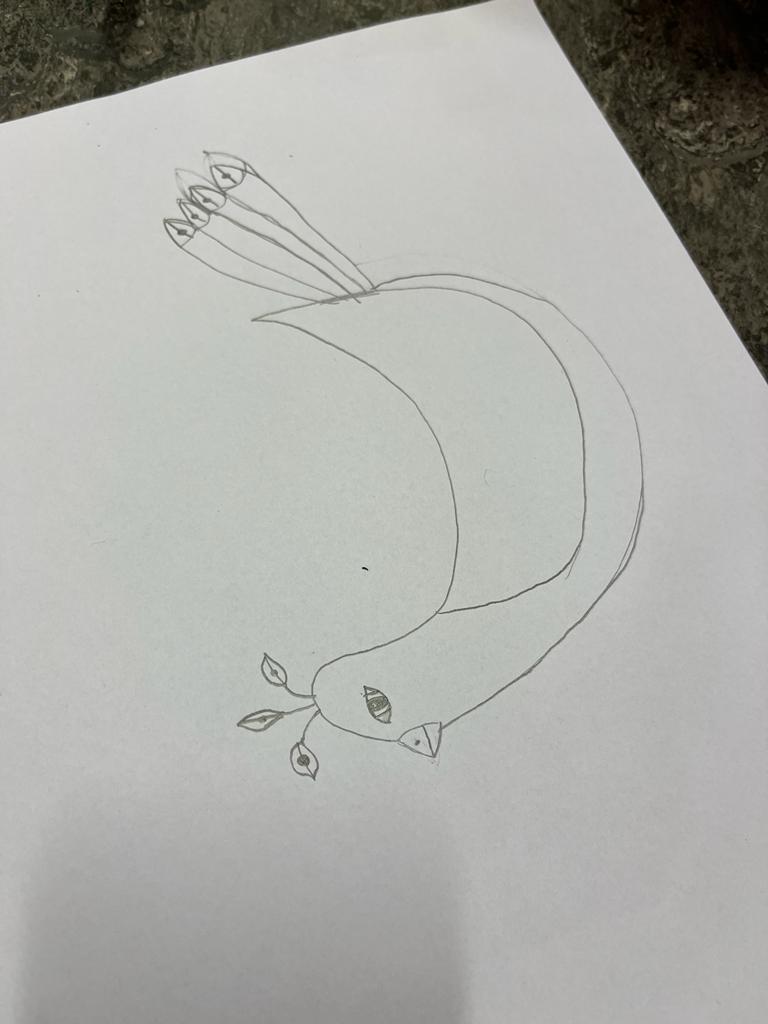 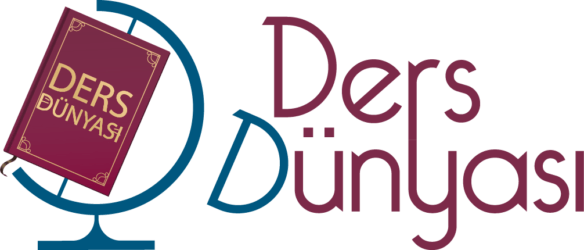 https://dersdunyasi.net/2022/03/14/guzel-sanatlar-ve-egitimi/
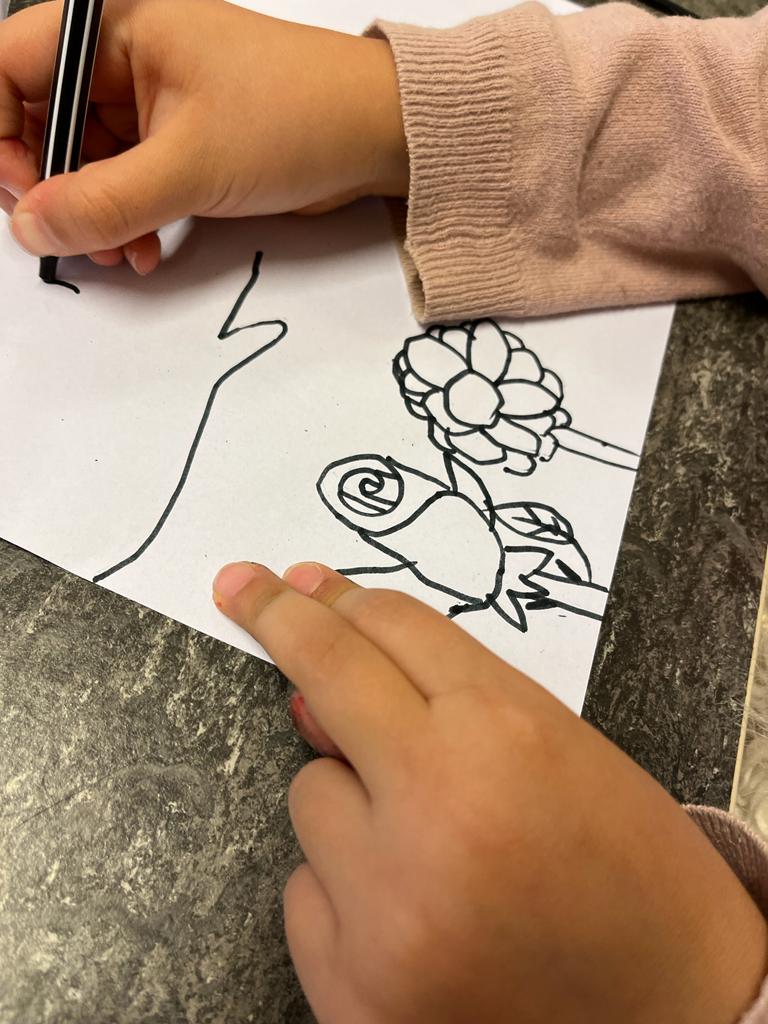 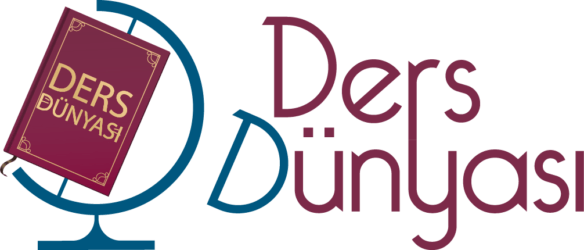 https://dersdunyasi.net/2022/03/14/guzel-sanatlar-ve-egitimi/
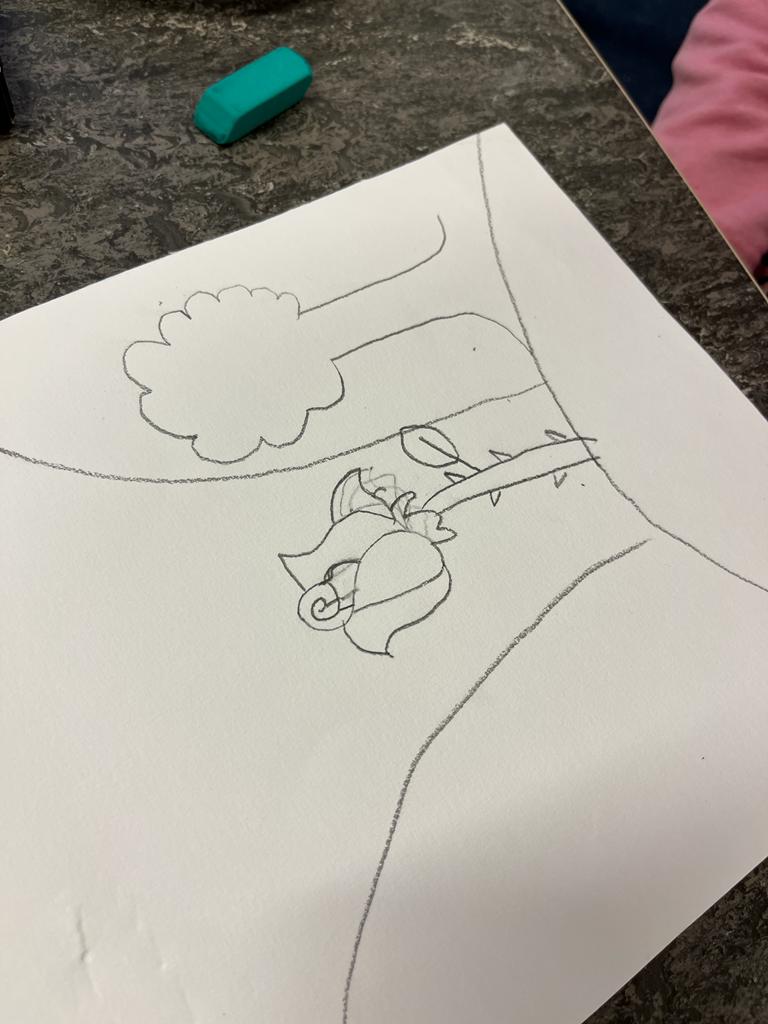 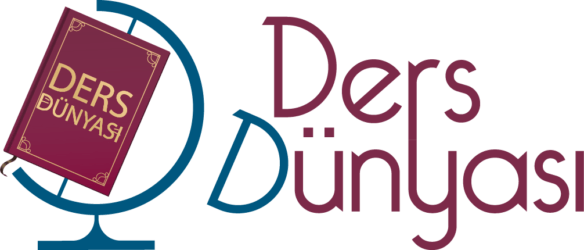 https://dersdunyasi.net/2022/03/14/guzel-sanatlar-ve-egitimi/
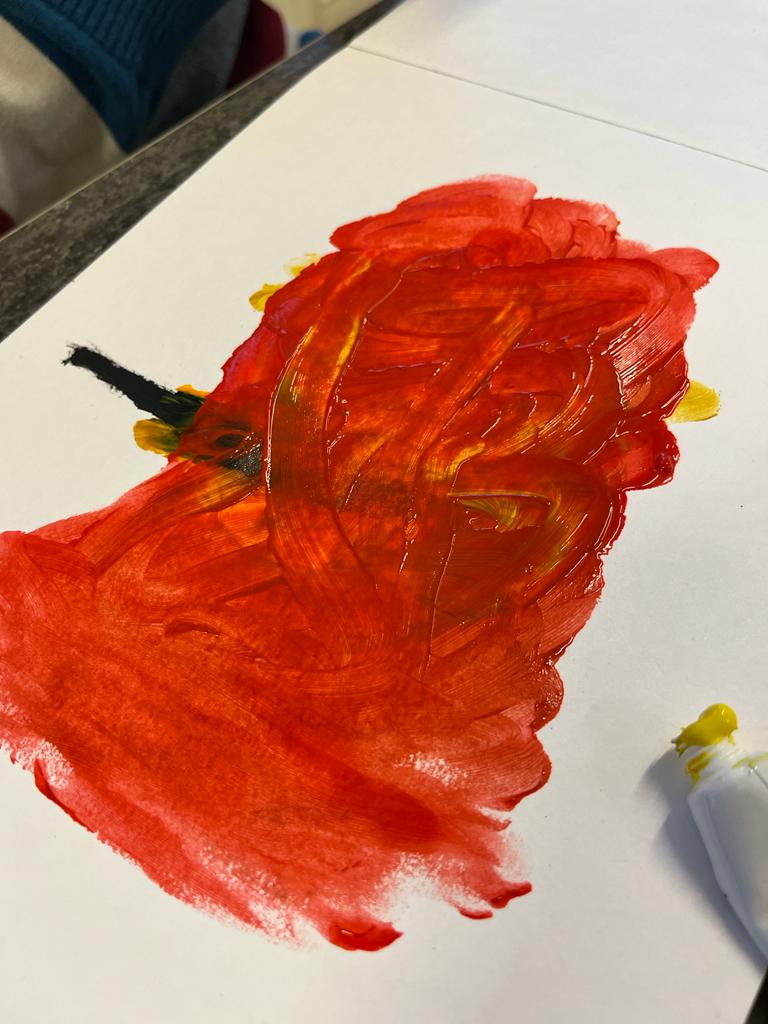 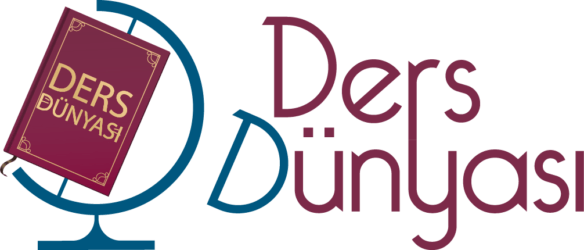 https://dersdunyasi.net/2022/03/14/guzel-sanatlar-ve-egitimi/
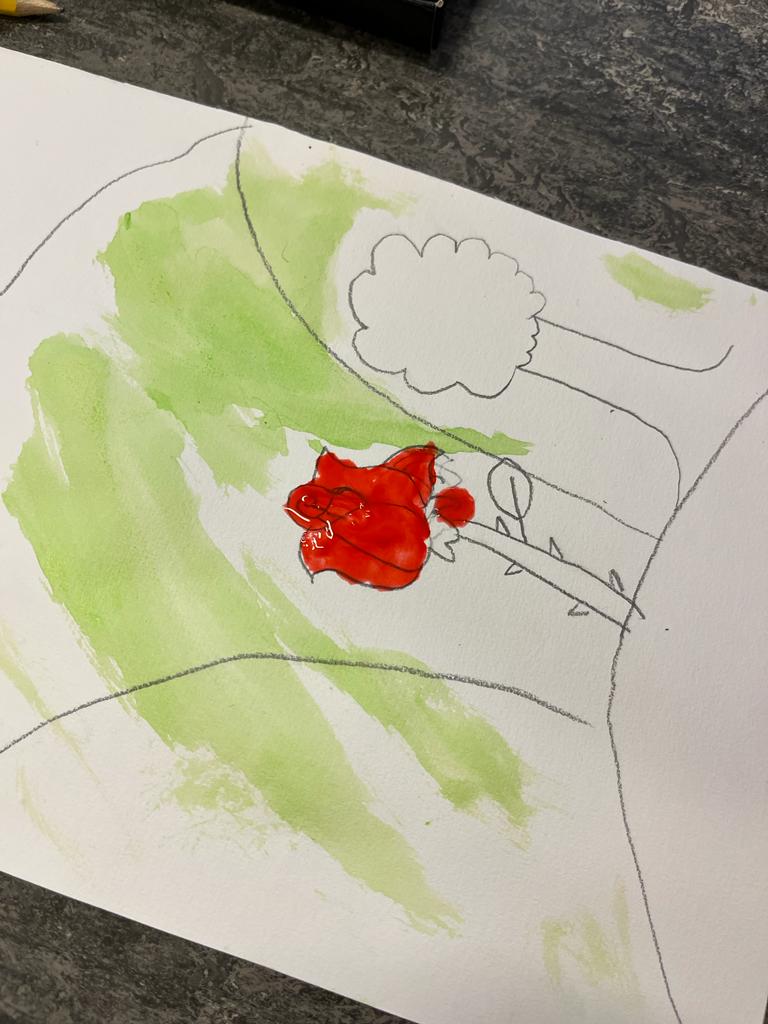 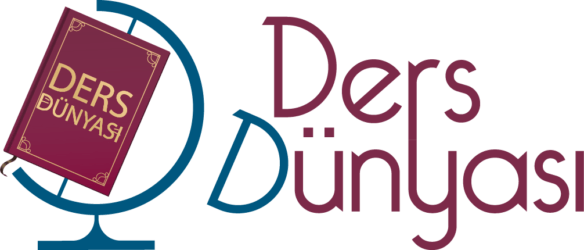 https://dersdunyasi.net/2022/03/14/guzel-sanatlar-ve-egitimi/
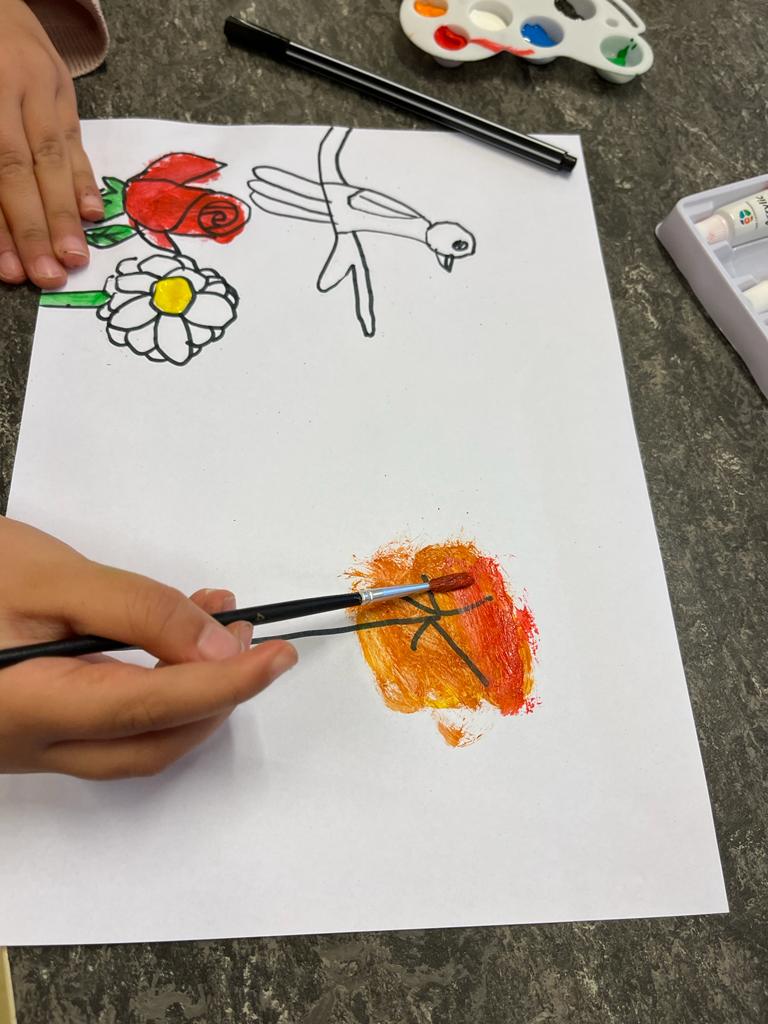 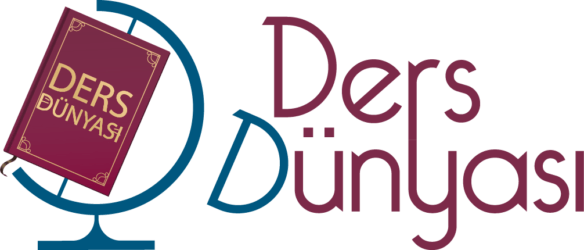 https://dersdunyasi.net/2022/03/14/guzel-sanatlar-ve-egitimi/
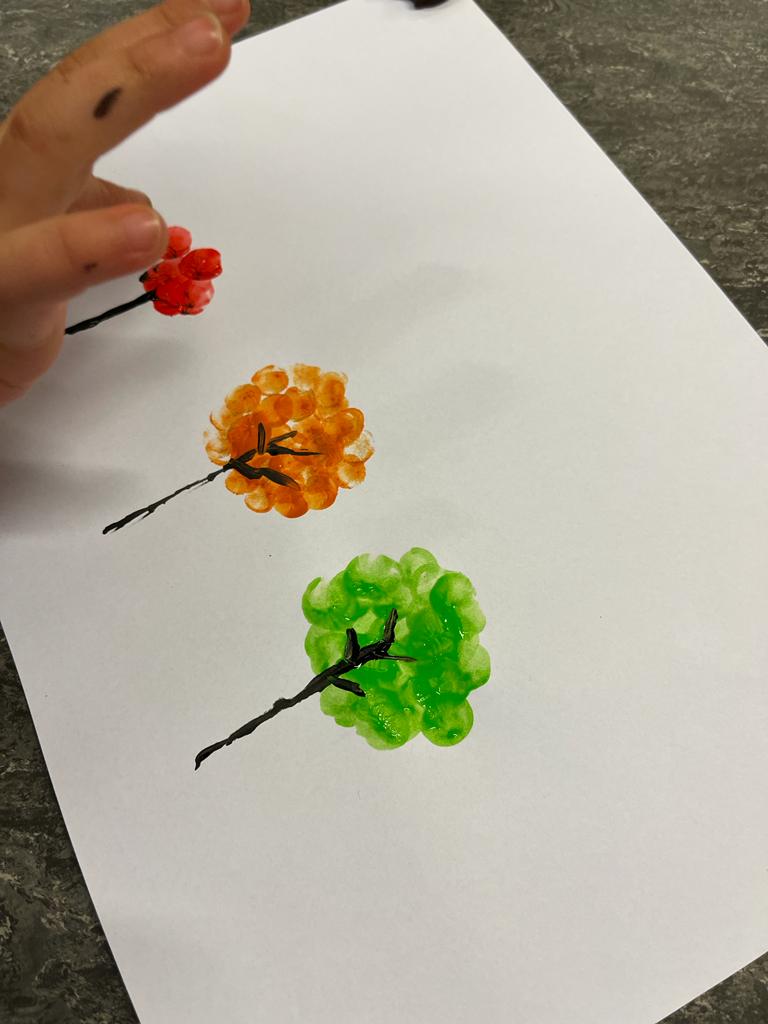 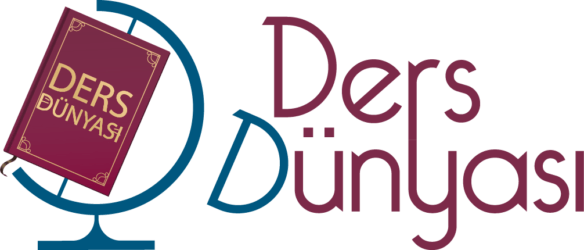 https://dersdunyasi.net/2022/03/14/guzel-sanatlar-ve-egitimi/
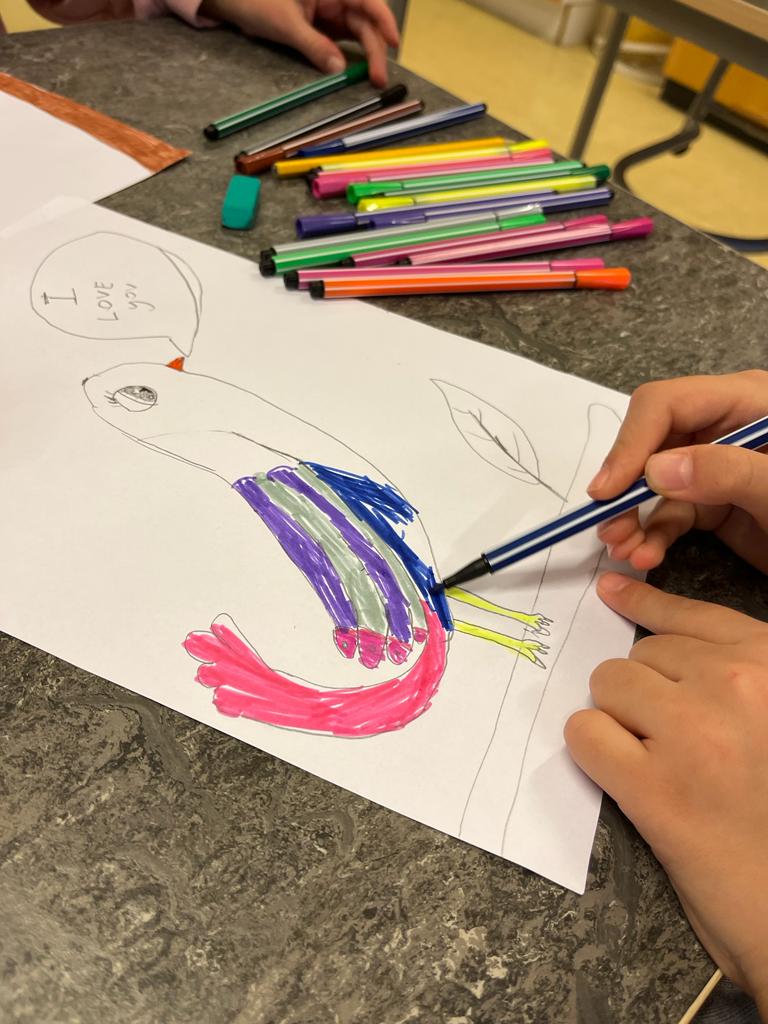 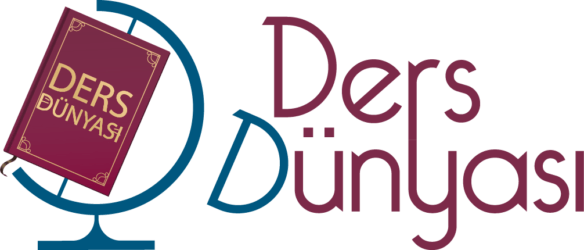 https://dersdunyasi.net/2022/03/14/guzel-sanatlar-ve-egitimi/
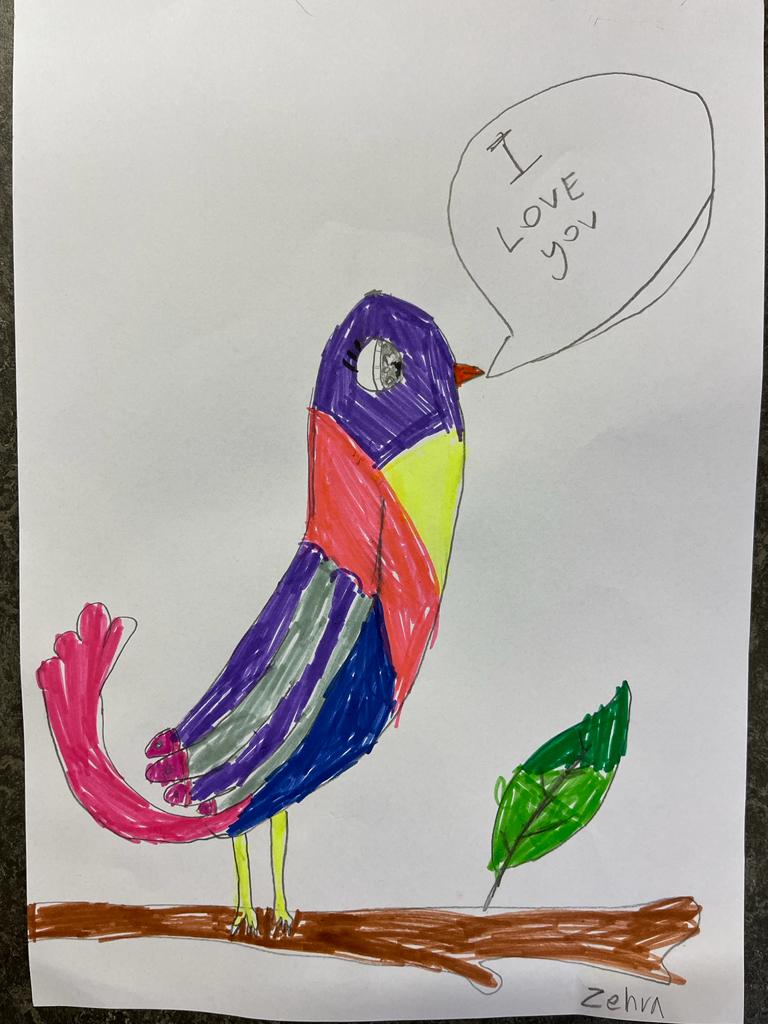 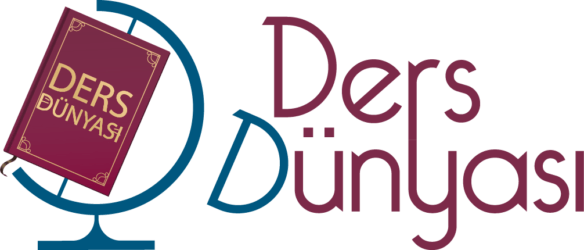 https://dersdunyasi.net/2022/03/14/guzel-sanatlar-ve-egitimi/
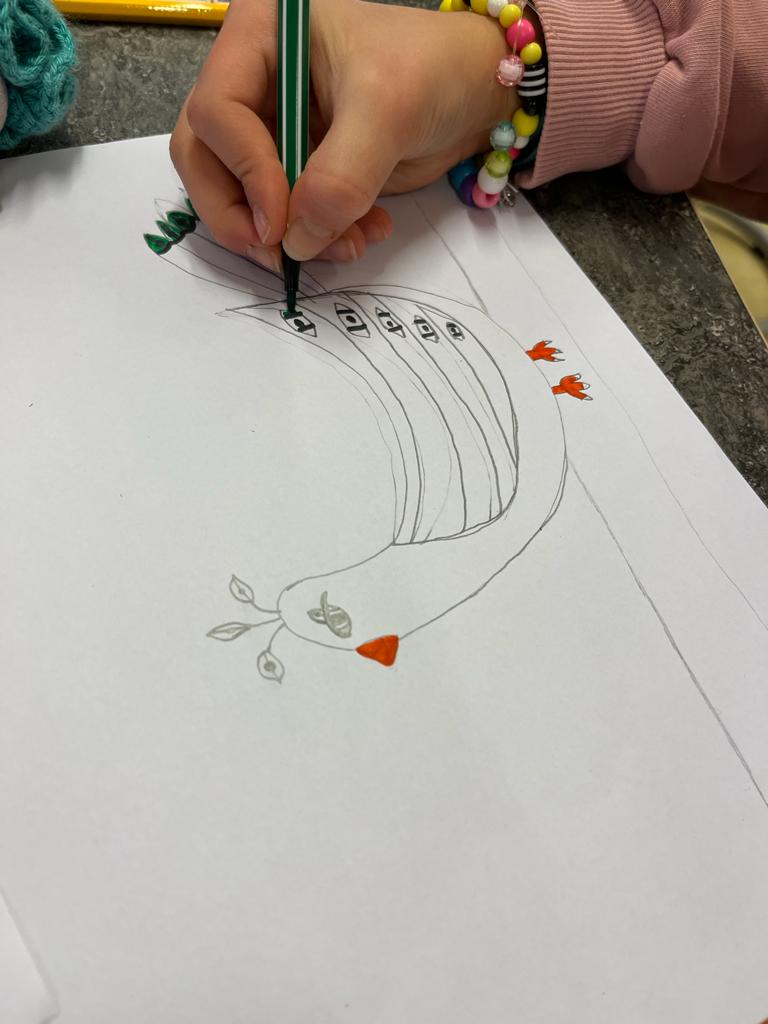 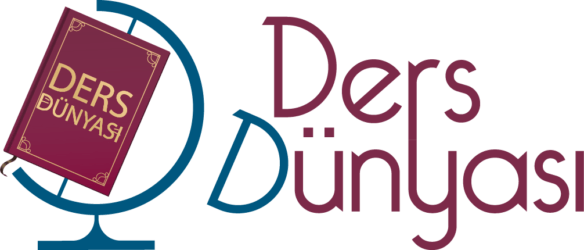 https://dersdunyasi.net/2022/03/14/guzel-sanatlar-ve-egitimi/
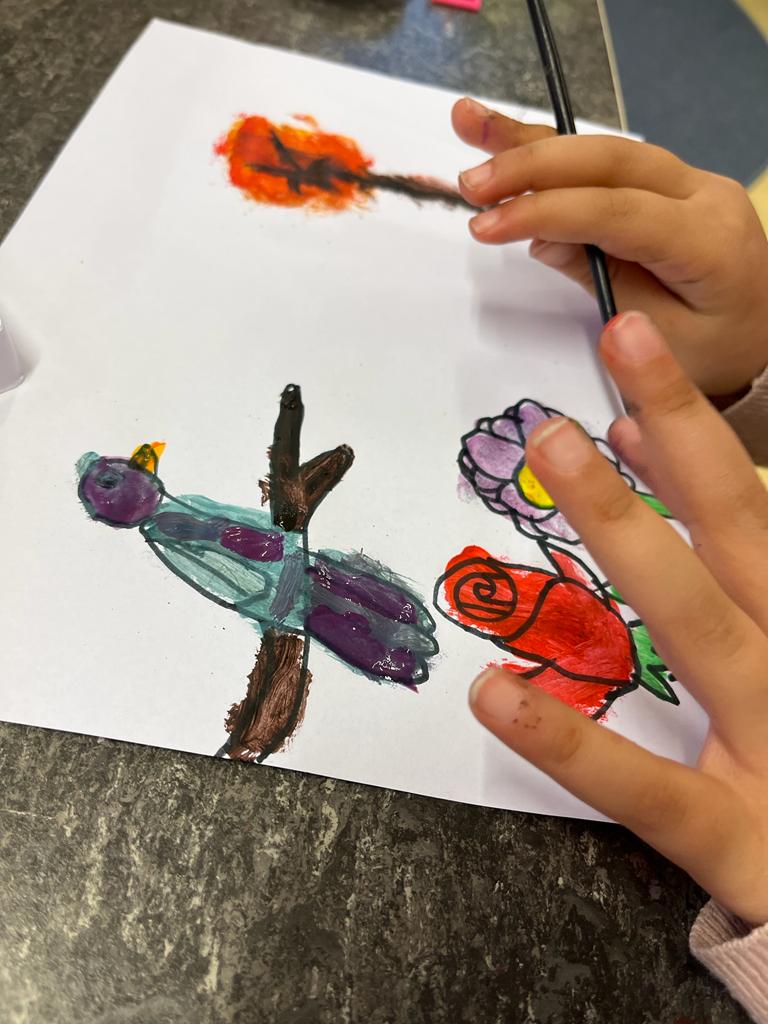 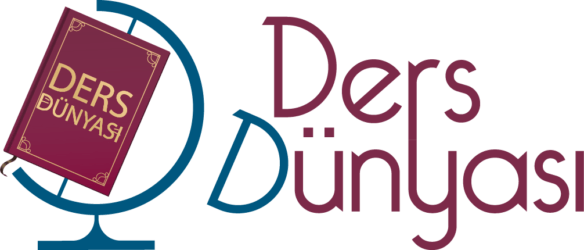 https://dersdunyasi.net/2022/03/14/guzel-sanatlar-ve-egitimi/
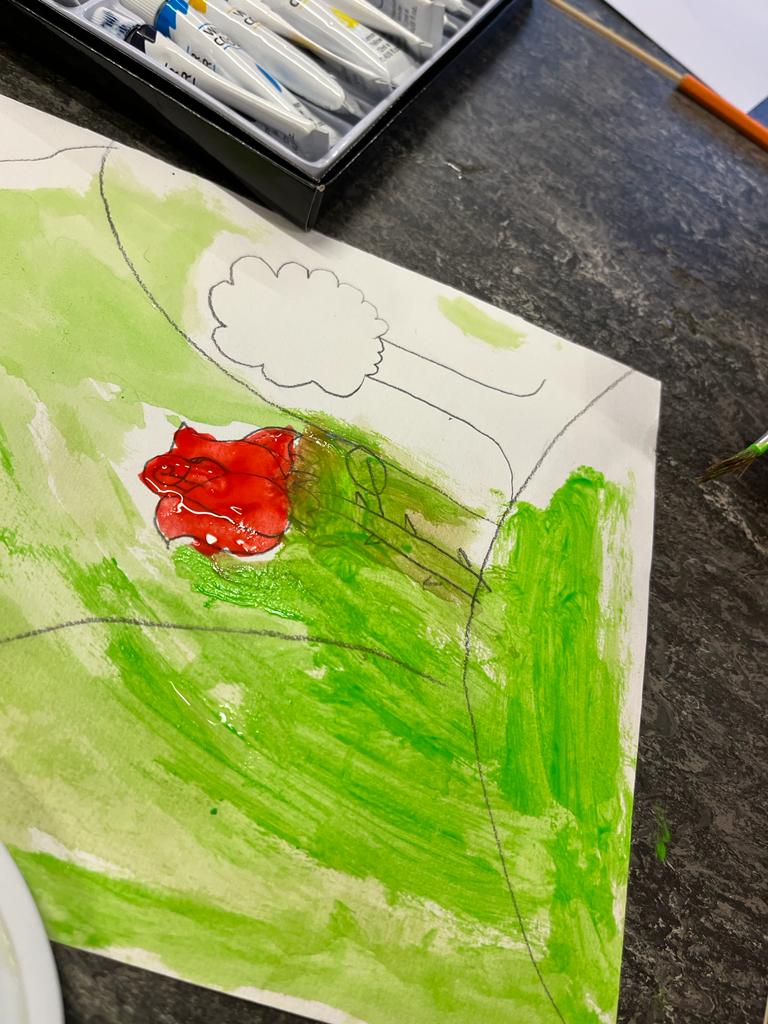 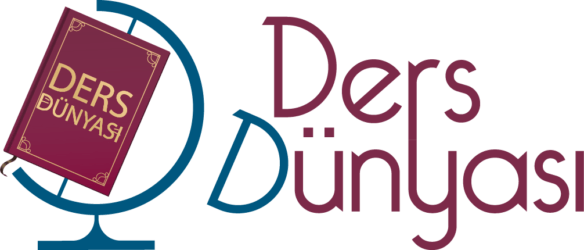 https://dersdunyasi.net/2022/03/14/guzel-sanatlar-ve-egitimi/
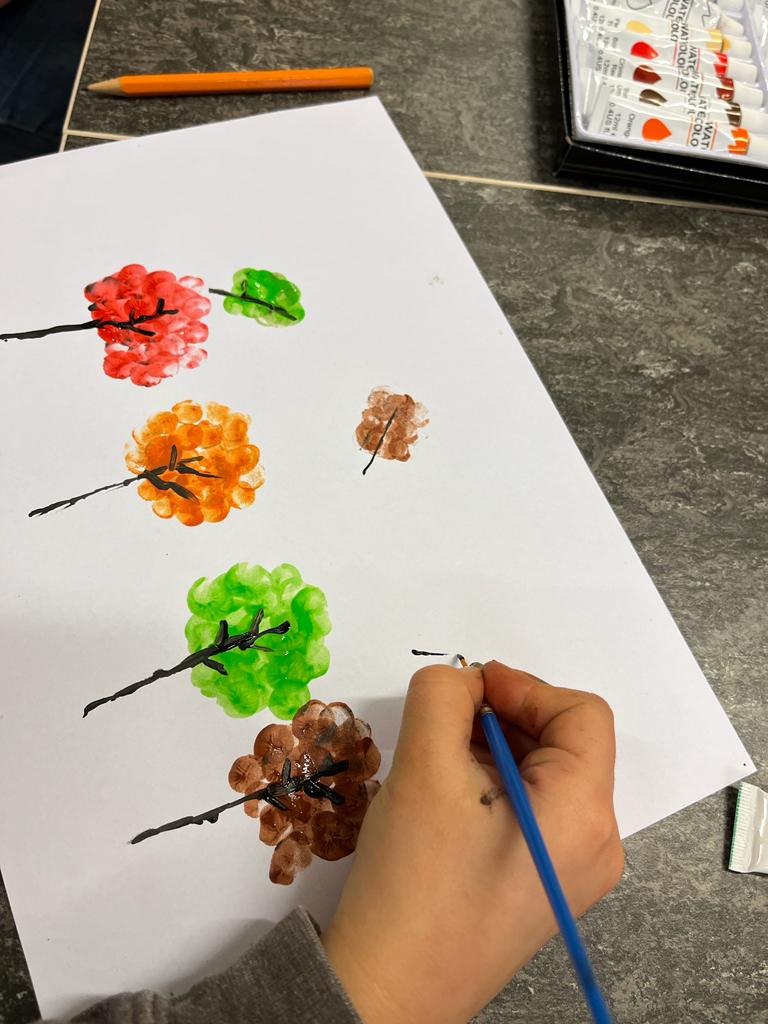 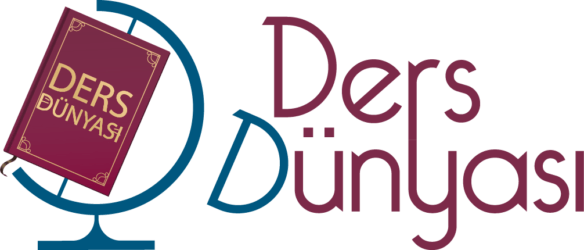 https://dersdunyasi.net/2022/03/14/guzel-sanatlar-ve-egitimi/
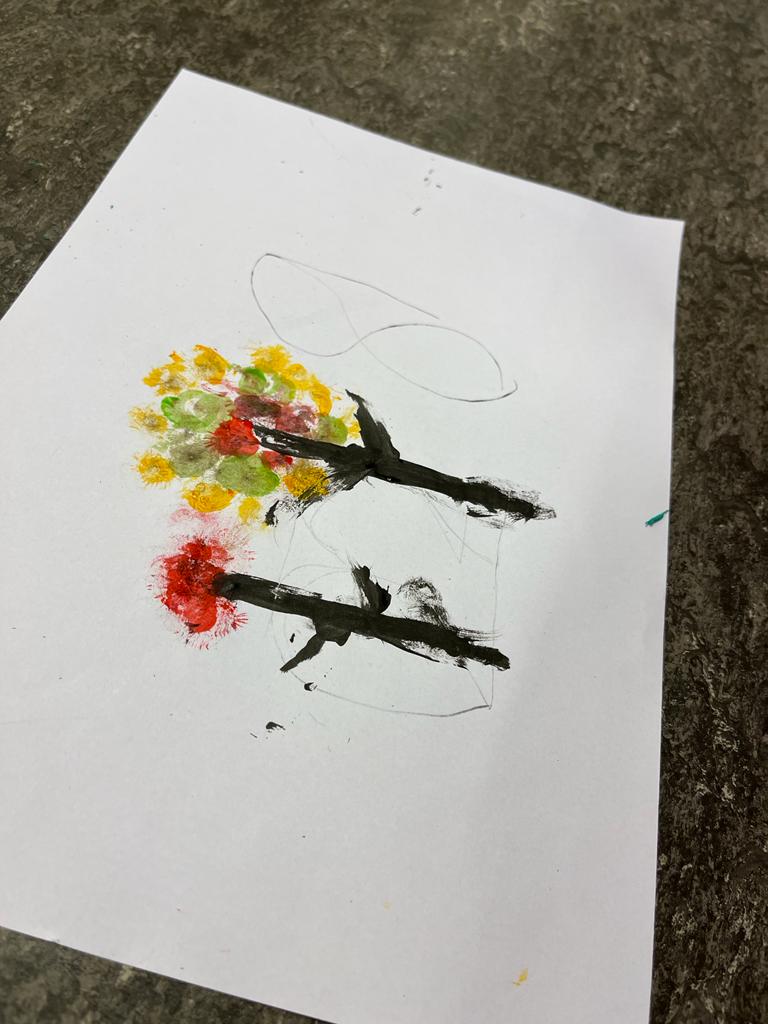 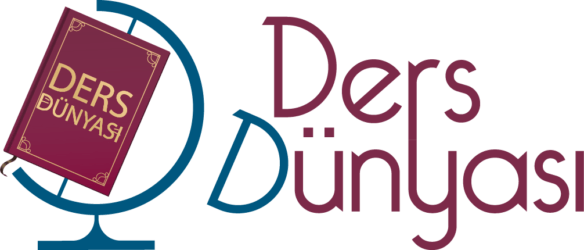 https://dersdunyasi.net/2022/03/14/guzel-sanatlar-ve-egitimi/
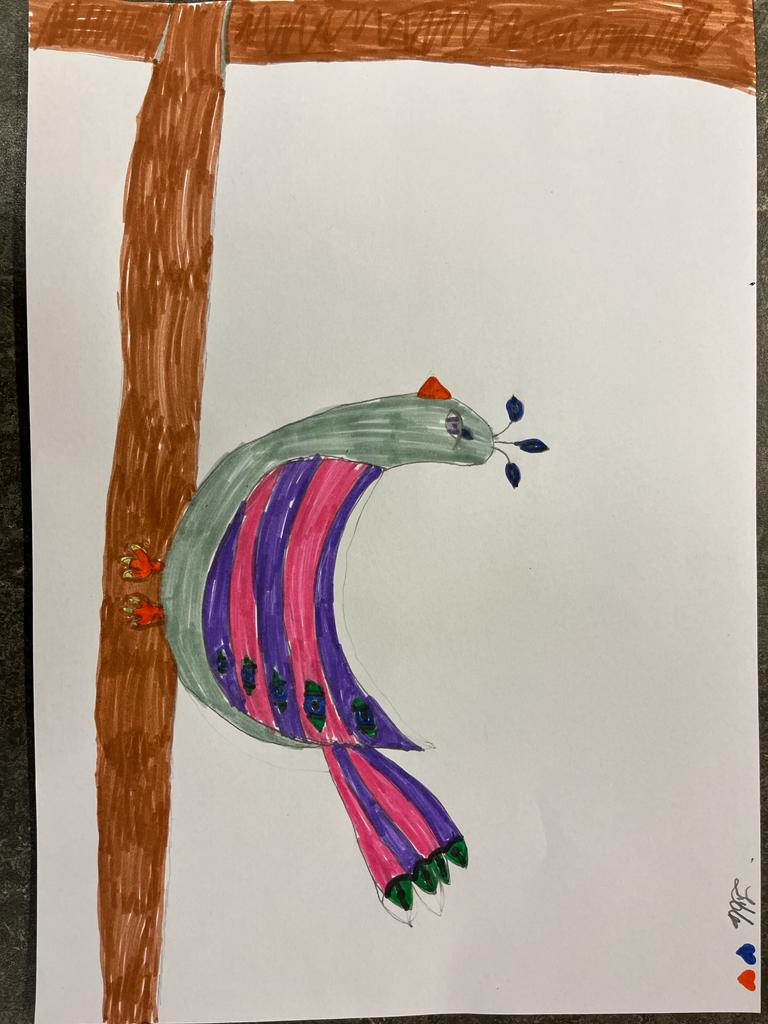 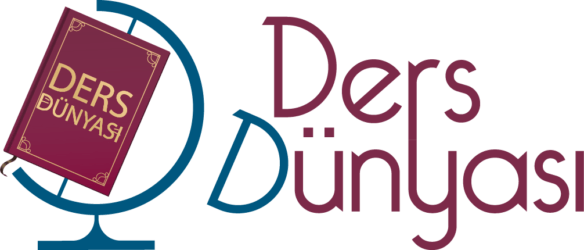 https://dersdunyasi.net/2022/03/14/guzel-sanatlar-ve-egitimi/
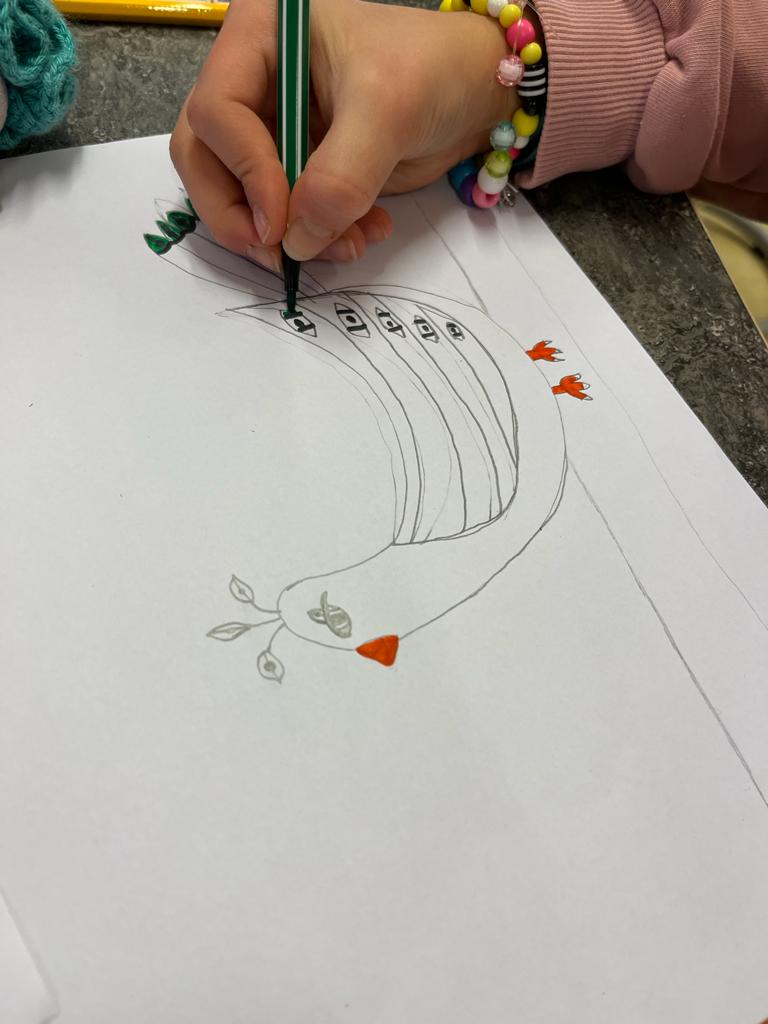 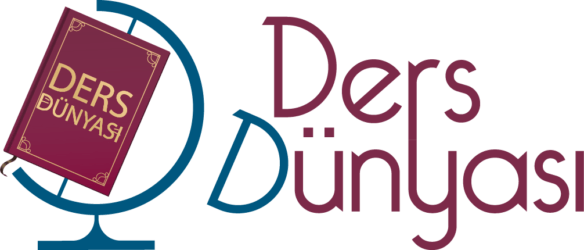 https://dersdunyasi.net/2022/03/14/guzel-sanatlar-ve-egitimi/
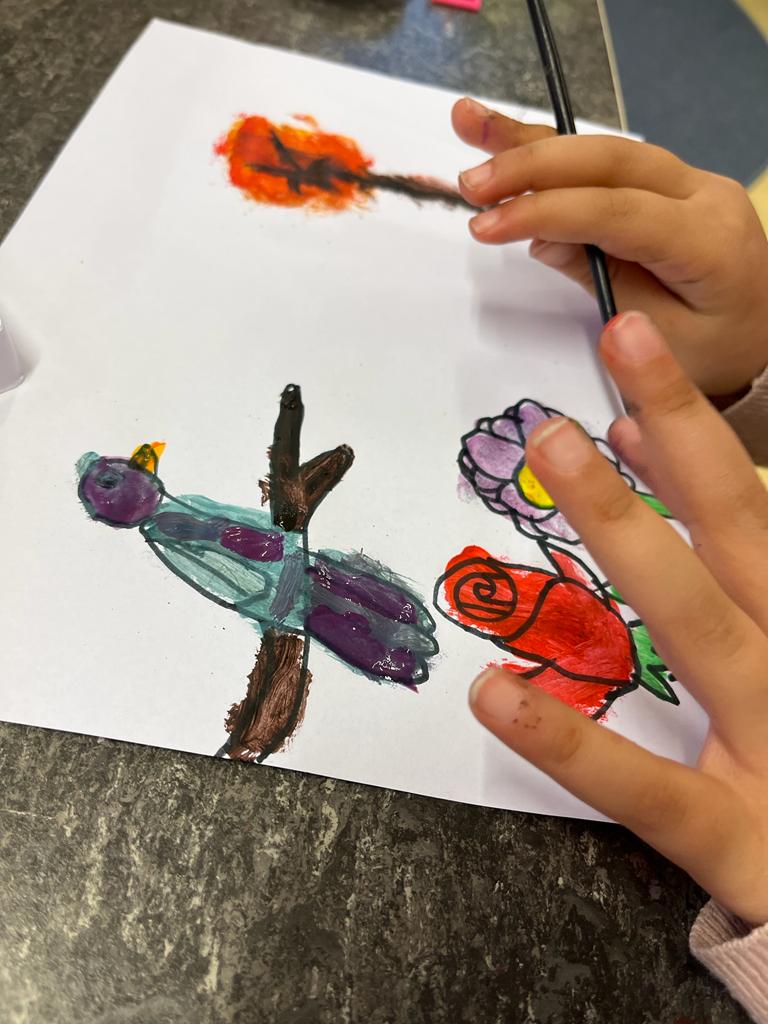 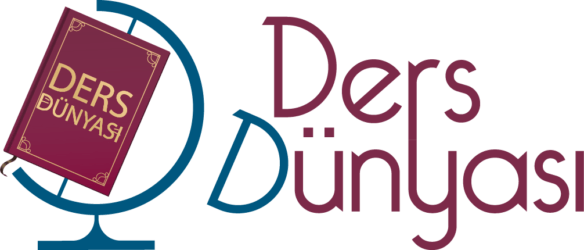 https://dersdunyasi.net/2022/03/14/guzel-sanatlar-ve-egitimi/
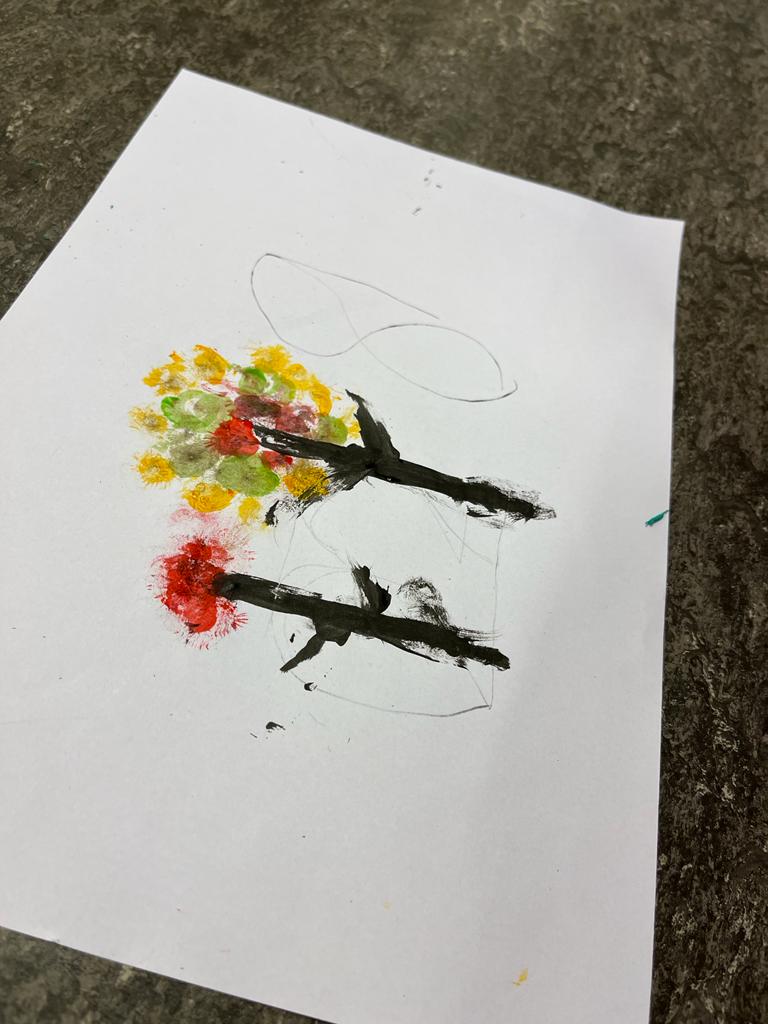 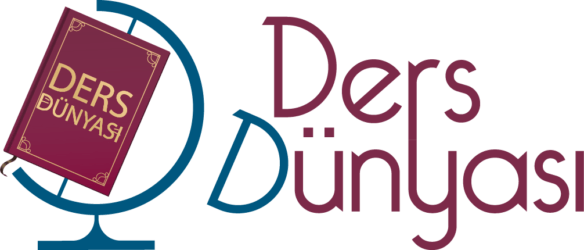 https://dersdunyasi.net/2022/03/14/guzel-sanatlar-ve-egitimi/
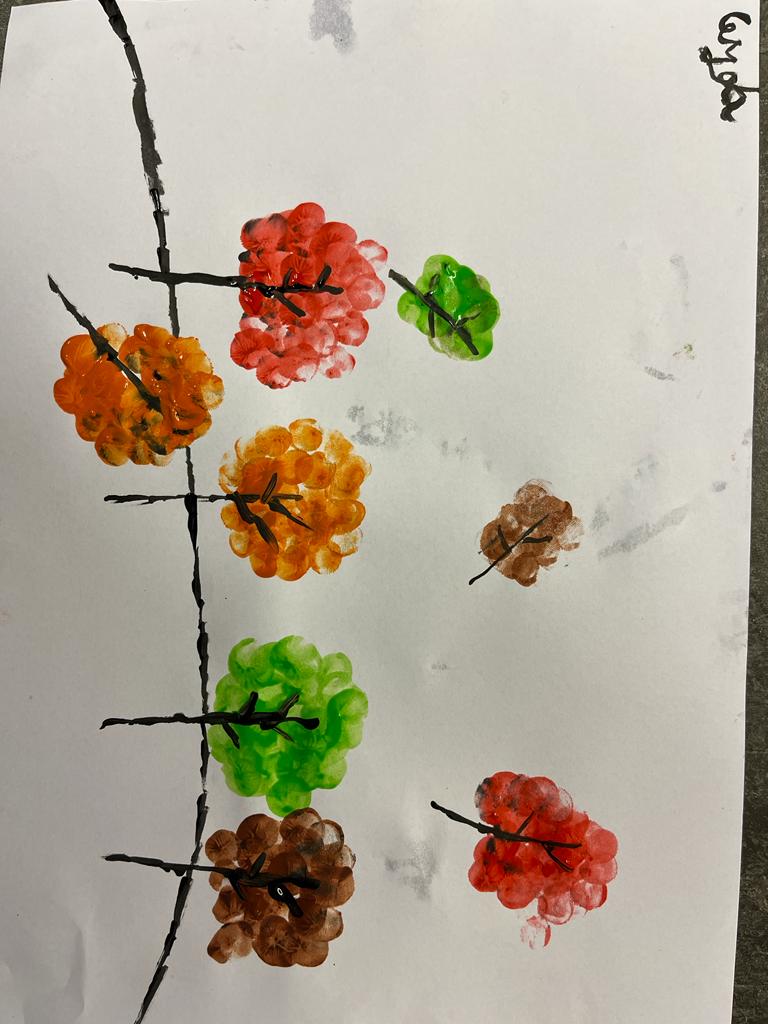 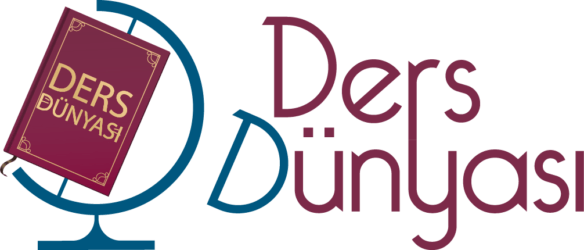 https://dersdunyasi.net/2022/03/14/guzel-sanatlar-ve-egitimi/
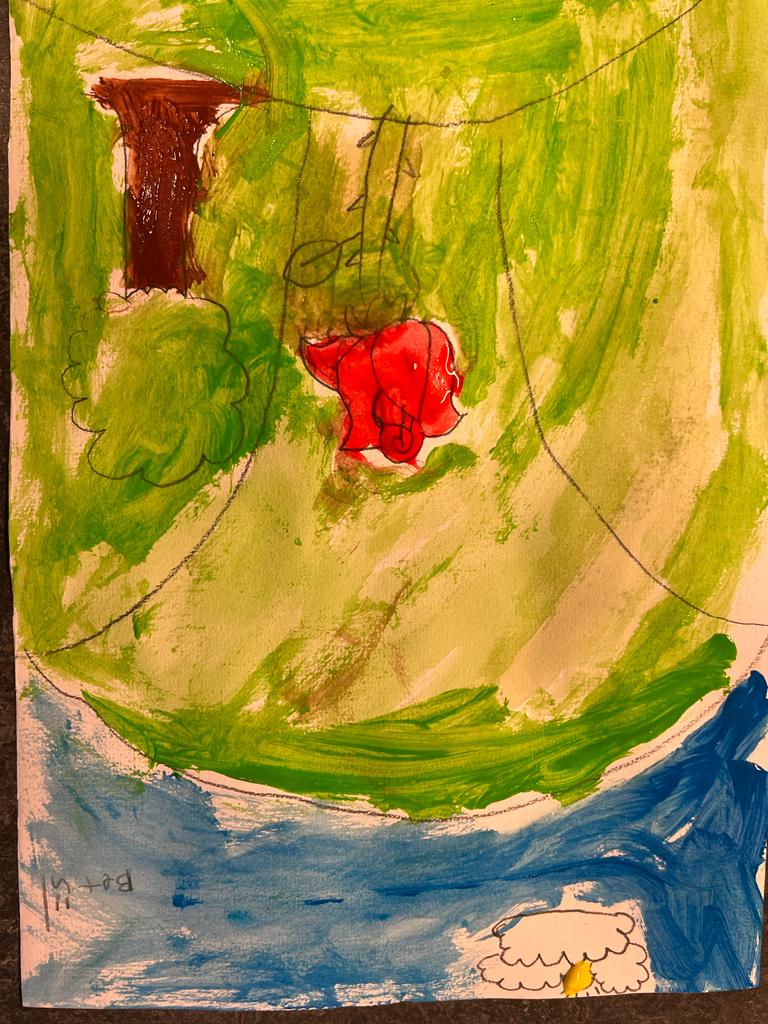 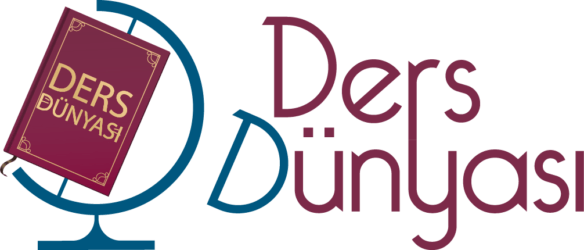 https://dersdunyasi.net/2022/03/14/guzel-sanatlar-ve-egitimi/
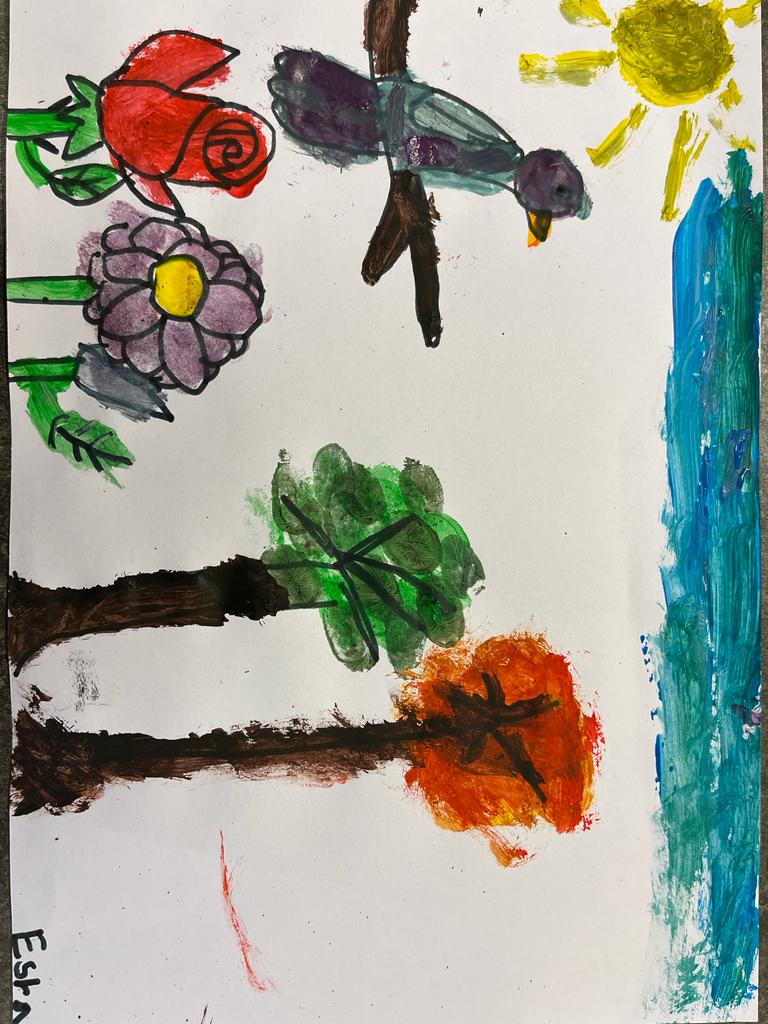 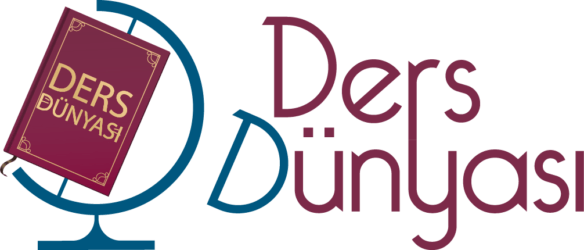 https://dersdunyasi.net/2022/03/14/guzel-sanatlar-ve-egitimi/
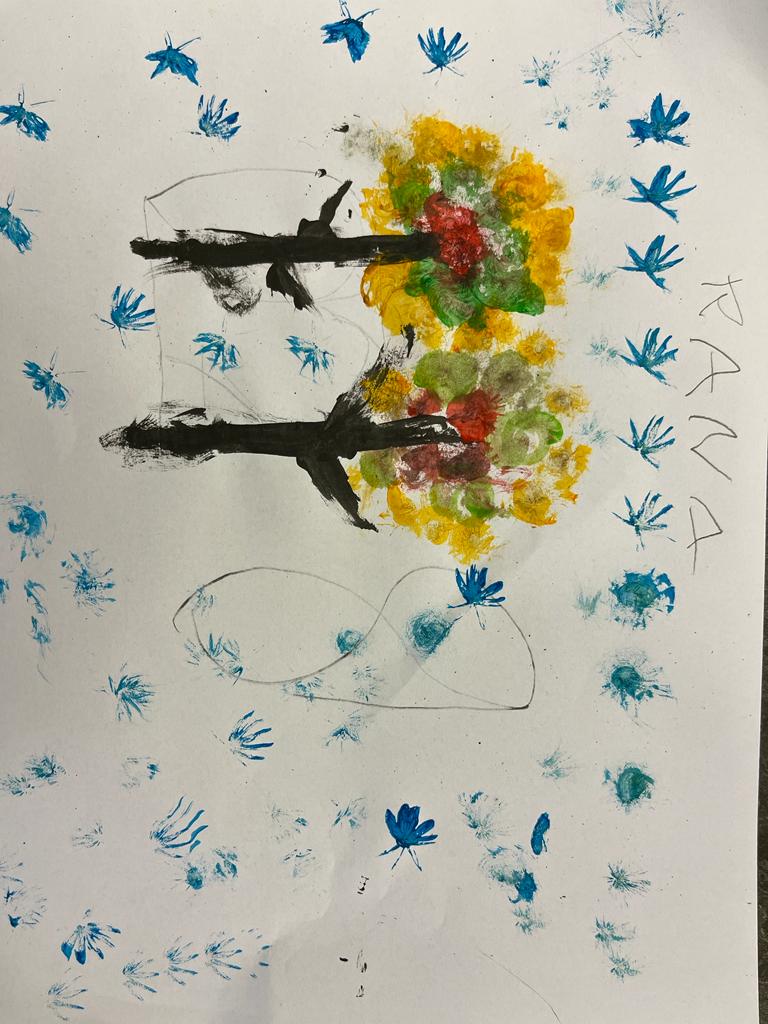 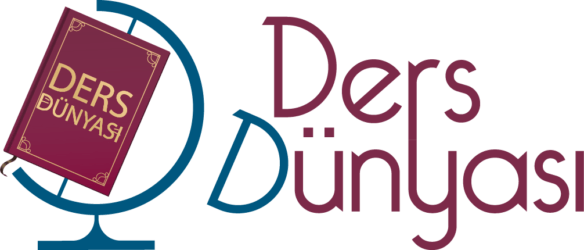 https://dersdunyasi.net/2022/03/14/guzel-sanatlar-ve-egitimi/
Teşekkürler arkadaşlar
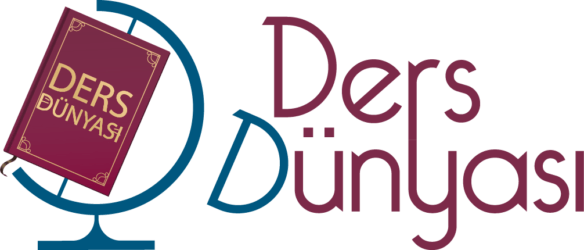 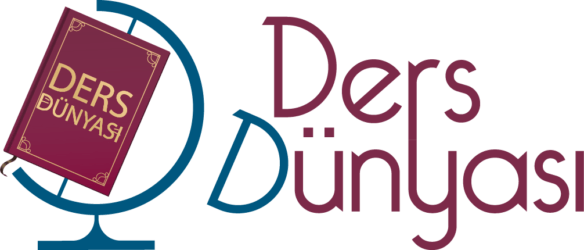 https://dersdunyasi.net/2022/03/14/guzel-sanatlar-ve-egitimi/